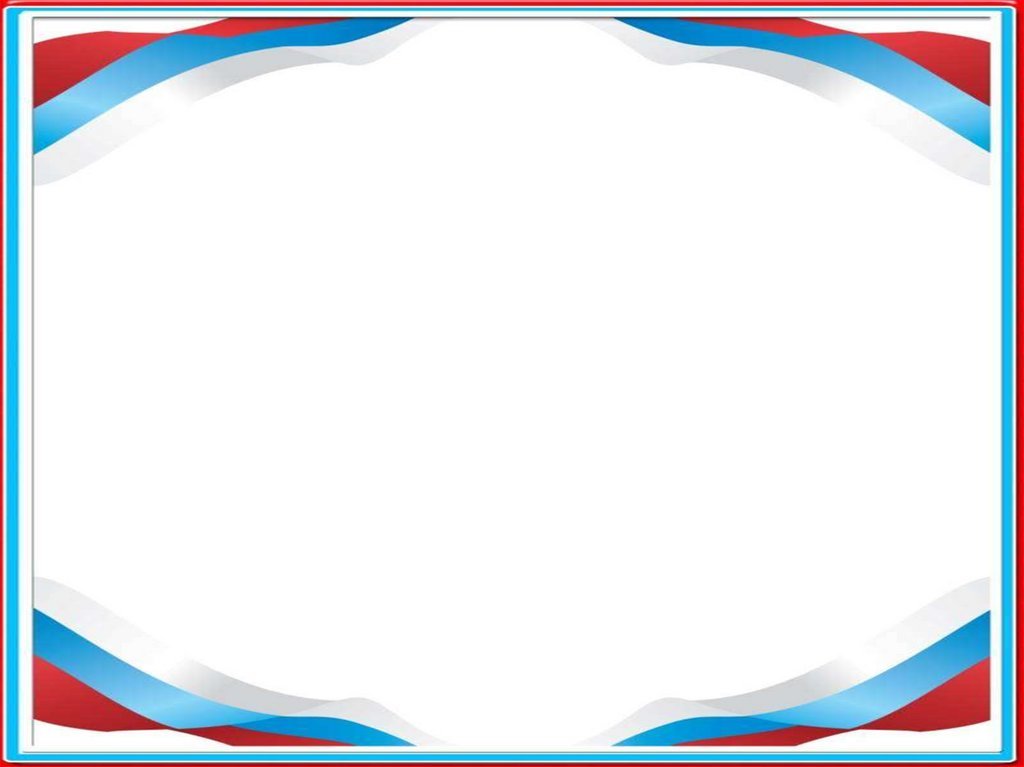 муниципальное бюджетное дошкольное образовательное учреждение
«Детский сад № 94»
Патриотическое воспитание детей 5-6 лет
 в процессе реализации проекта «Мы этой памяти верны»
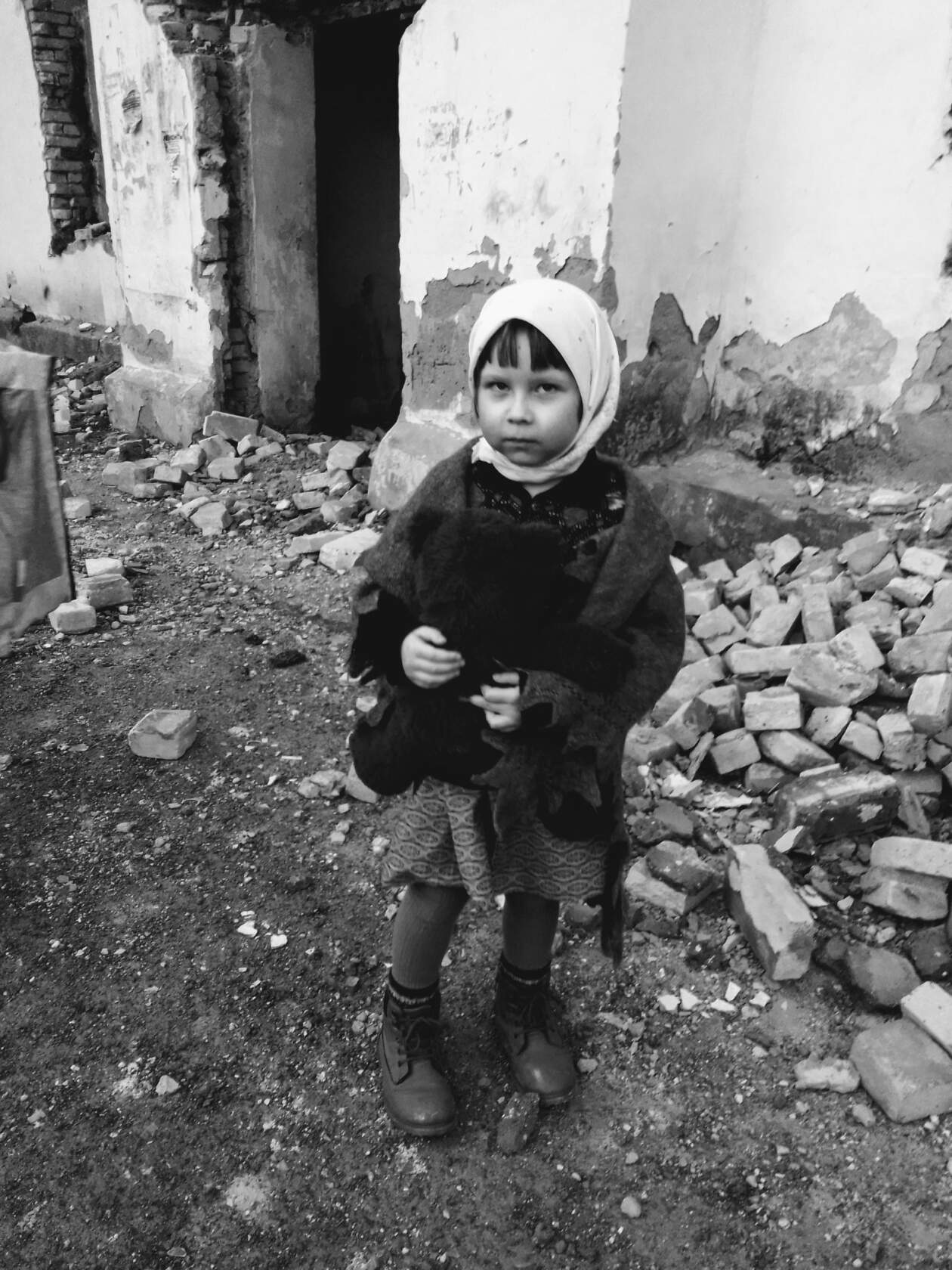 Автор проекта:
Чухарева Анастасия Вячеславовна
2022 г.
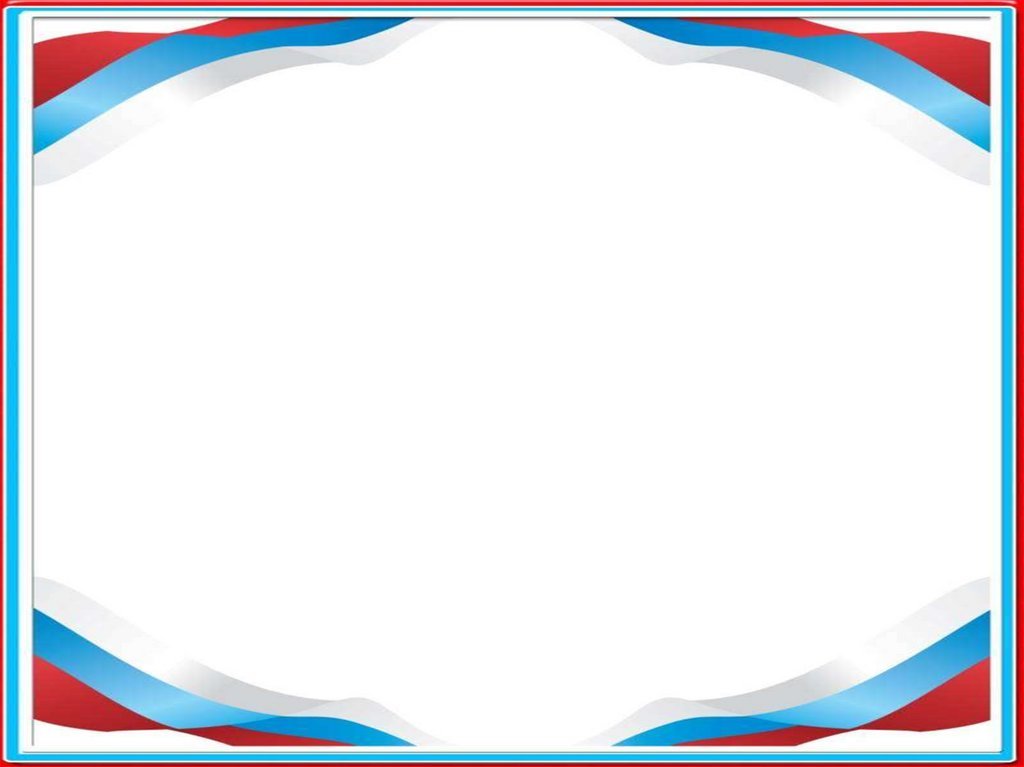 Только тот, кто любит, ценит иуважает накопленное и сохраненноепредшествующим поколением,может любить Родину, узнать ее,стать подлинным патриотом.С. Михалков
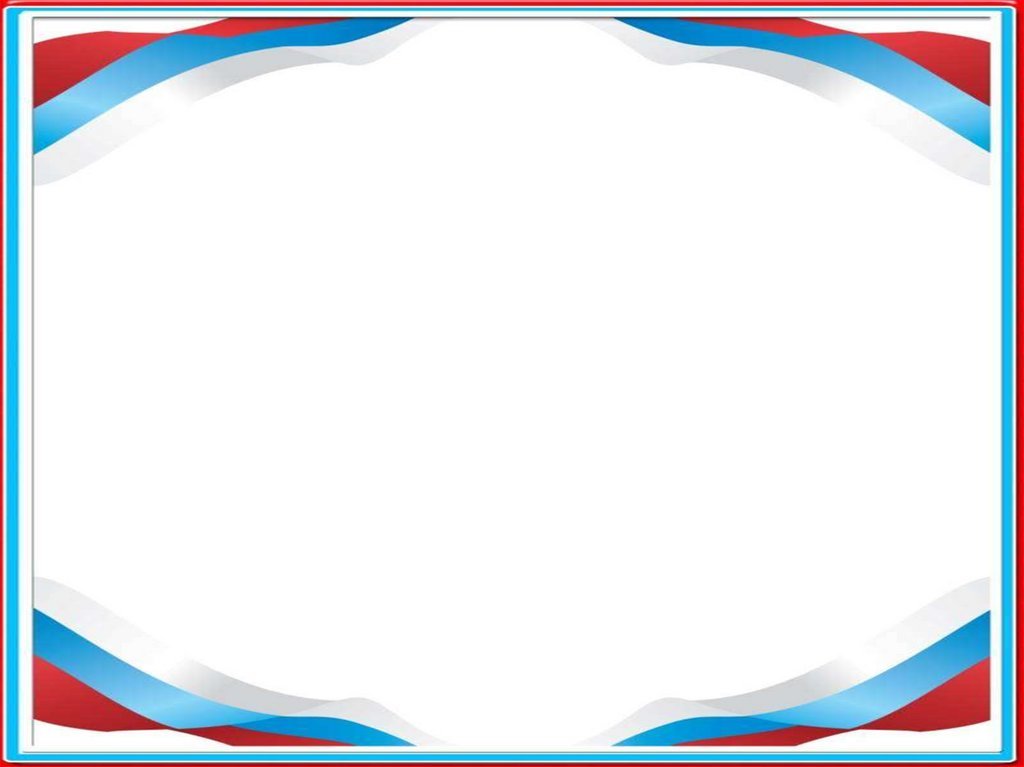 Актуальность
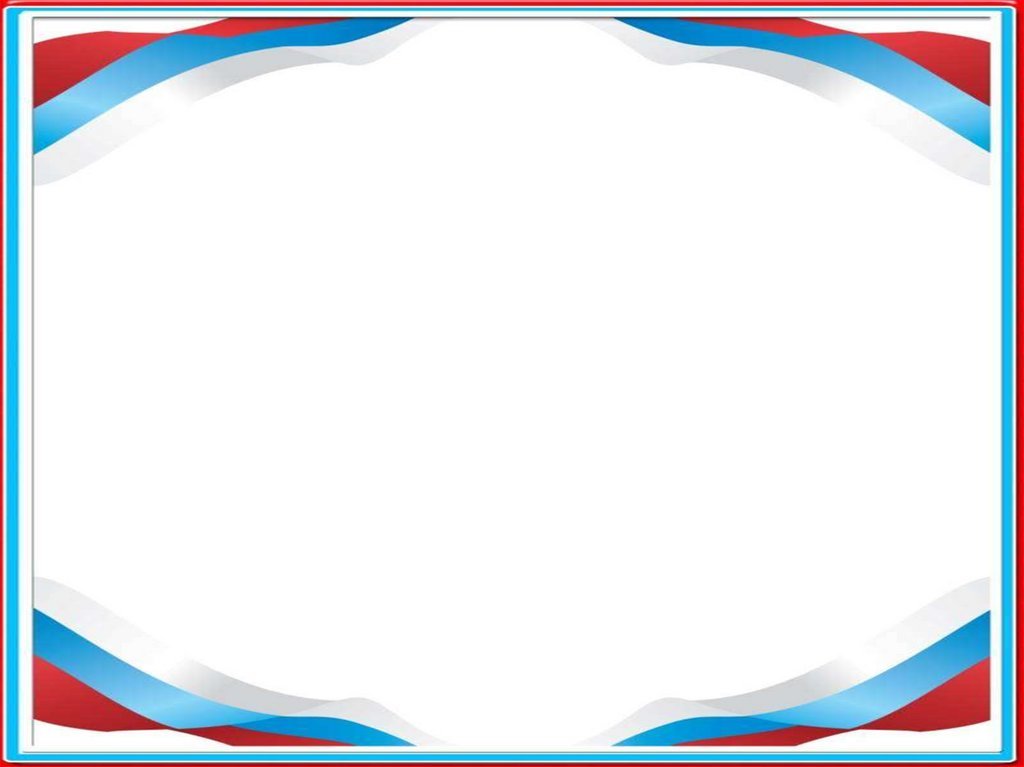 Актуальность
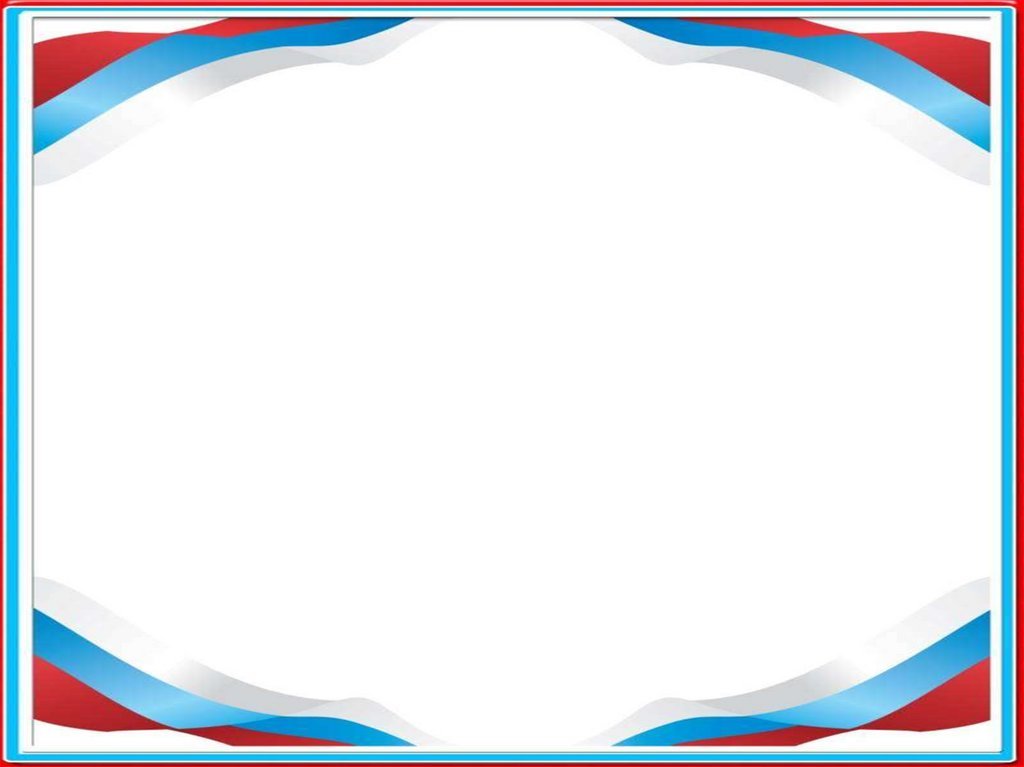 Цели и задачи патриотического воспитания
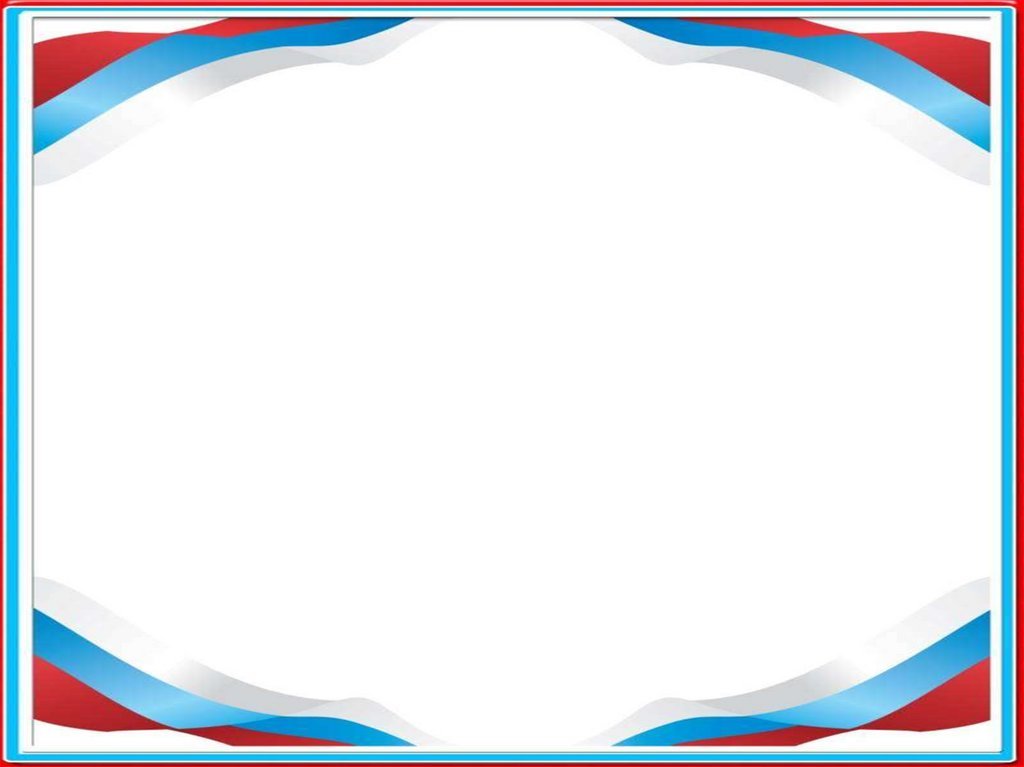 Цели и задачи патриотического воспитания
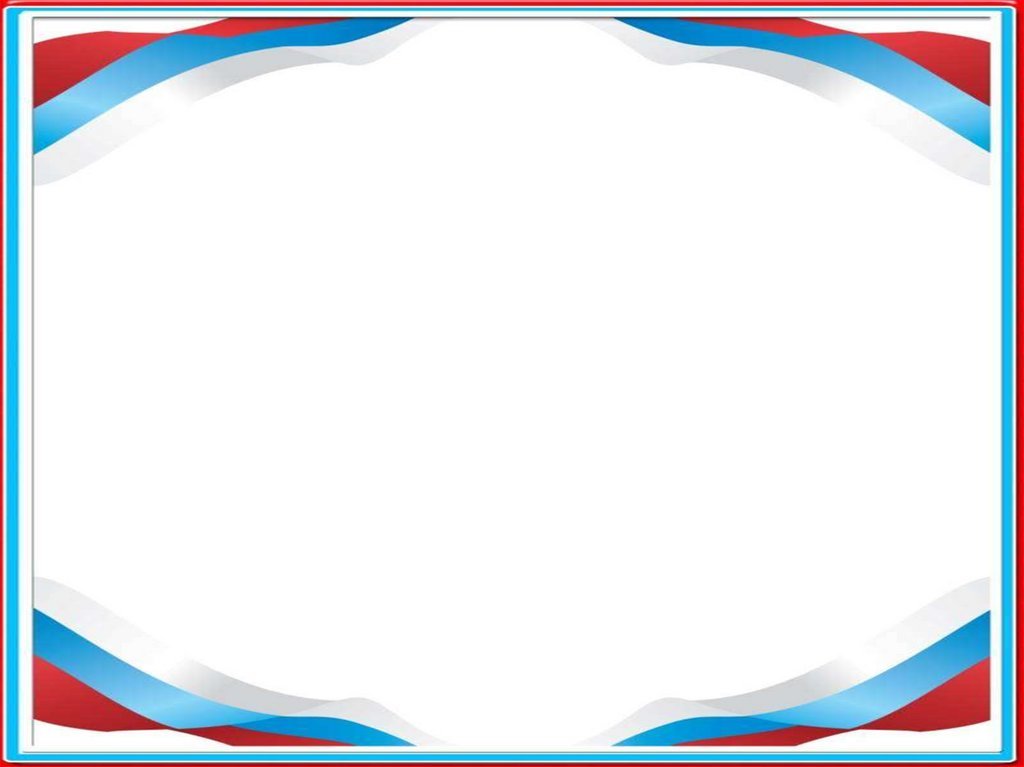 Задачи патриотического воспитания
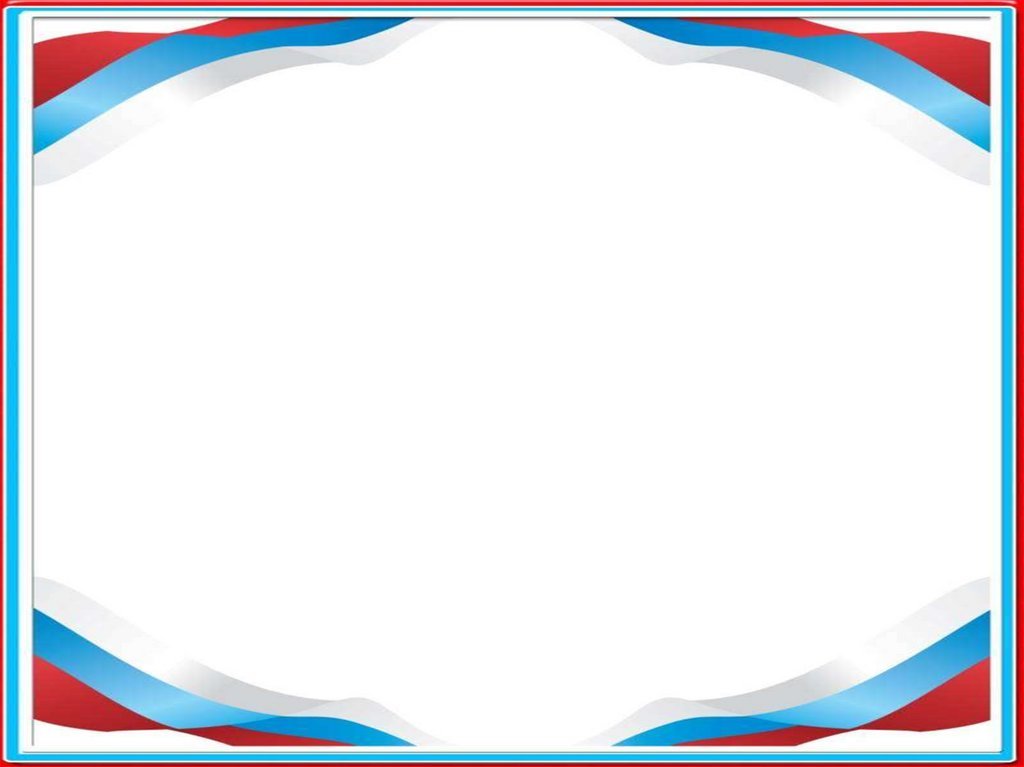 Принципы патриотического воспитания
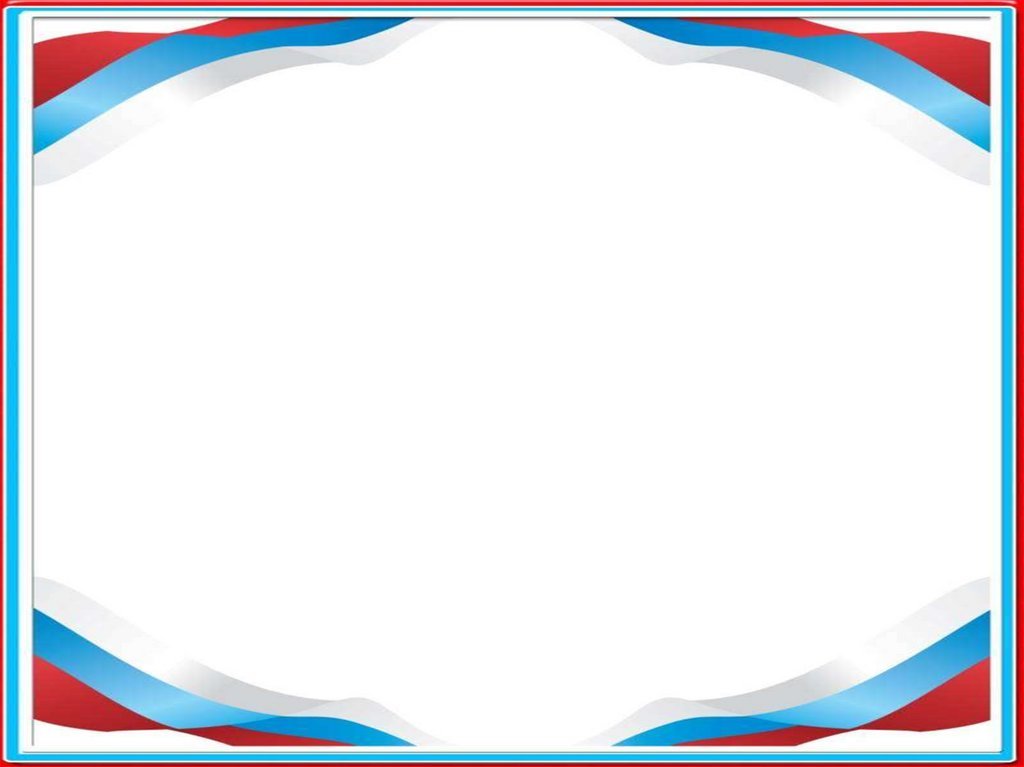 Методы патриотического воспитания
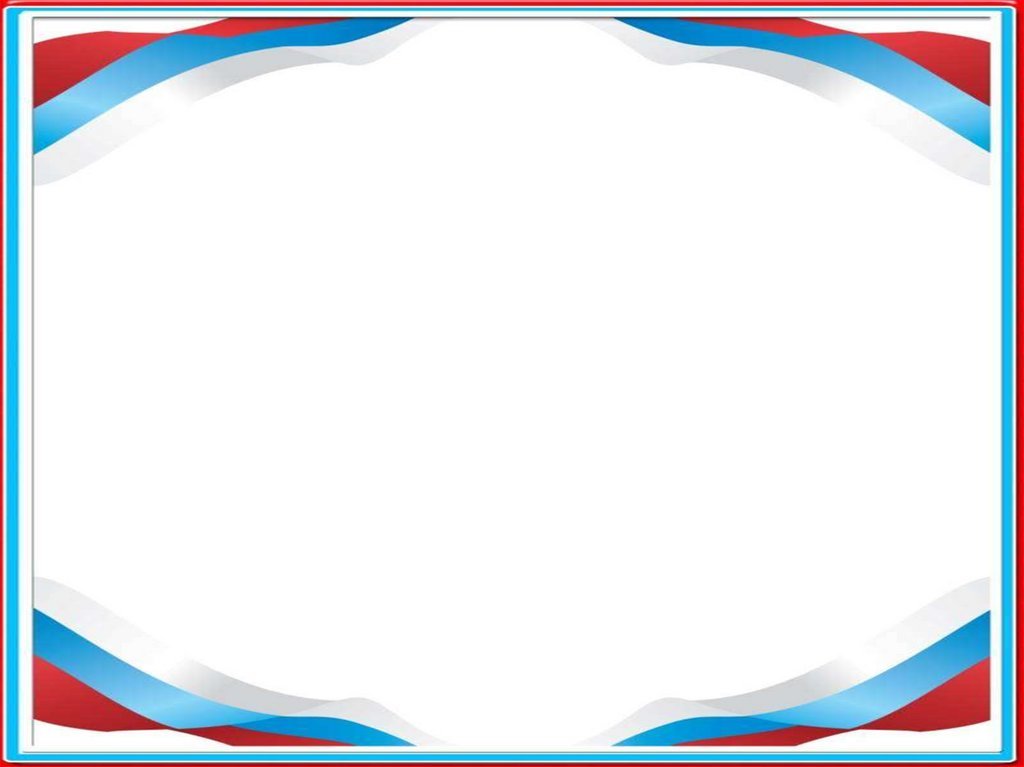 Формы работы
Целевые прогулки, экскурсии, беседы, дидактические игры, чтение художественной литературы, праздники, развлечения, вечера досуга, викторины и основная форма работы – непосредственно образовательная деятельность.
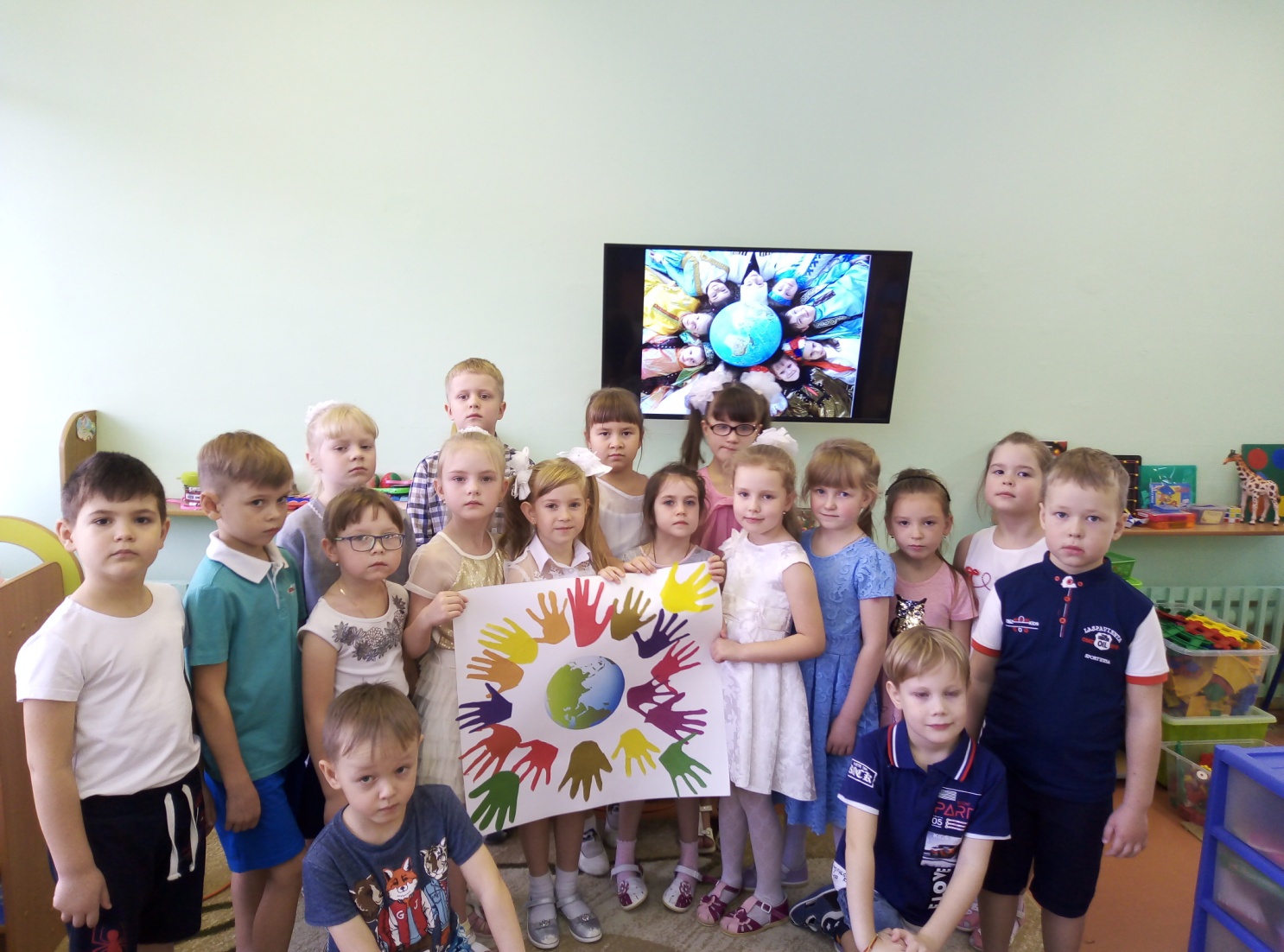 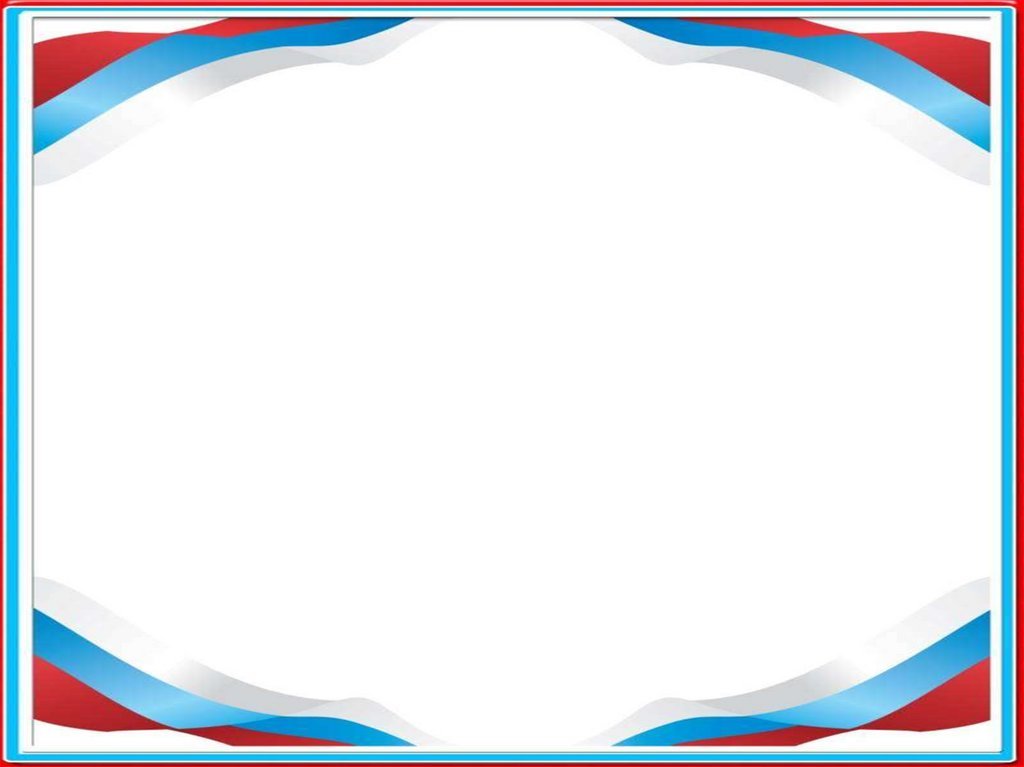 Рекомендации по составлению рассказа
1.По ходу рассказа необходимо обязательно использовать наглядный материал. Это могут быть фотографии, репродукции картин, слайды, различные схемы, рисунки мелом на доске и др.
2.Составляя рассказ, надо включить в него вопросы к детям. Это необходимо, чтобы активизировать познавательную деятельность, внимание, вызвать интерес детей, учить их предполагать, рассуждать. 
3.Рассказывая о каких-то исторических событиях, не следует часто употреблять даты, так как в дошкольном возрасте детям не доступна хронология. Но чтобы дети поняли, что излагаемые события происходили давно, следует употреблять такие выражения: «Это было очень-очень давно», «Это было тогда, когда ваши папы и мамы были маленькими»
4.В работе с детьми 5-6 лет по знакомству с родным городом необходимо использовать такую форму работы, как целевые прогулки и экскурсии, так как, узнать и полюбить город только по иллюстрациям невозможно.
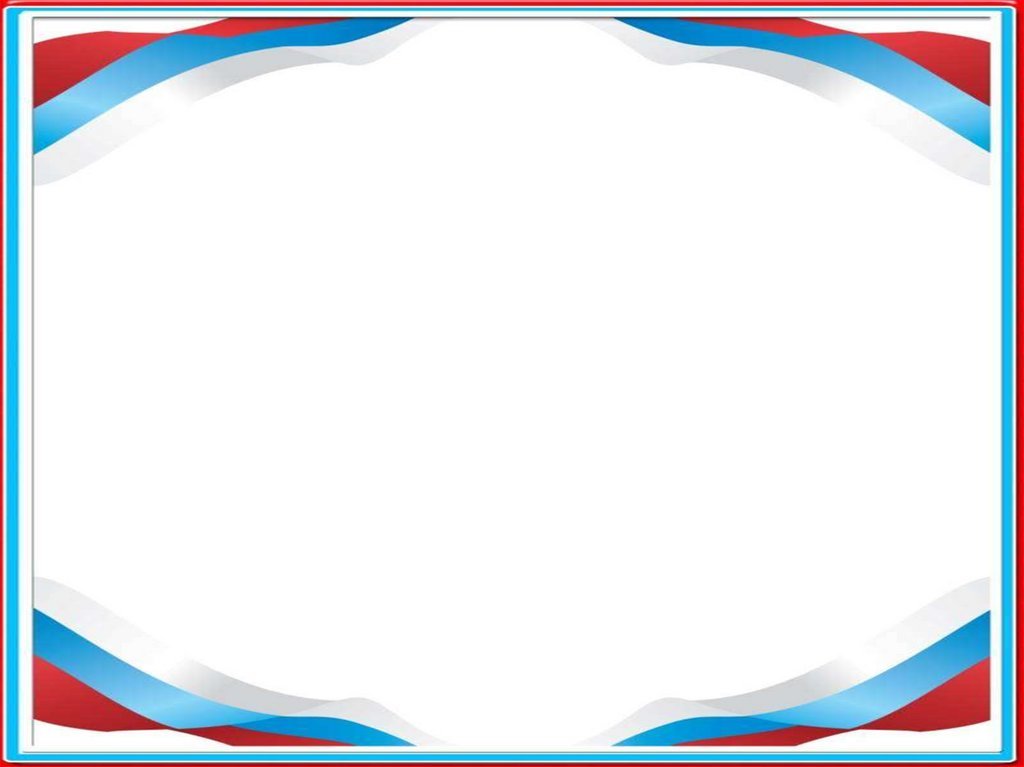 «Центр познавательной активности»
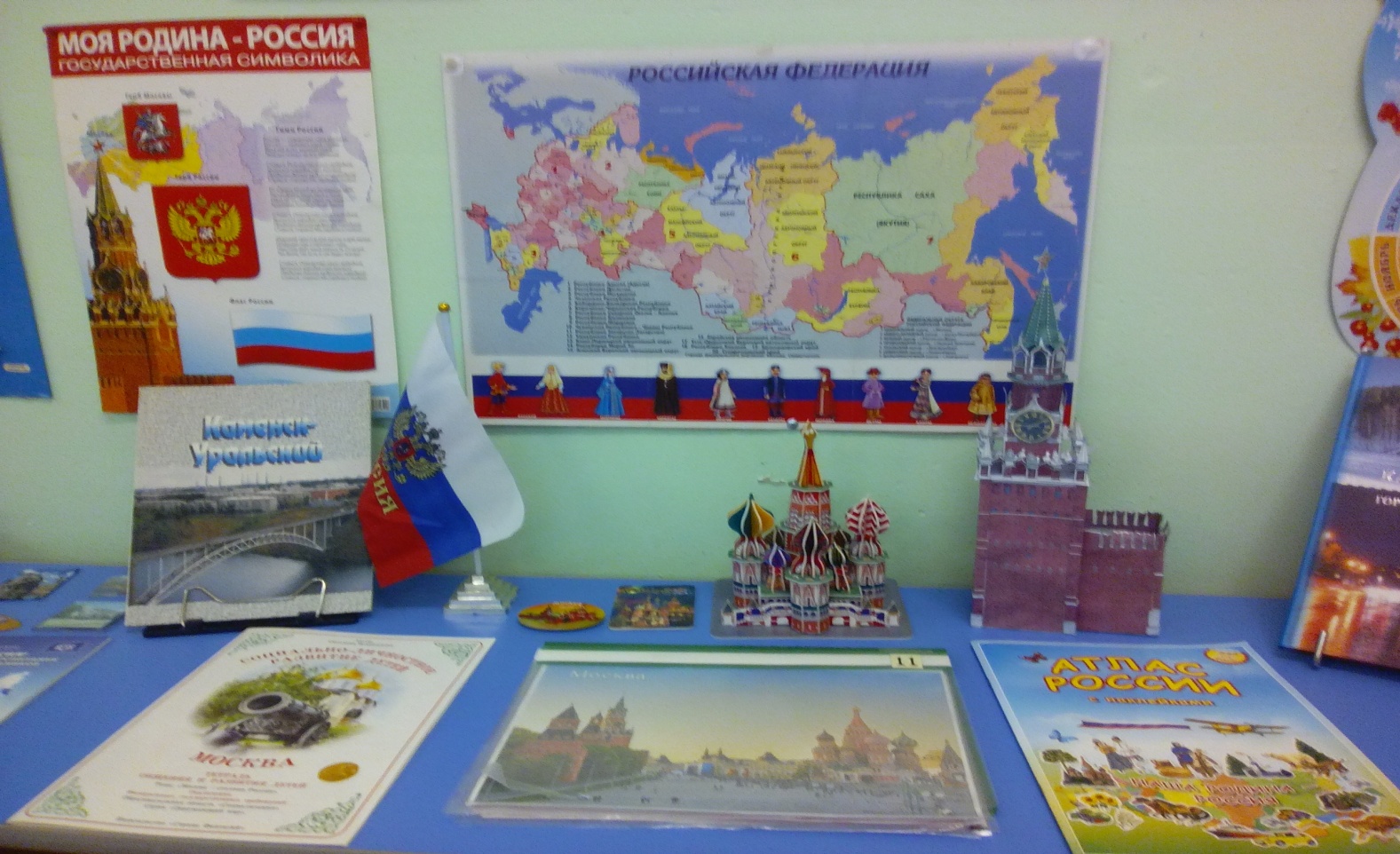 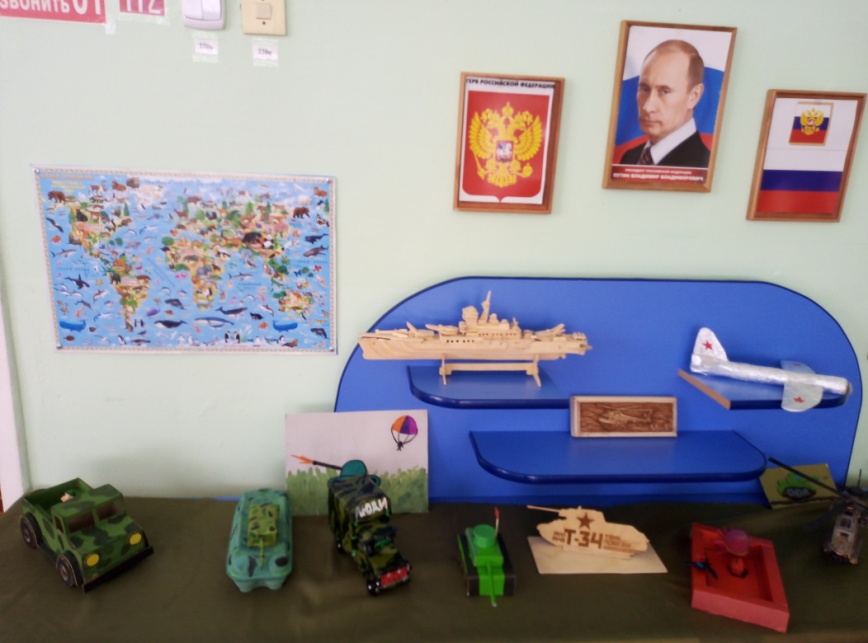 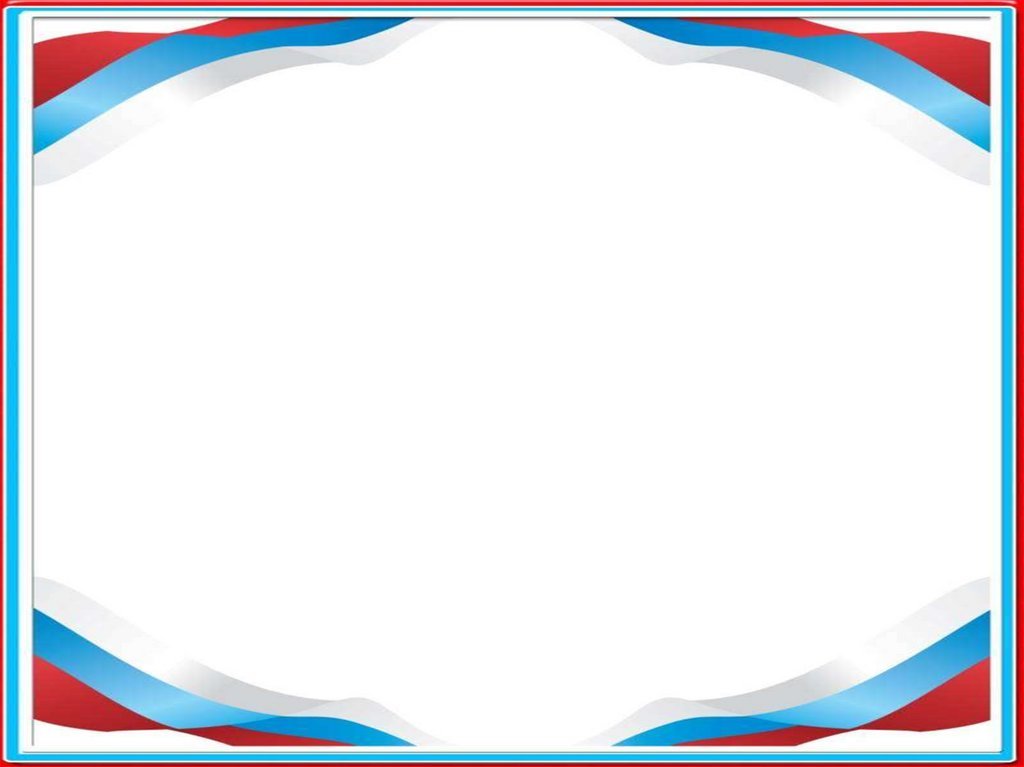 Любимый  уголок  родного города
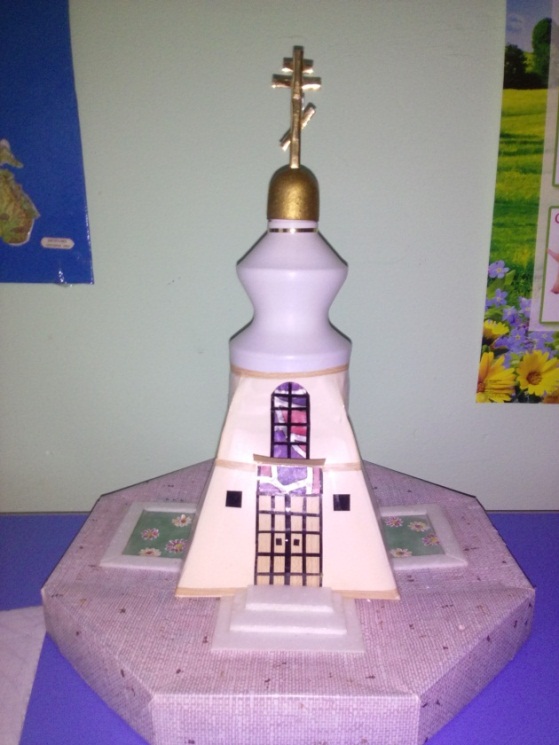 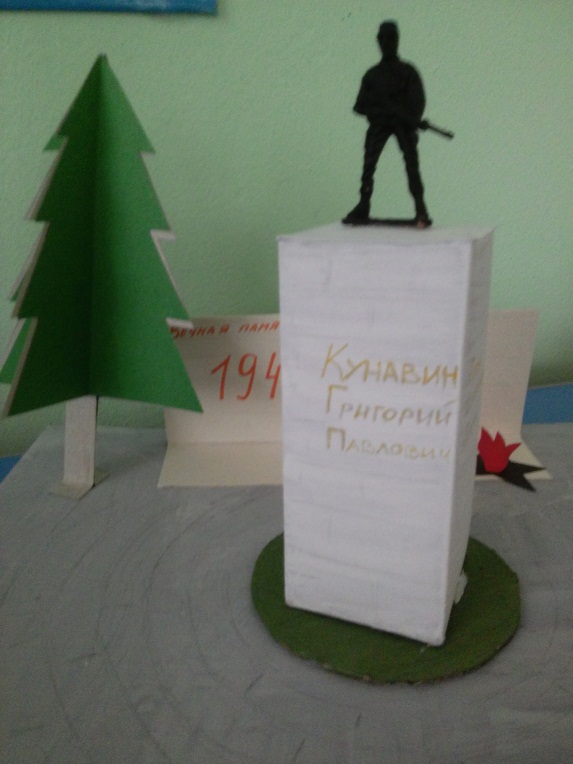 Центральная площадь города
Памятник 
Герою Советского Союза 
Григорию Павловичу Кунавину
Храм-часовня во имя святого благоверного и великого князя Александра Невского
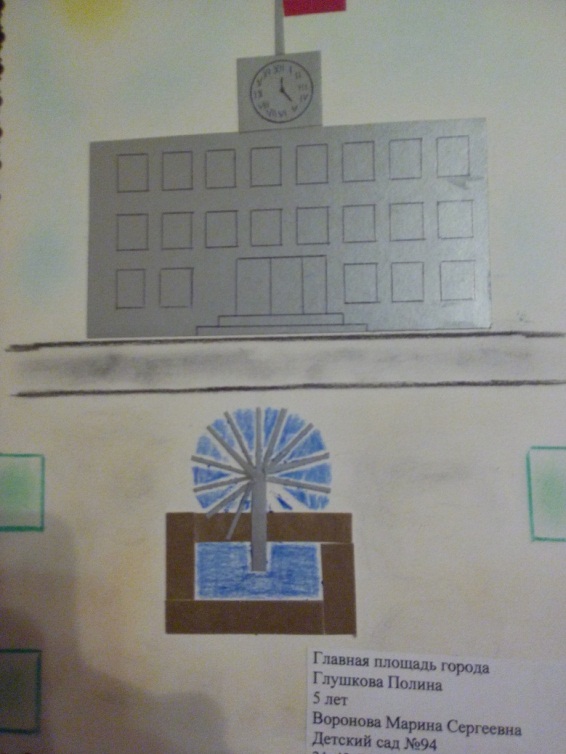 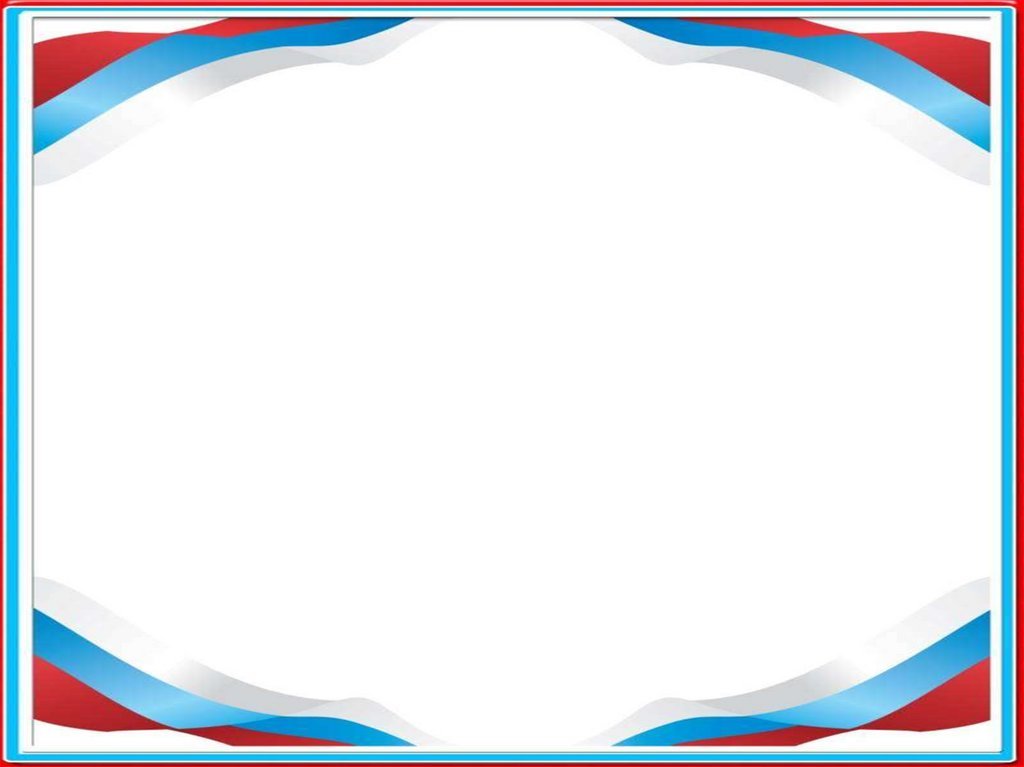 Прошлое Урала
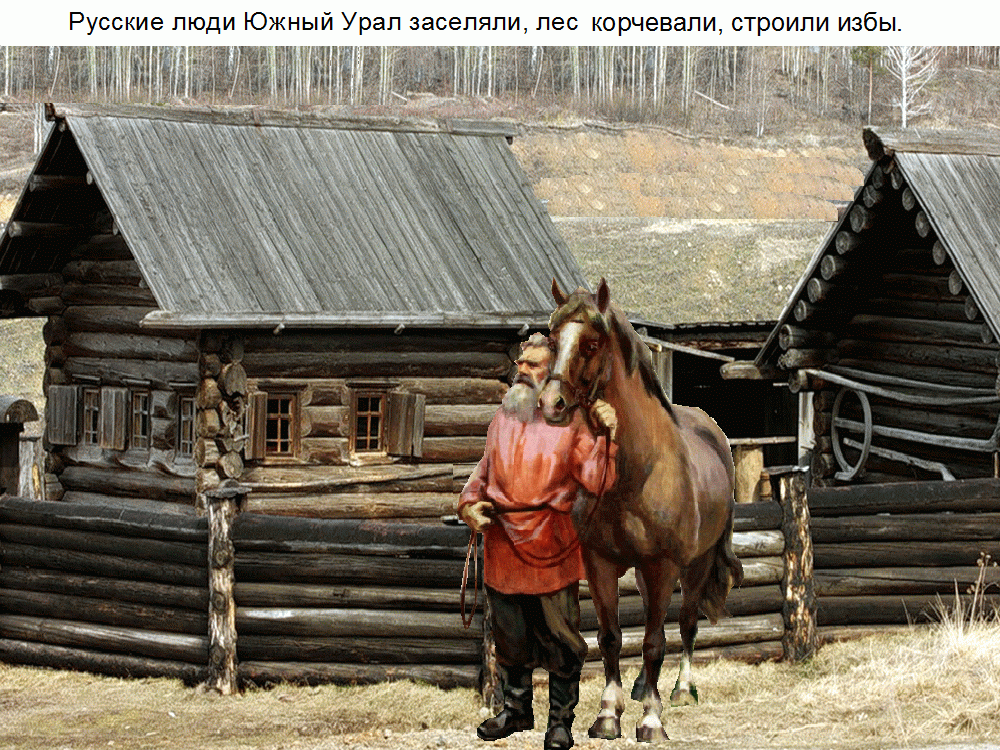 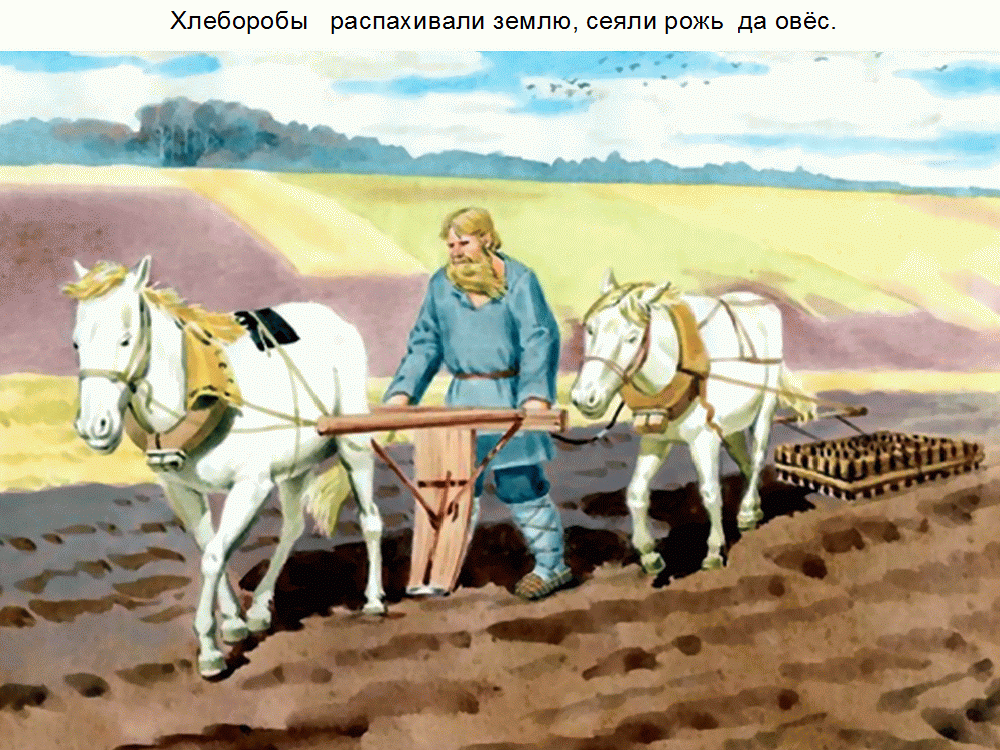 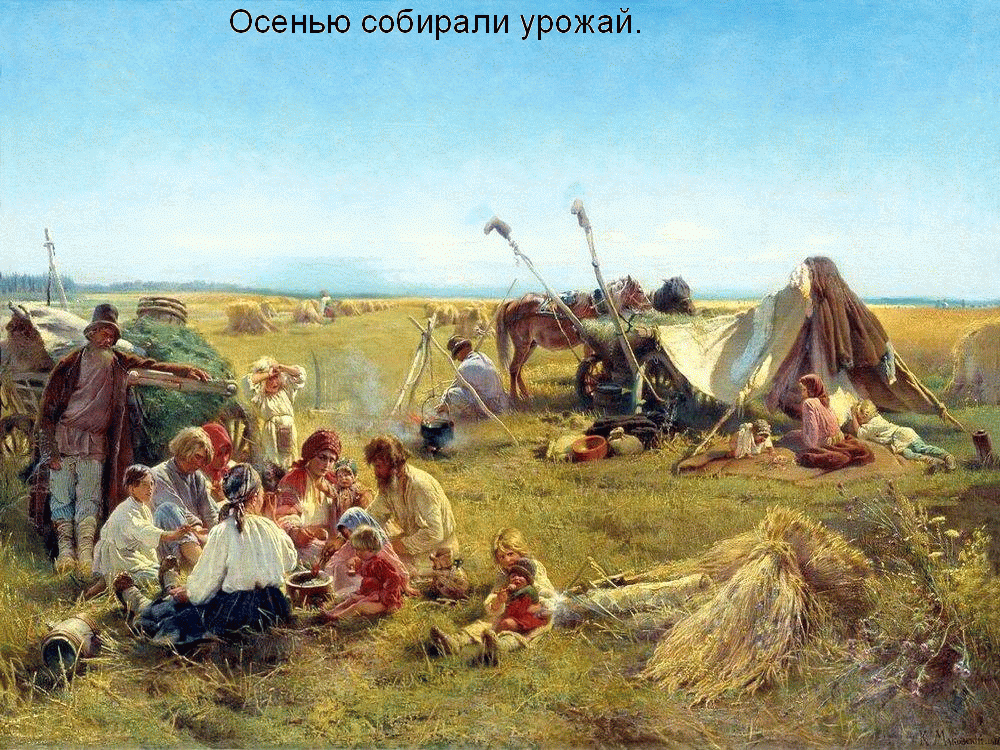 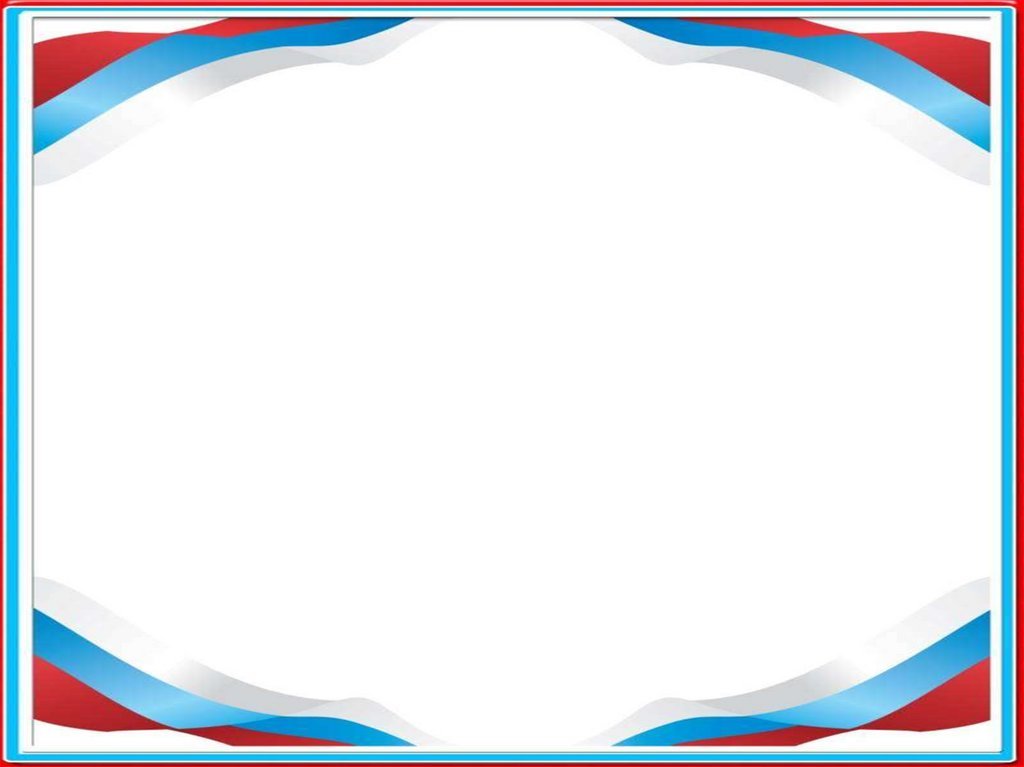 Посещение краеведческого музея им. И.Я.Стяжкина
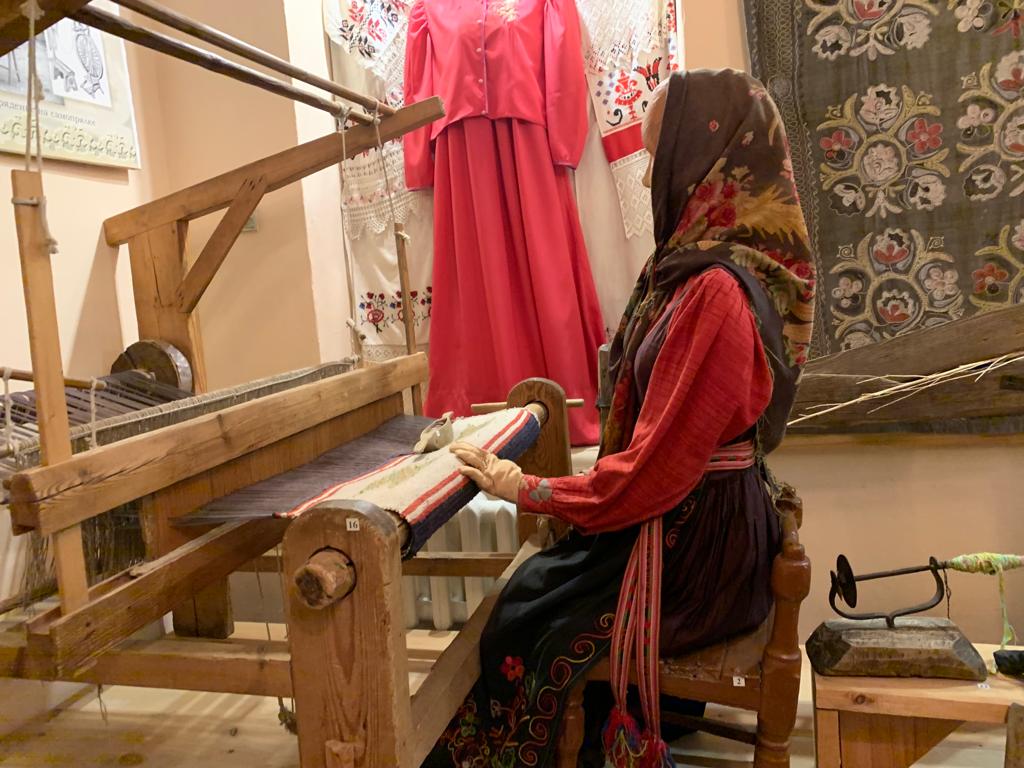 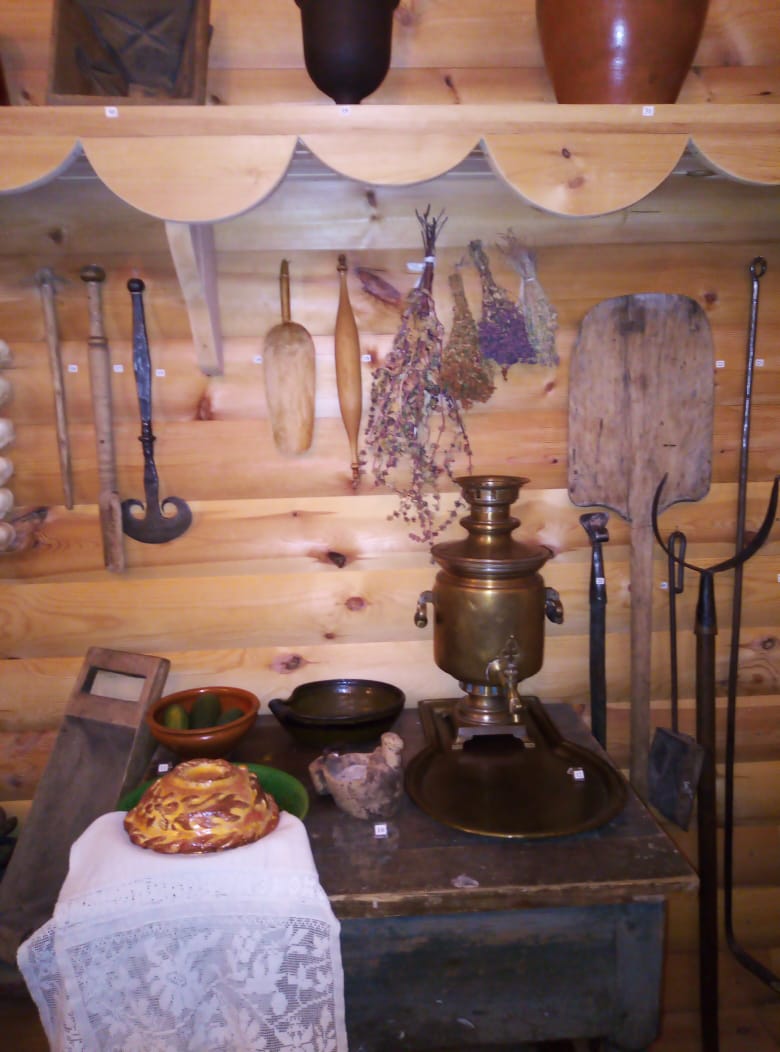 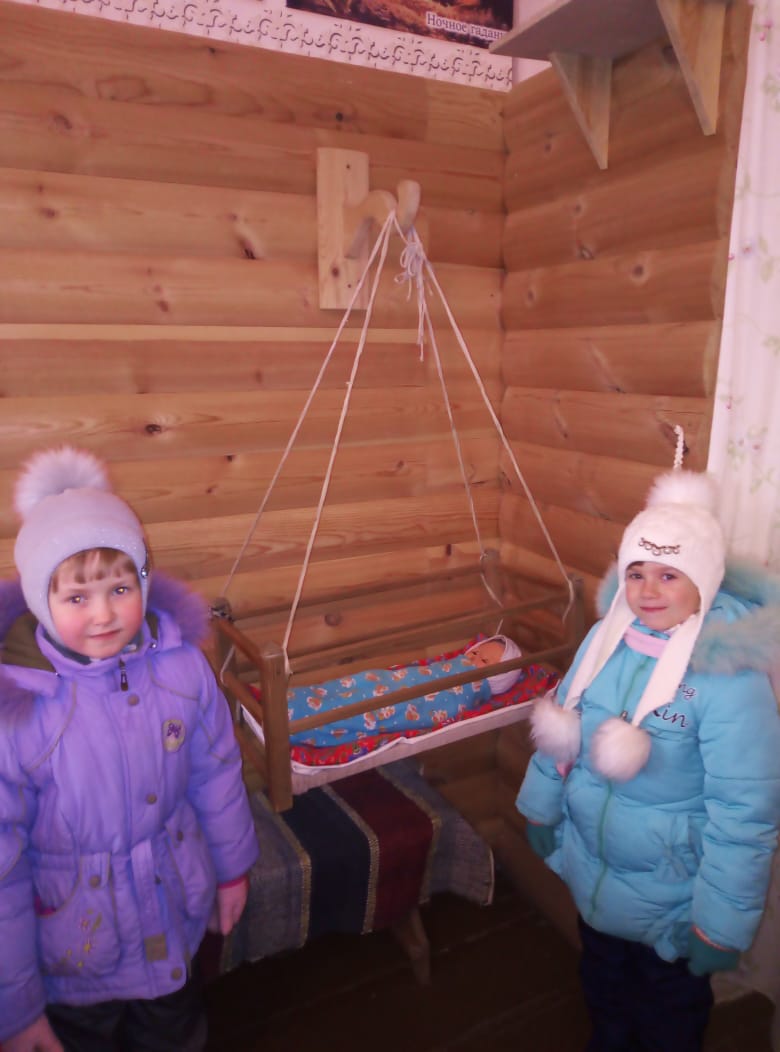 «Знакомство детей с предметами русского быта.»
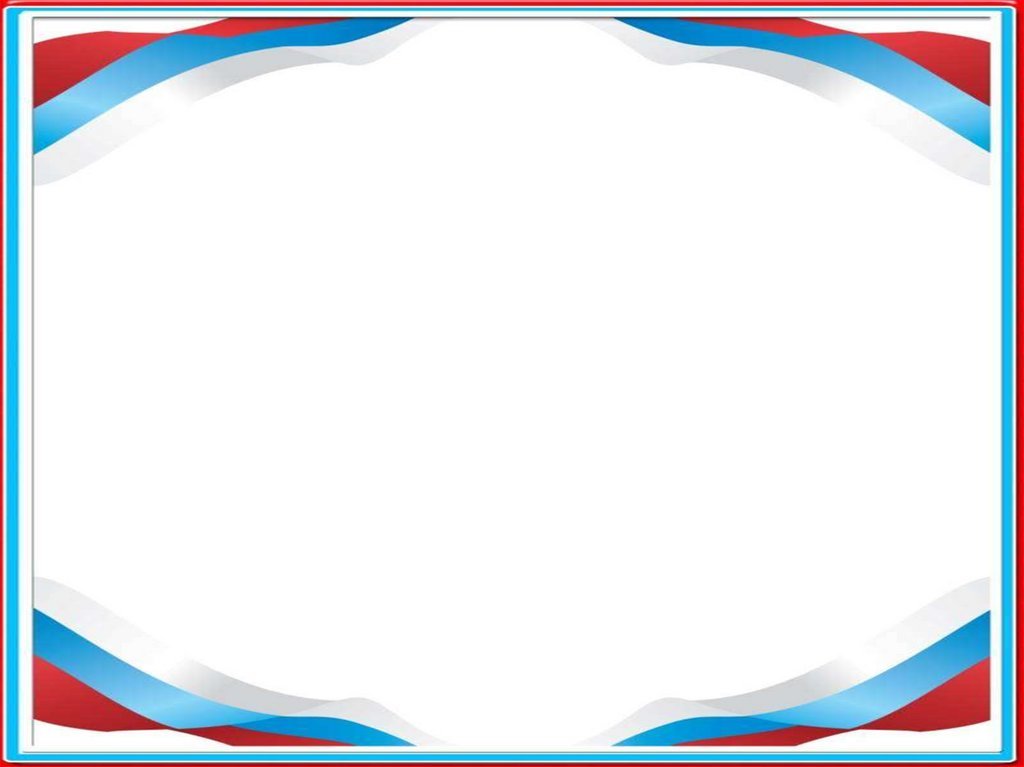 Посещение краеведческого музея им. И.Я. Стяжкина
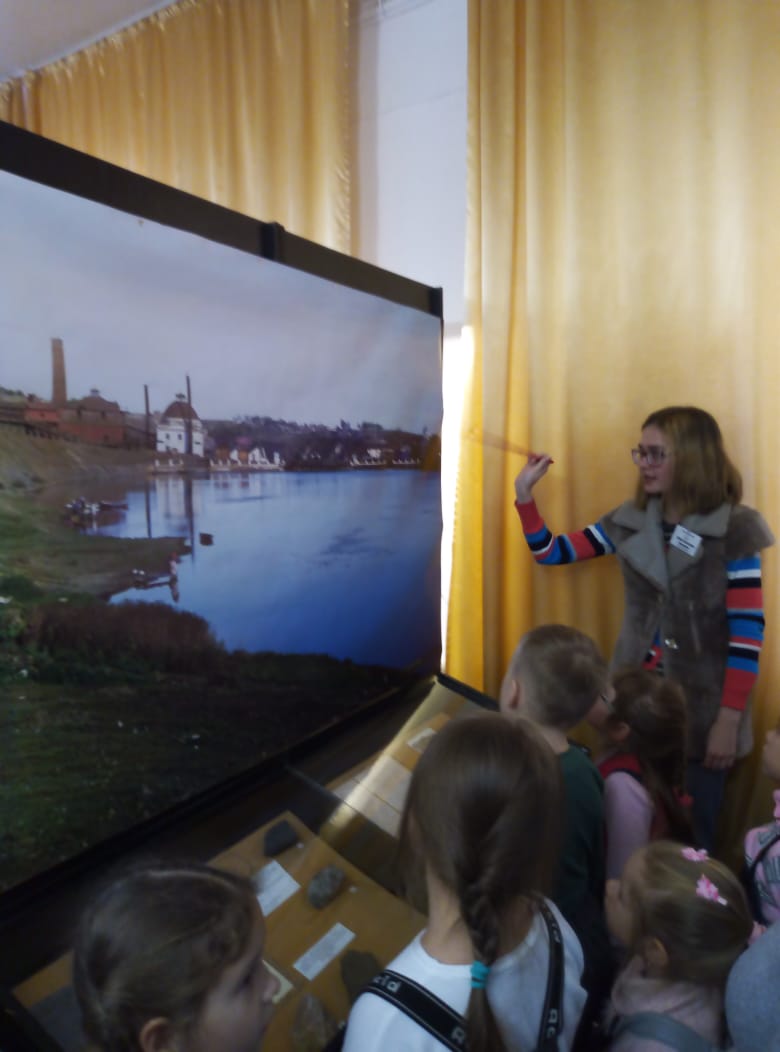 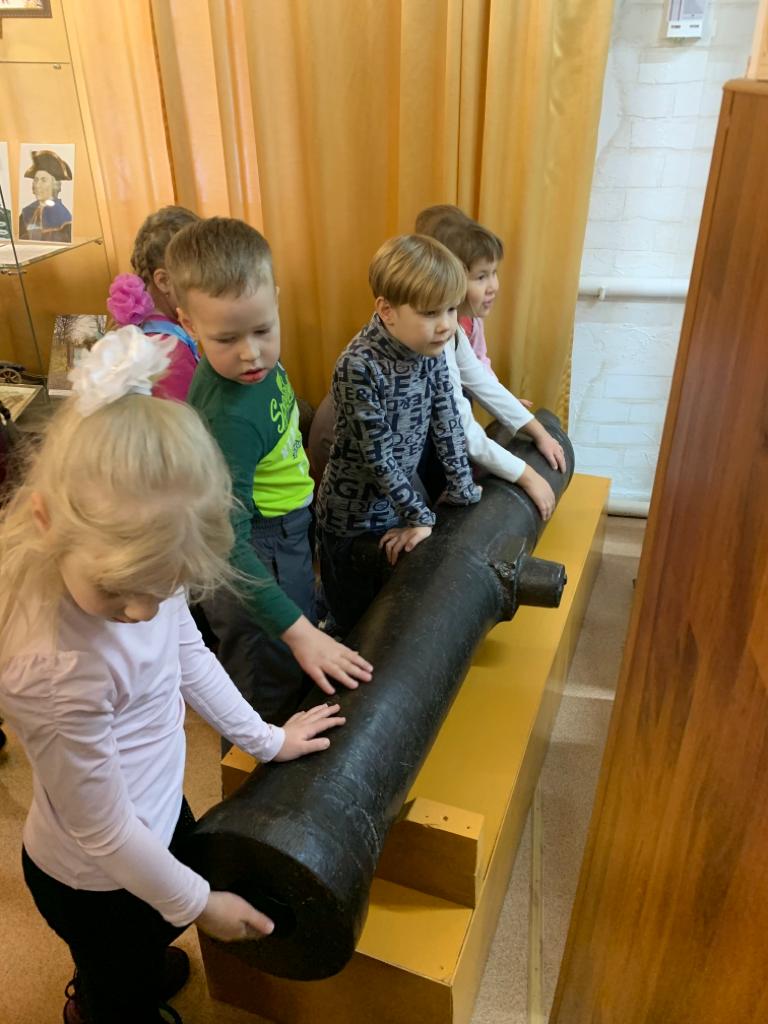 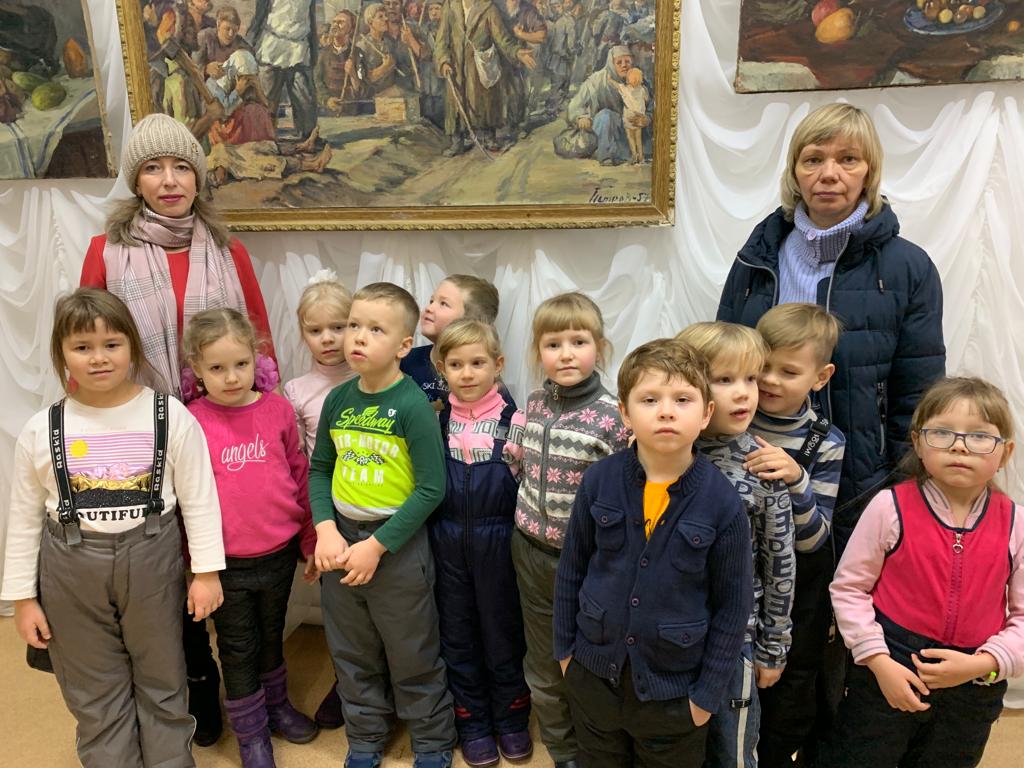 Рассказ экскурсовода 
«Вклад каменцев в борьбе с  фашистами »
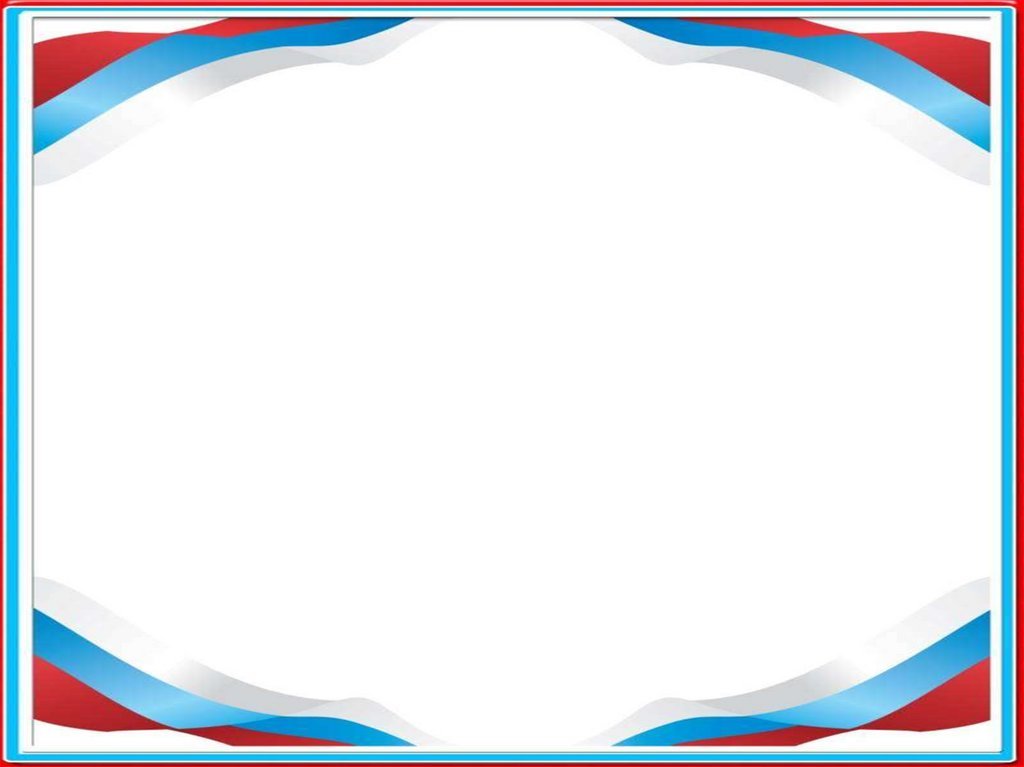 Мини – музей «Русский быт»
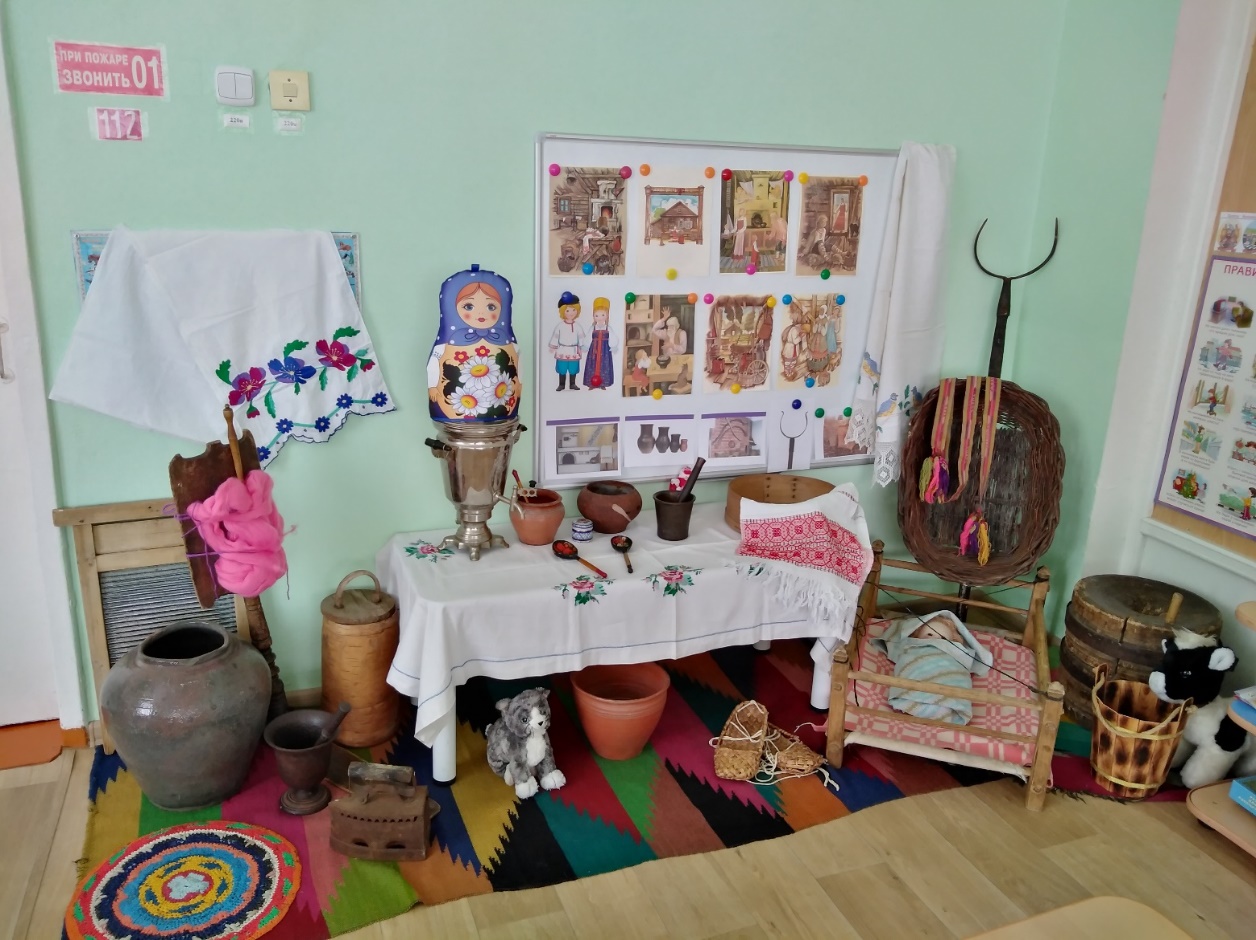 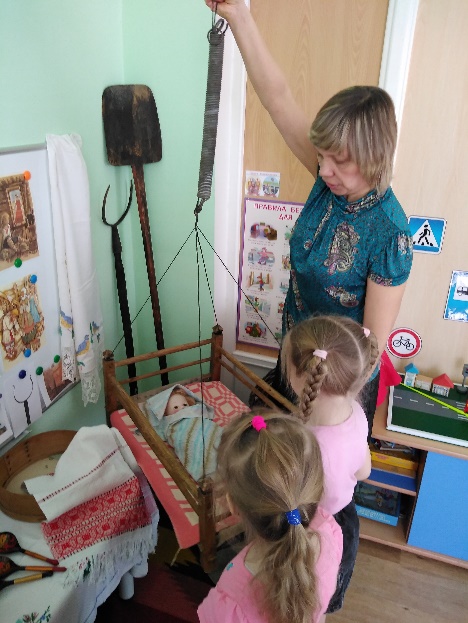 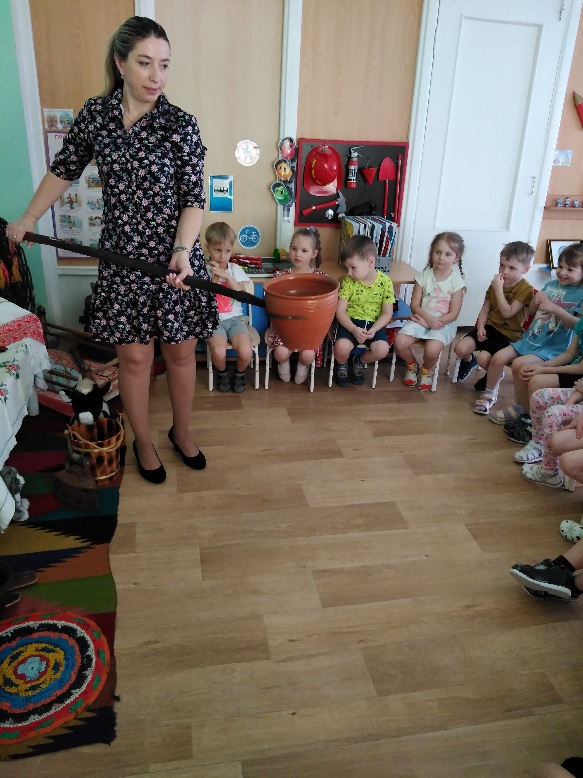 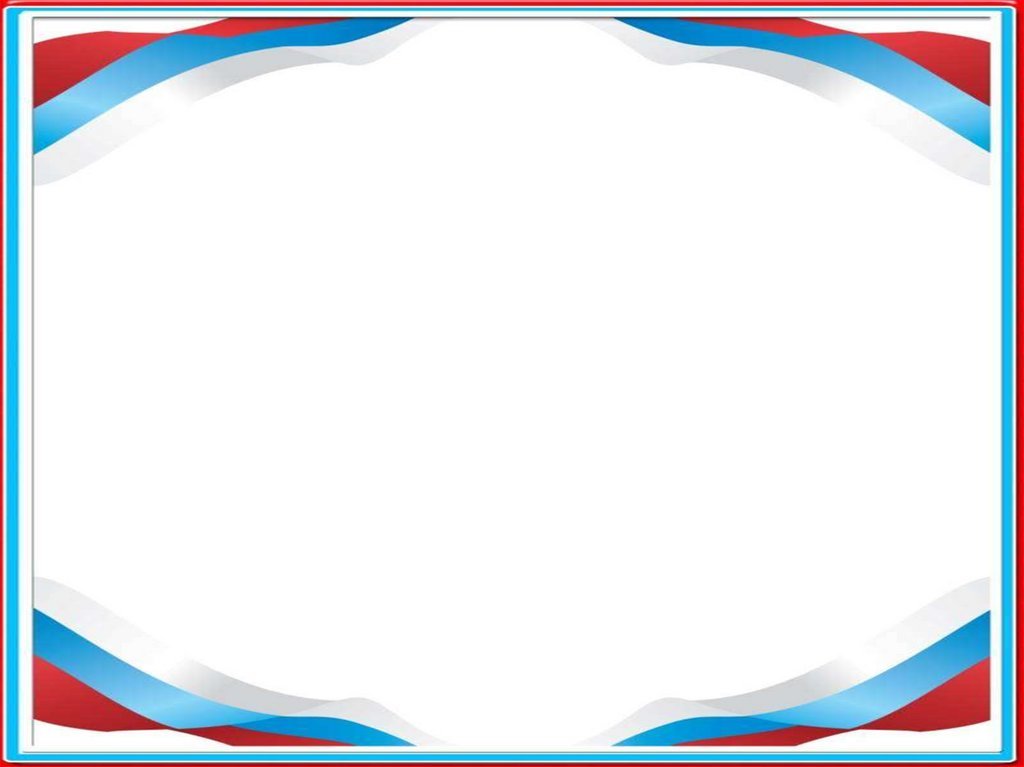 Работа с родителями
Сотрудничество педагогов с родителями  выражается в следующем:
- установлении доверительных деловых контактов с семьями воспитанников;
- обеспечении родителей минимумом психолого- педагогической информации, обучении их способам общения с ребенком;
- обеспечении регулярного взаимодействия детей, педагогов, родителей;
-вовлечении родителей в педагогический процесс .
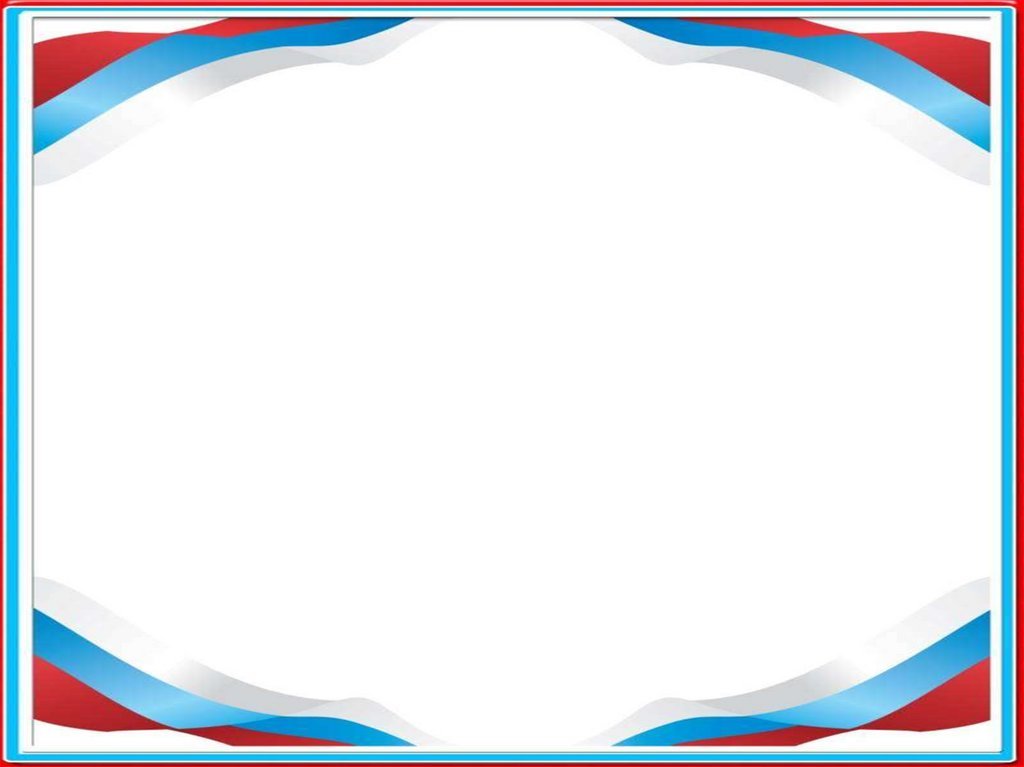 Цель метода проектов
Направить познавательную деятельность воспитанников на определенный и запланированный результат, который получается при решении той или иной теоретически или практически значимой проблемы.
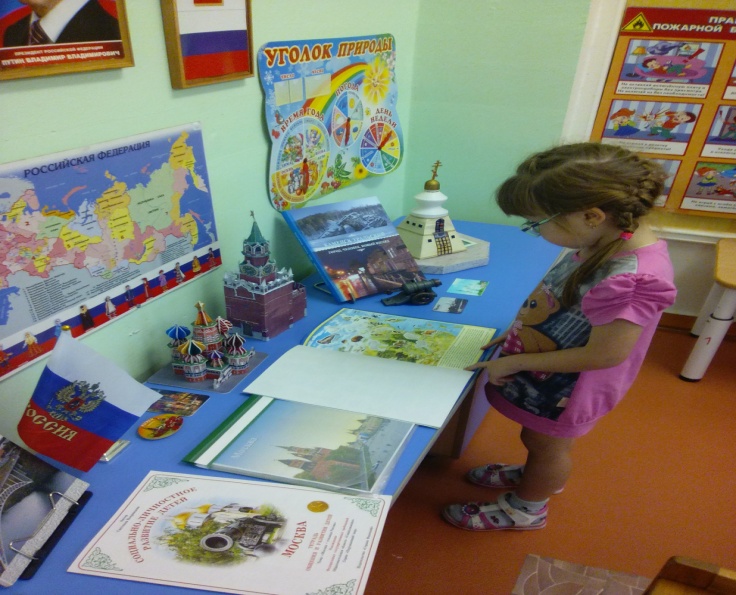 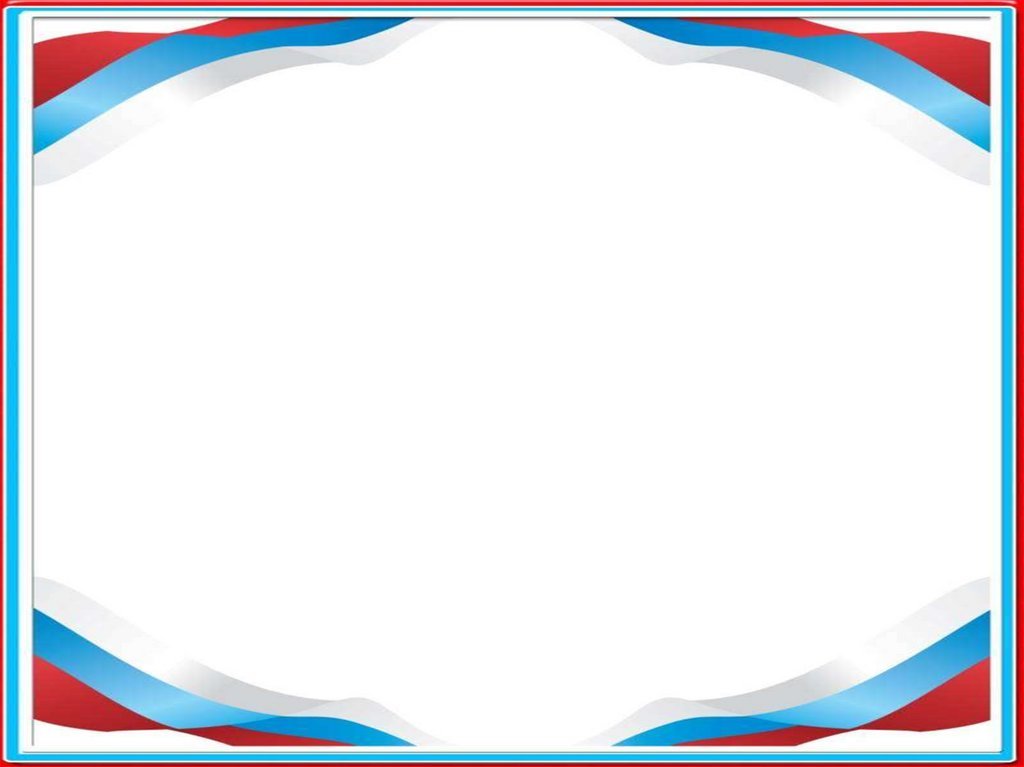 Задачи метода проектов
1.Развивать комплексные умения и навыки: исследовательские, рефлексивные, самооценочные.
2.Развивать познавательный интерес детей через создание проблемной ситуации.
3.Формировать активную, самостоятельную и инициативную позицию детей.
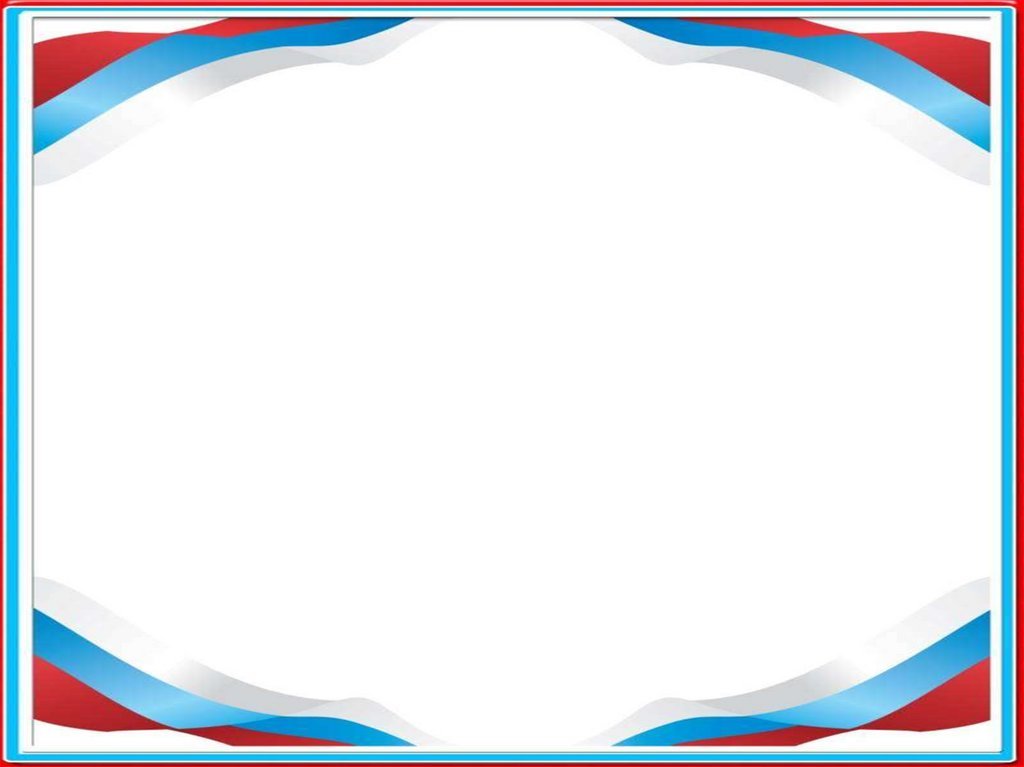 Достоинства проектного метода
Для детей
Стимулирует любознательность, активность, инициативность
Побуждает самостоятельно мыслить, находить и решать элементарные познавательные проблемы, воплощать идеи на практике.
Развивает коммуникативные и нравственные качества.
Для педагога
Заставляет постоянно находиться в пространстве возможностей, что изменяет его мировоззрение и не допускает применения стандартных, шаблонных действий, требует ежедневного творческого, личностного роста
Для родителей
Развиваются и детско-родительские отношения. Ребенок оказывается интересен родителям, поскольку он выдвигает различные идеи, открывая новое в уже знакомых ситуациях. Жизнь ребенка и родителей наполняется богатым содержанием
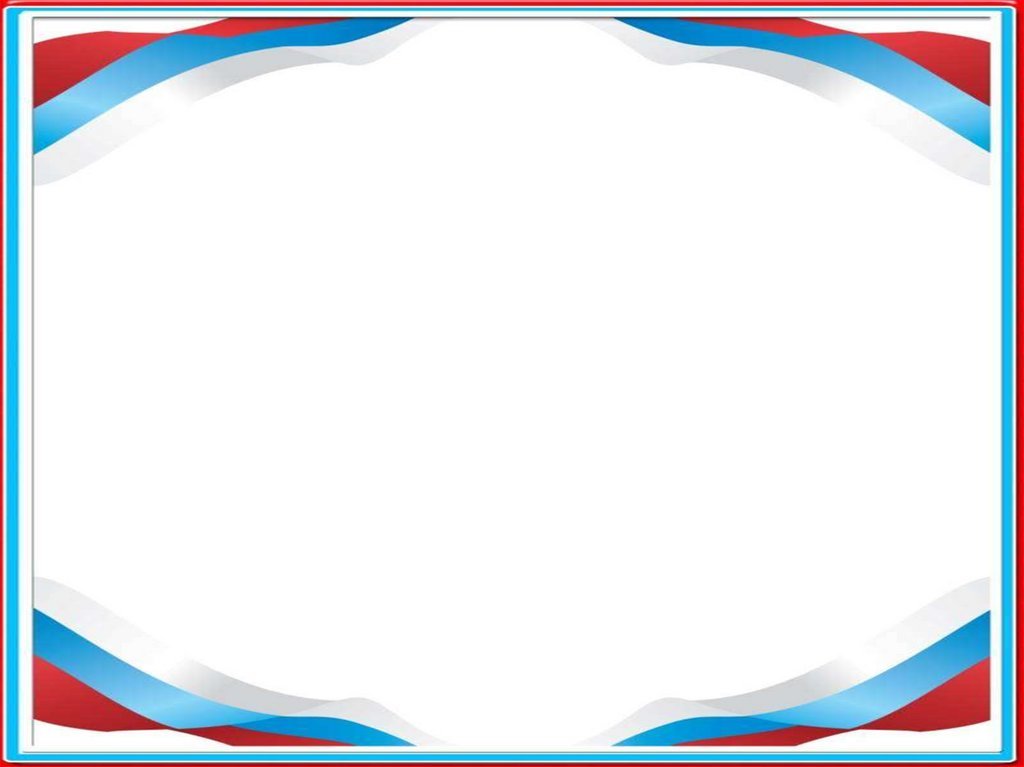 Опыт реализации проекта «Мы этой памяти верны» в совместной деятельности с детьми 5-6 лет
Цель: воспитывать чувство патриотизма, чувство уважения к подвигу советского народа в Великой Отечественной войне, чувство благодарности к ветеранам.
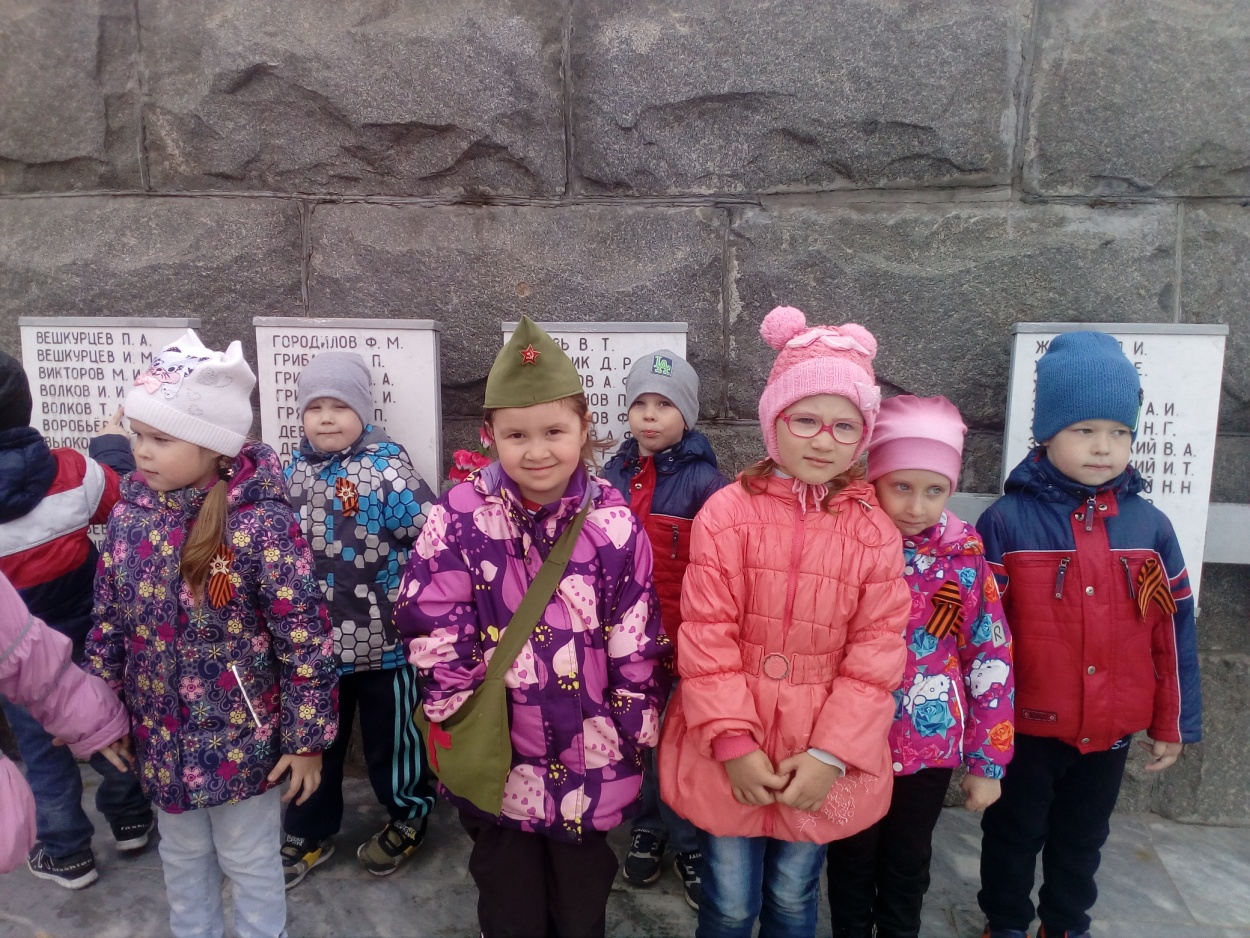 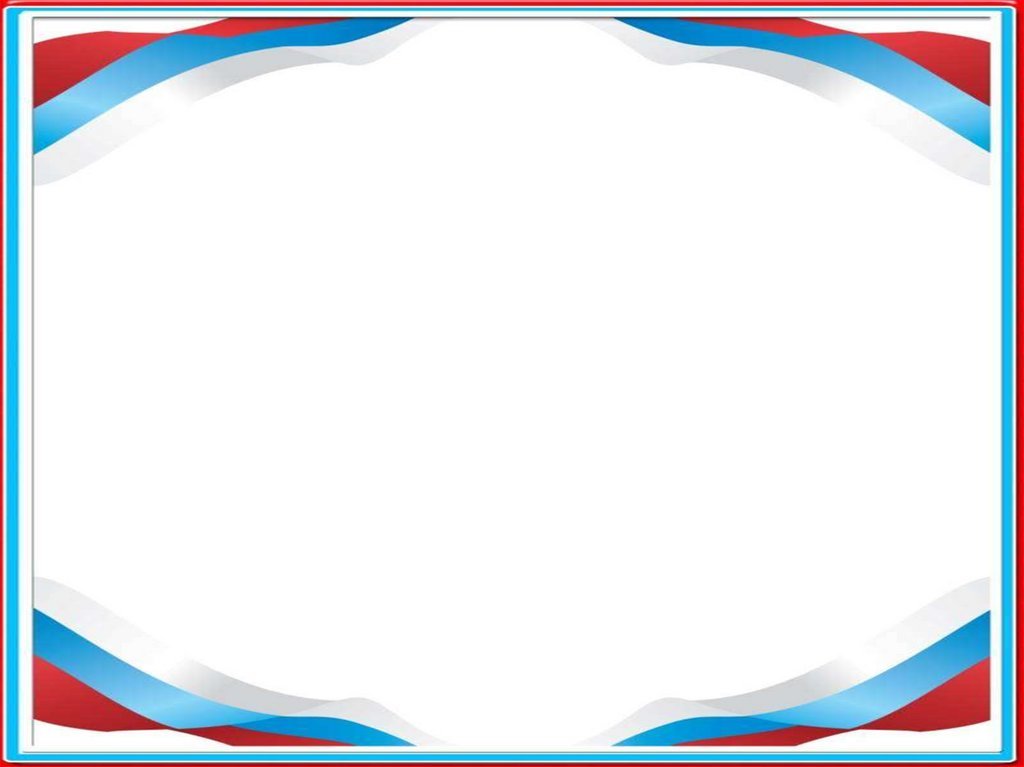 Задачи проекта
1.Повышать педагогическую компетентность родителей в воспитании патриотических чувств у детей через вовлечение их в совместную деятельность.
2.Укреплять  детско-родительские взаимоотношения при проведении совместных мероприятий, уделяя при этом особое внимание вопросам патриотического воспитания.
3.Создать условия для обогащения детей знаниями о Великой Отечественной войне, ее героях. 
4.Познакомить детей с произведениями художественной литературы, стихами, песнями, музыкой военных лет.
5.Познакомить детей с памятными местами нашего города (памятники, улицы, названные в честь героев ВОВ). 
6.Развивать активный словарь детей, умение выражать свои мысли и суждения о событиях Великой Отечественной войны.
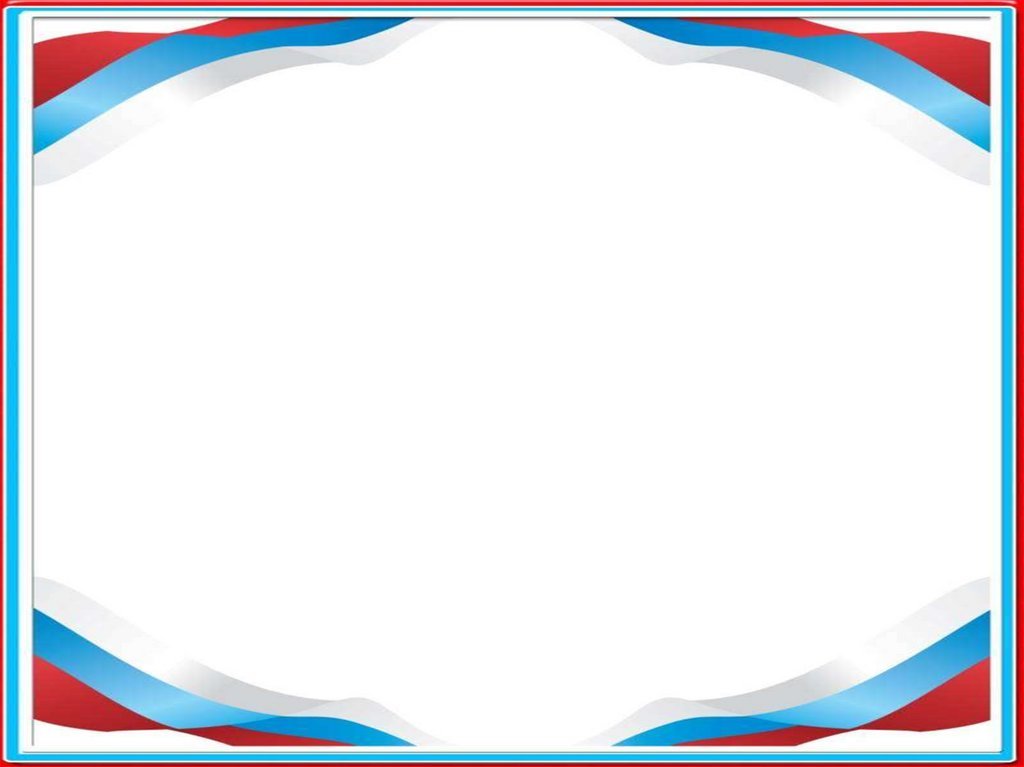 Беседа «Начало Великой Отечественной войны»
Цель: вызвать интерес к событиям начала 
Великой Отечественной войны.
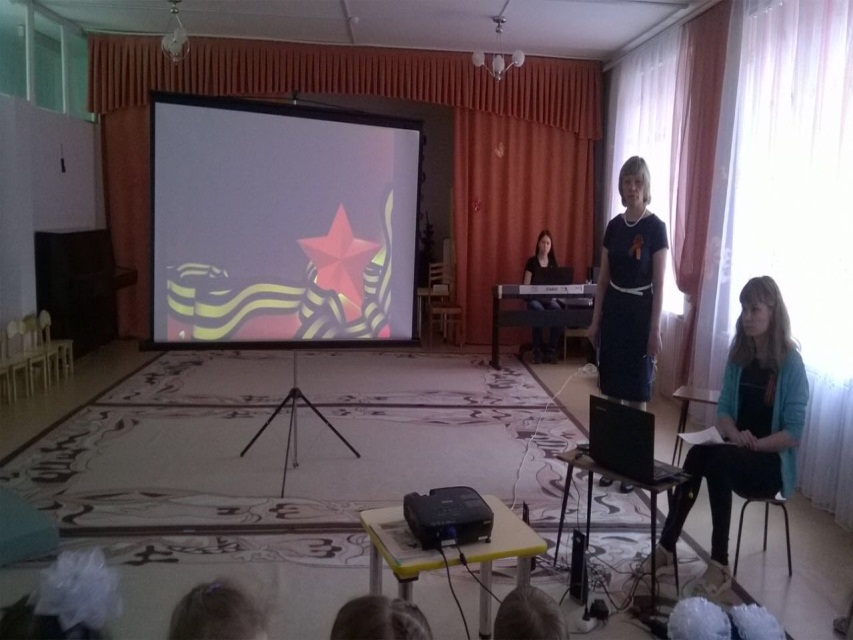 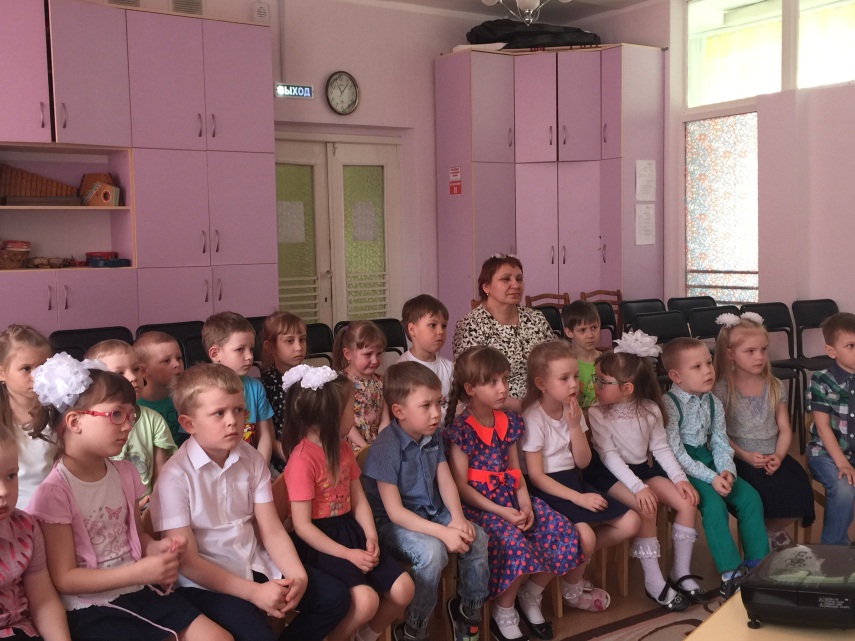 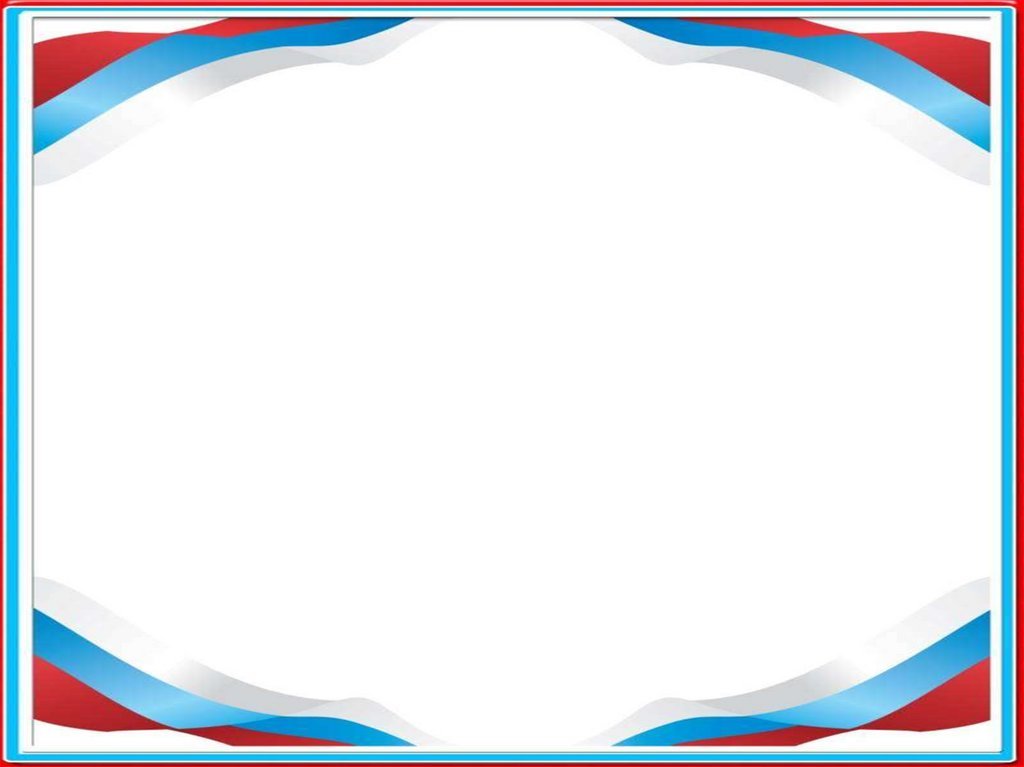 Посещение музея им. Г П. Кунавина в школе №60
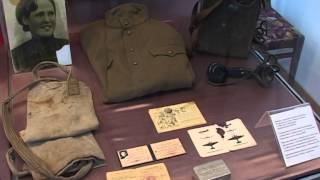 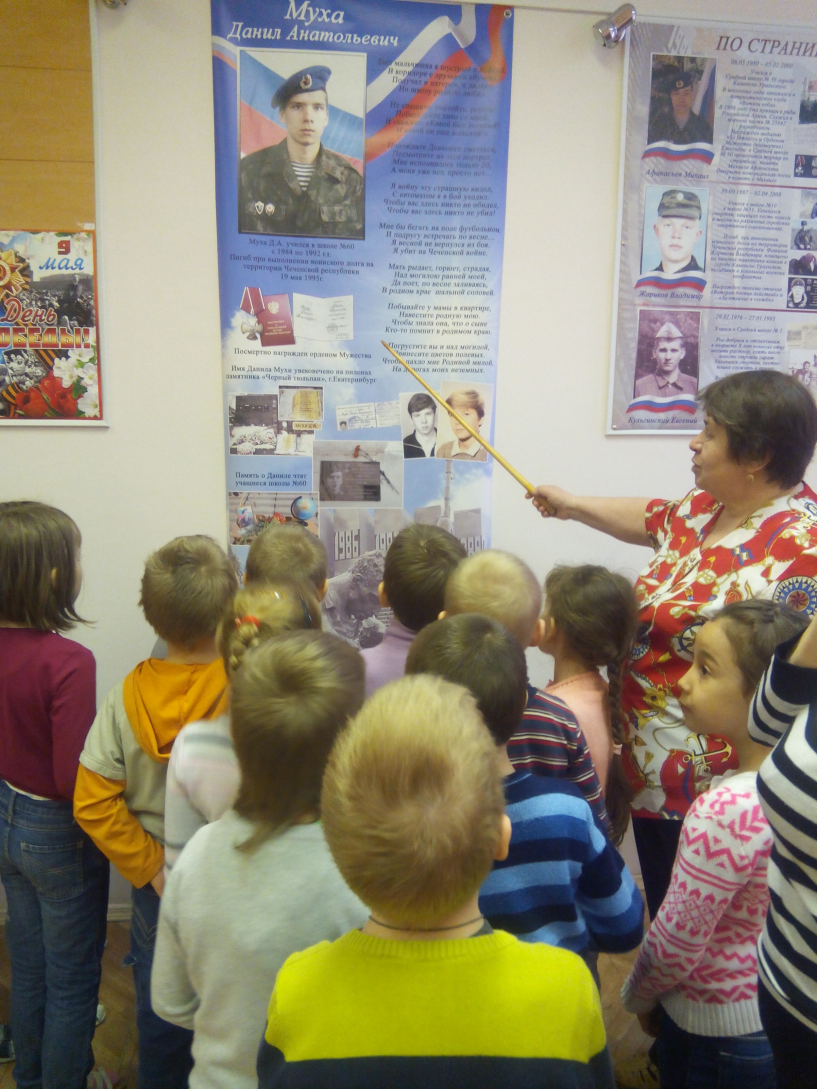 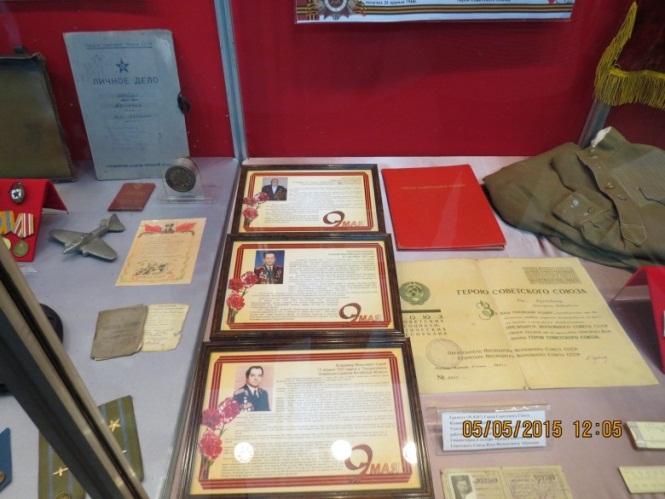 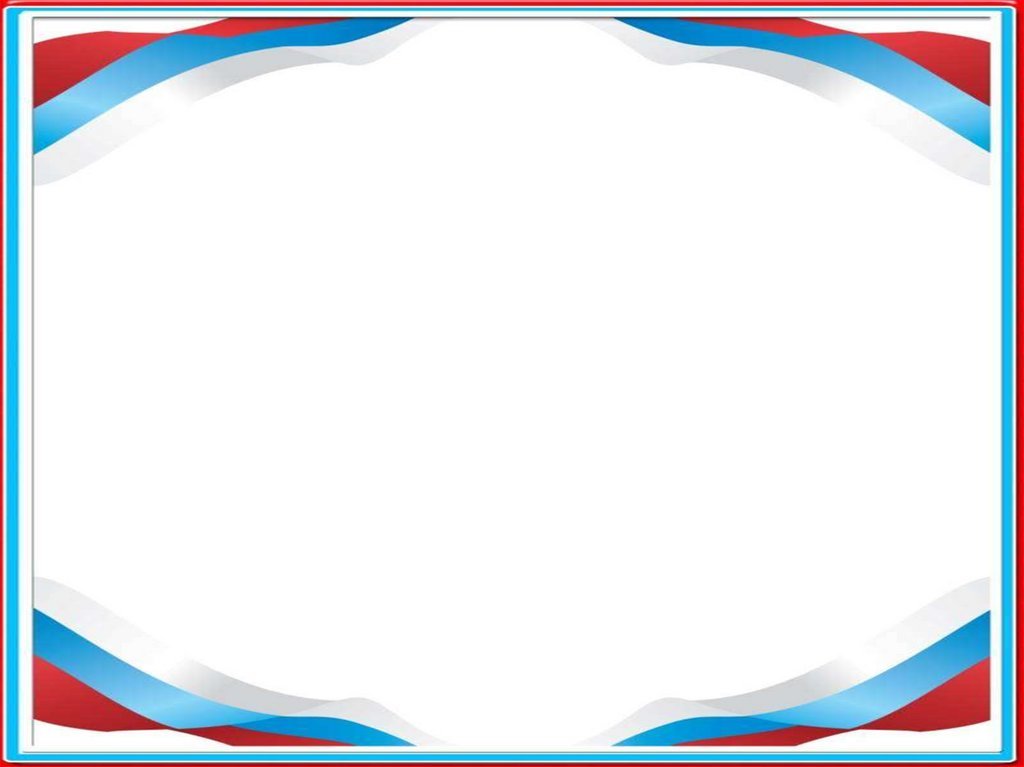 Мини-музей «Помним гордимся»
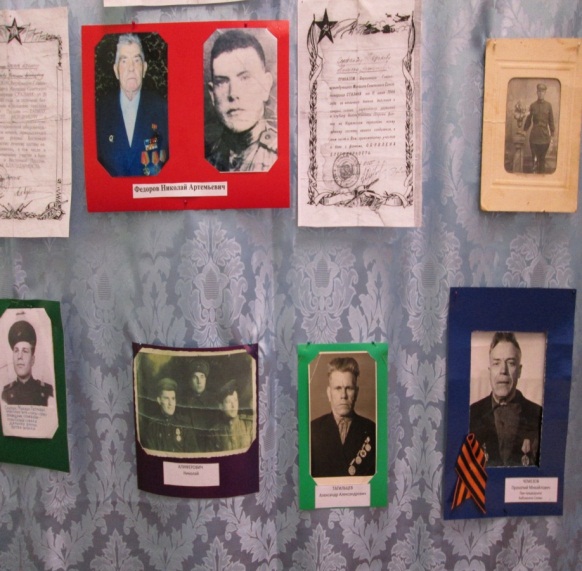 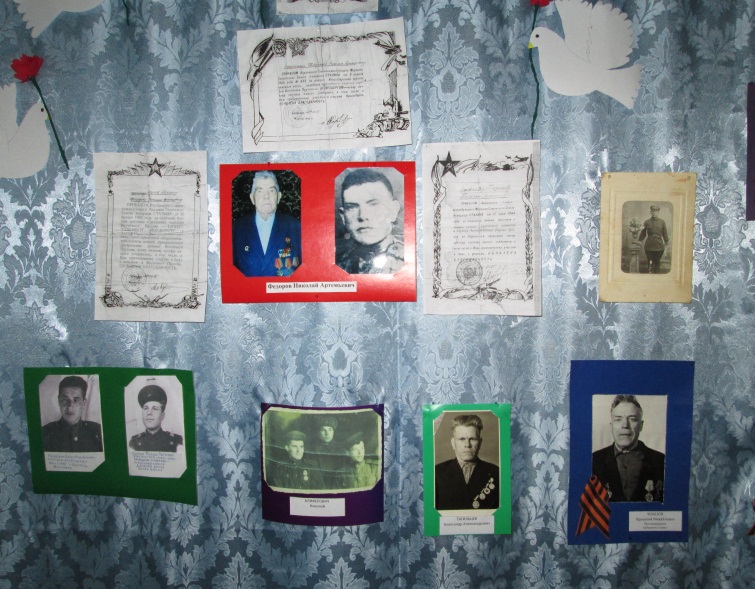 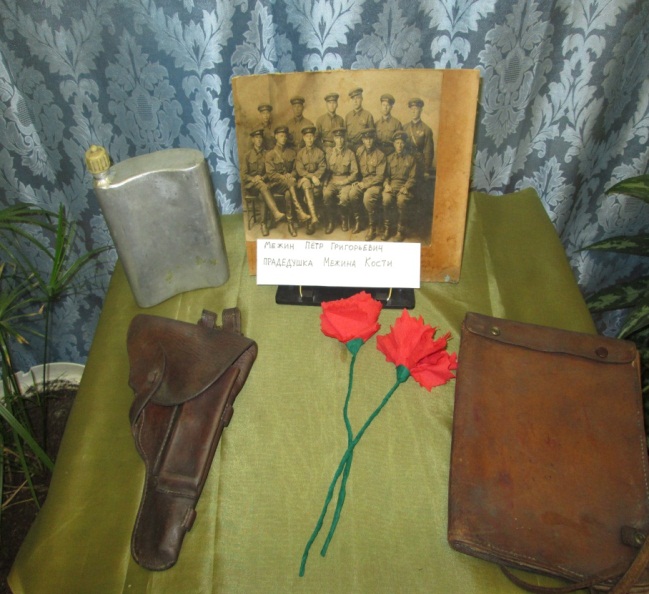 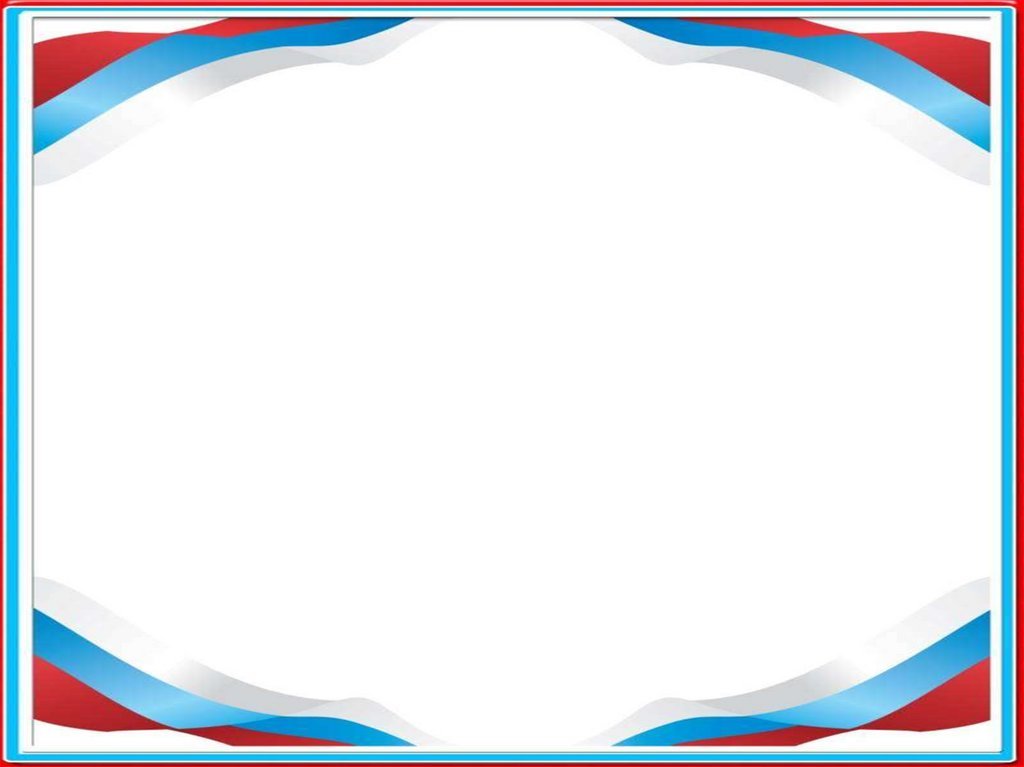 НОД «Подвиг Каменцев в тылу в годы Великой Отечественной войны»
Цель: сформировать представление о героизме и подвиге людей в тылу в годы Великой Отечественной войны.
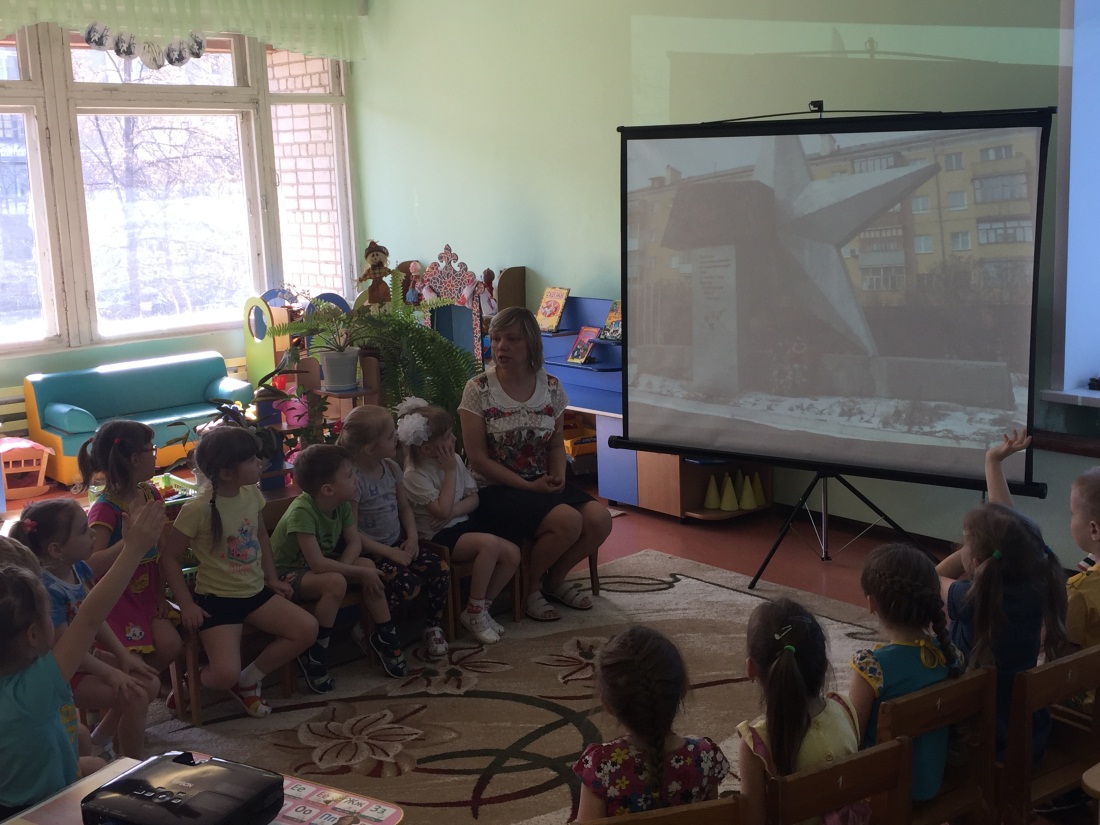 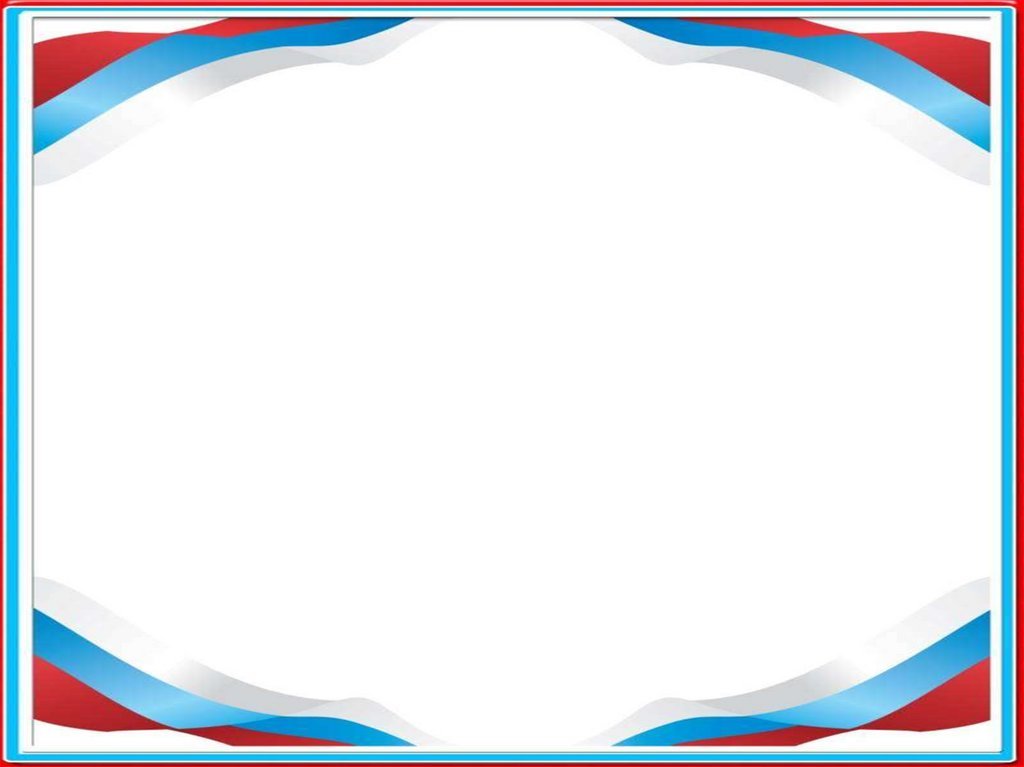 Фото выставка «Памятные места родного города»
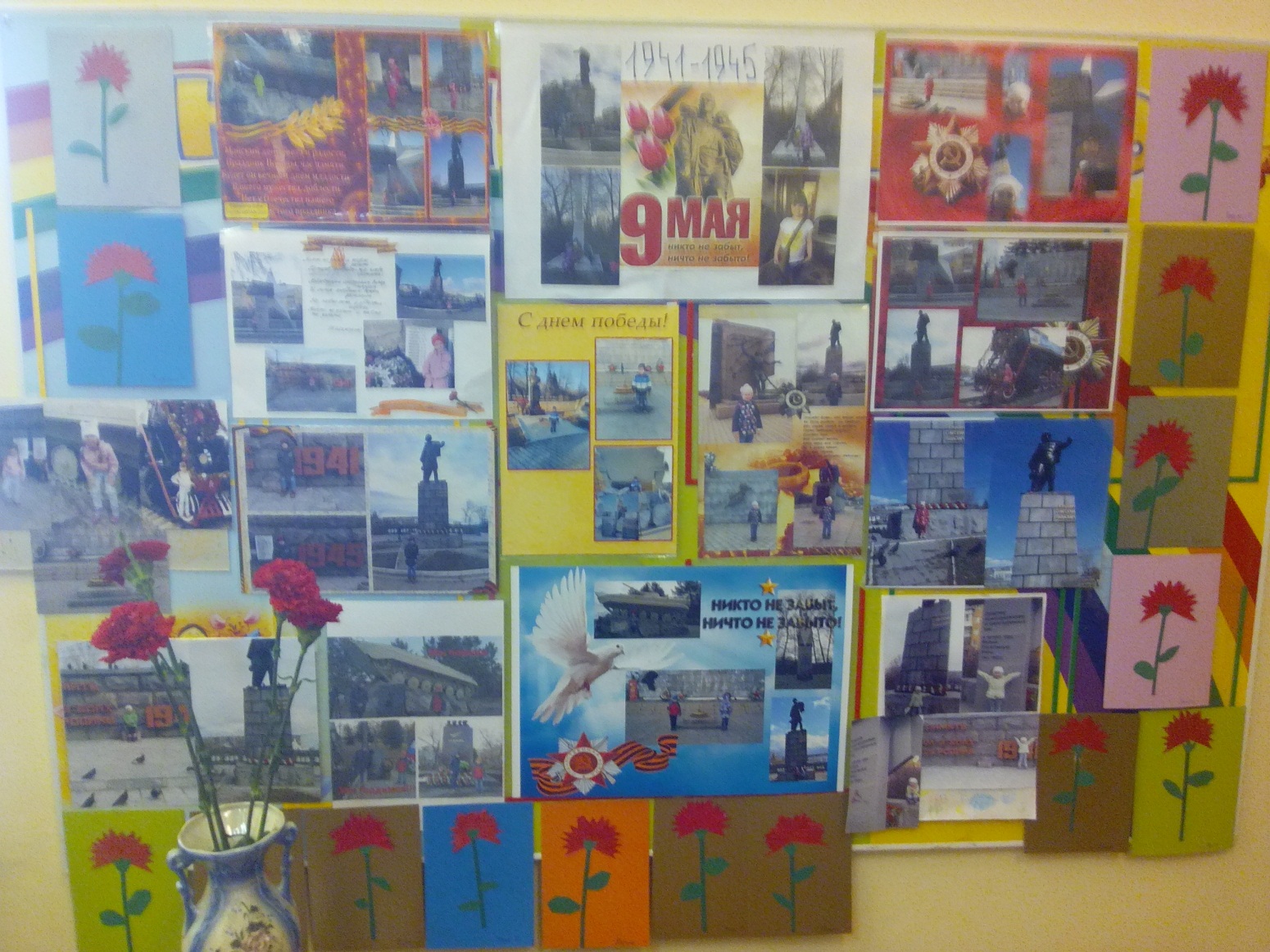 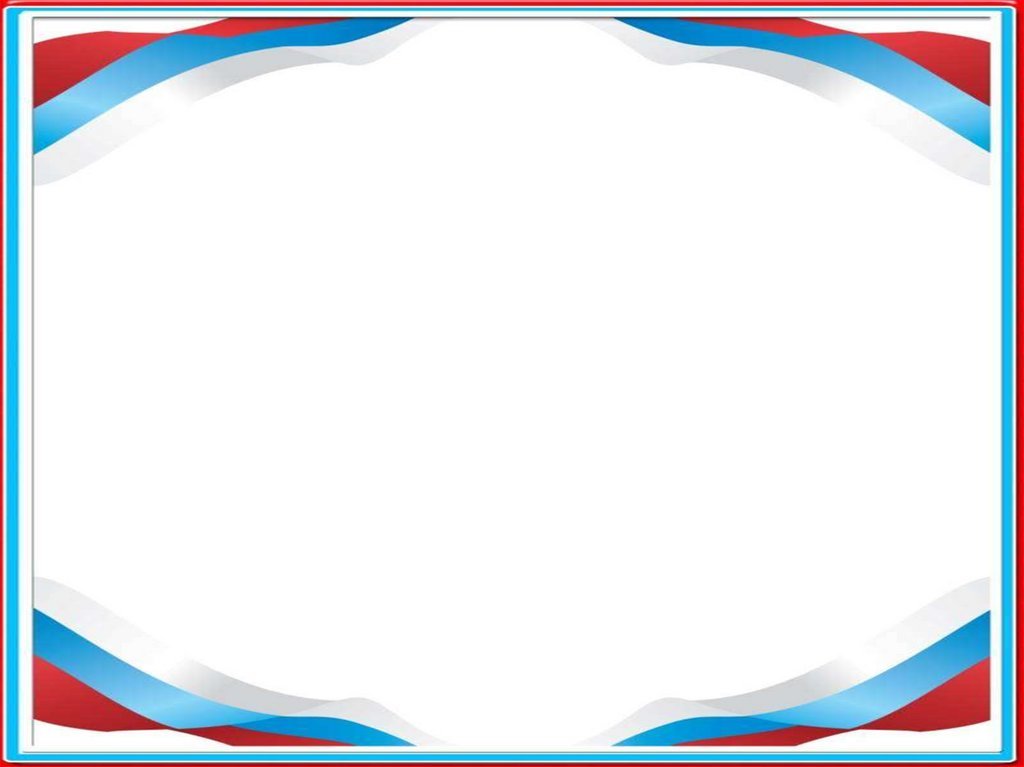 Художественная литература о ВОВ
«Главное войско»  Л. Кассиль.
«Почта военная» С Маршак.
 «На красной площади парад»  
Ким Селихов, Ю. Дерюгин
«Батальон четверых» Л. Соболев.
 «Что могут солдаты» 
Я. Длуголенский.
 «Орлович-воронович»  С. Алексеев
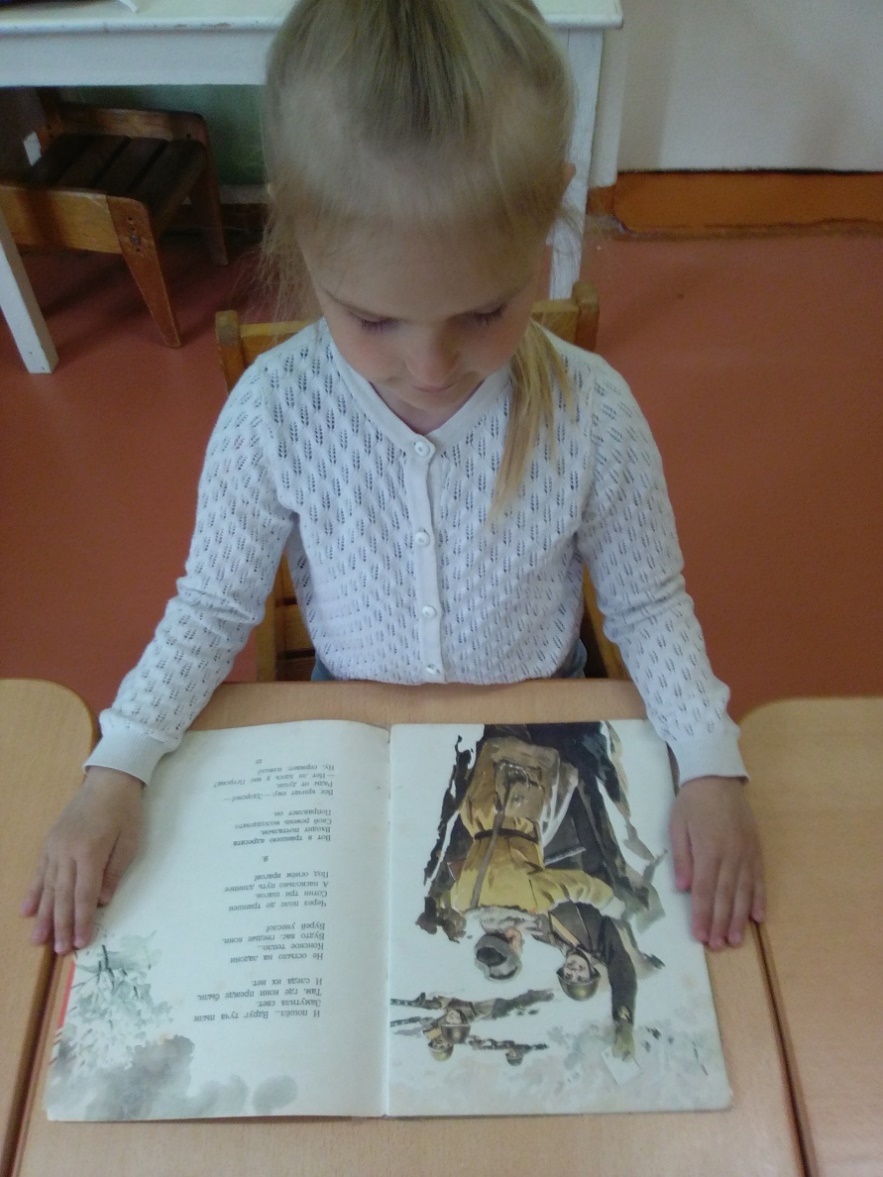 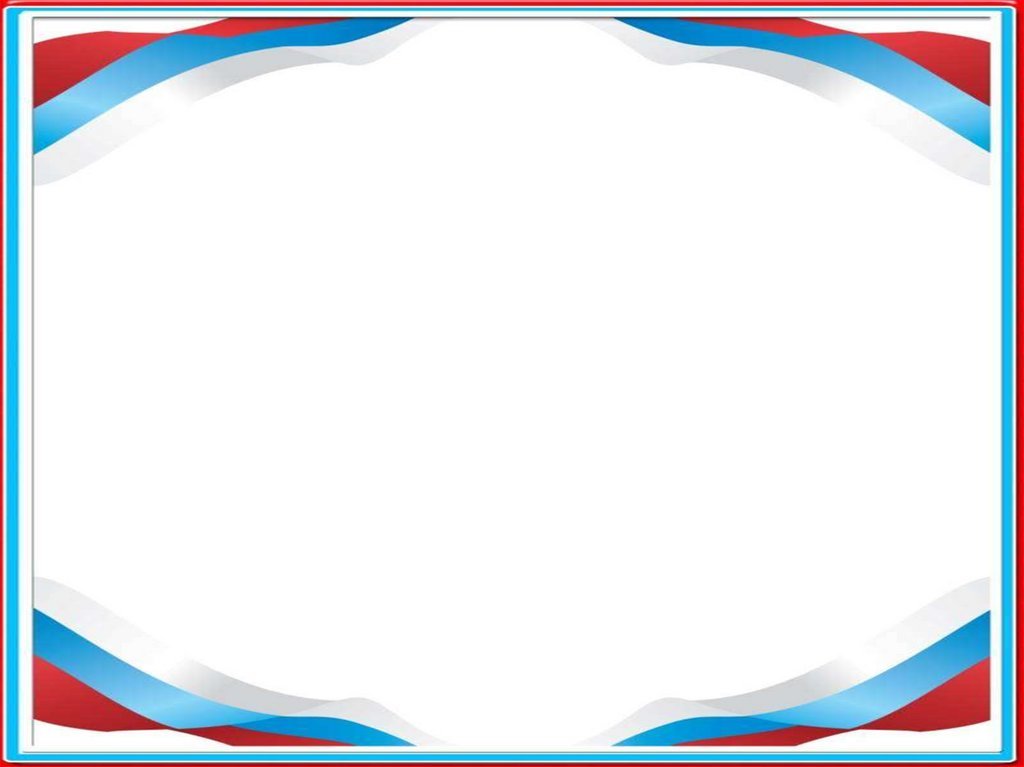 Репродукции картин о ВОВ
1.«Родина мать зовет» (плакат) И.М. Тоидзе.
2.«Победа»  П.А. Кривоногов.
3.«Парад на Красной площади в Москве 7        ноября 1941г.» К.Ф. Юон.
4.«Подвиг катерников»,  Левая часть триптиха «Героическая Балтика» И.Ф. Титов.
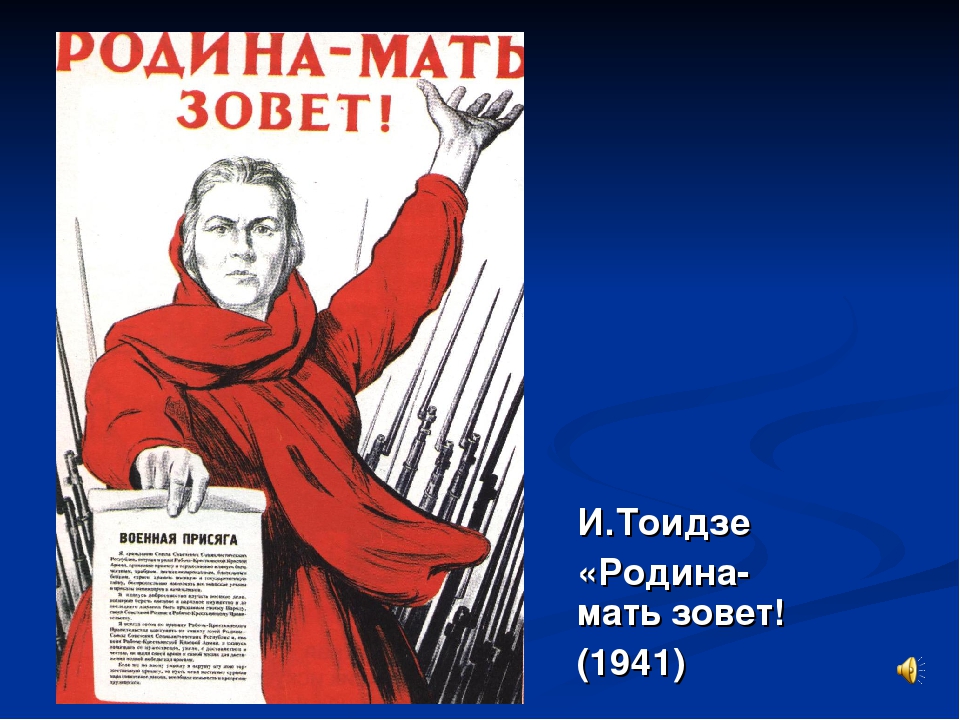 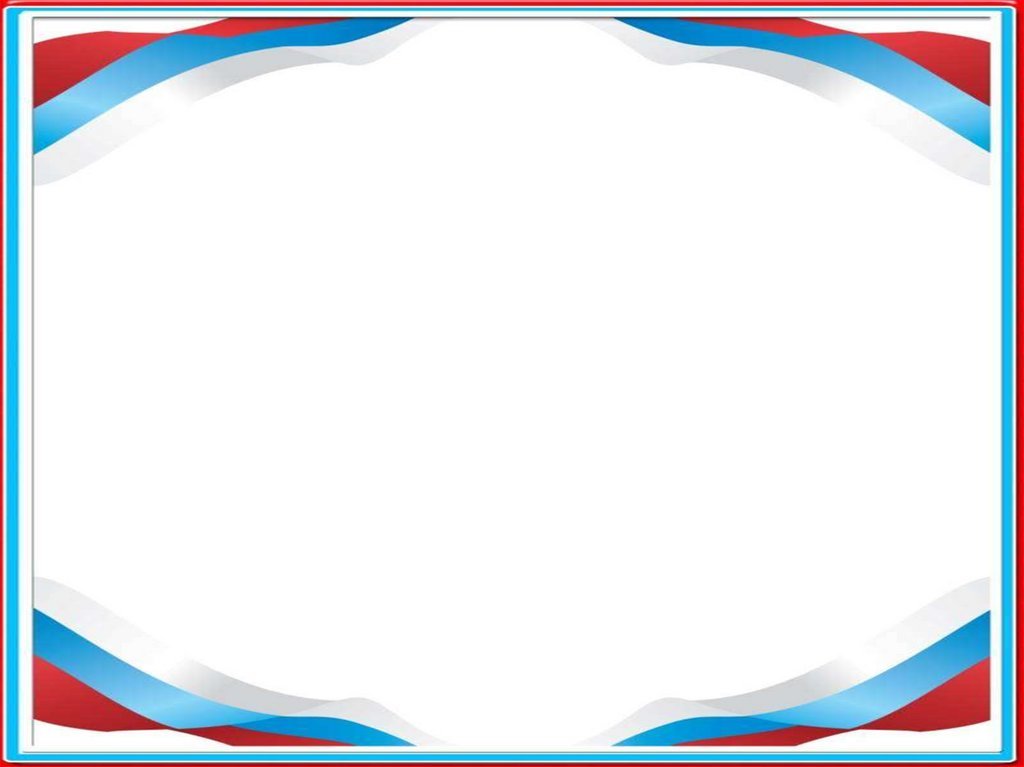 Выставка рисунков «Маленькие художники о большой войне»
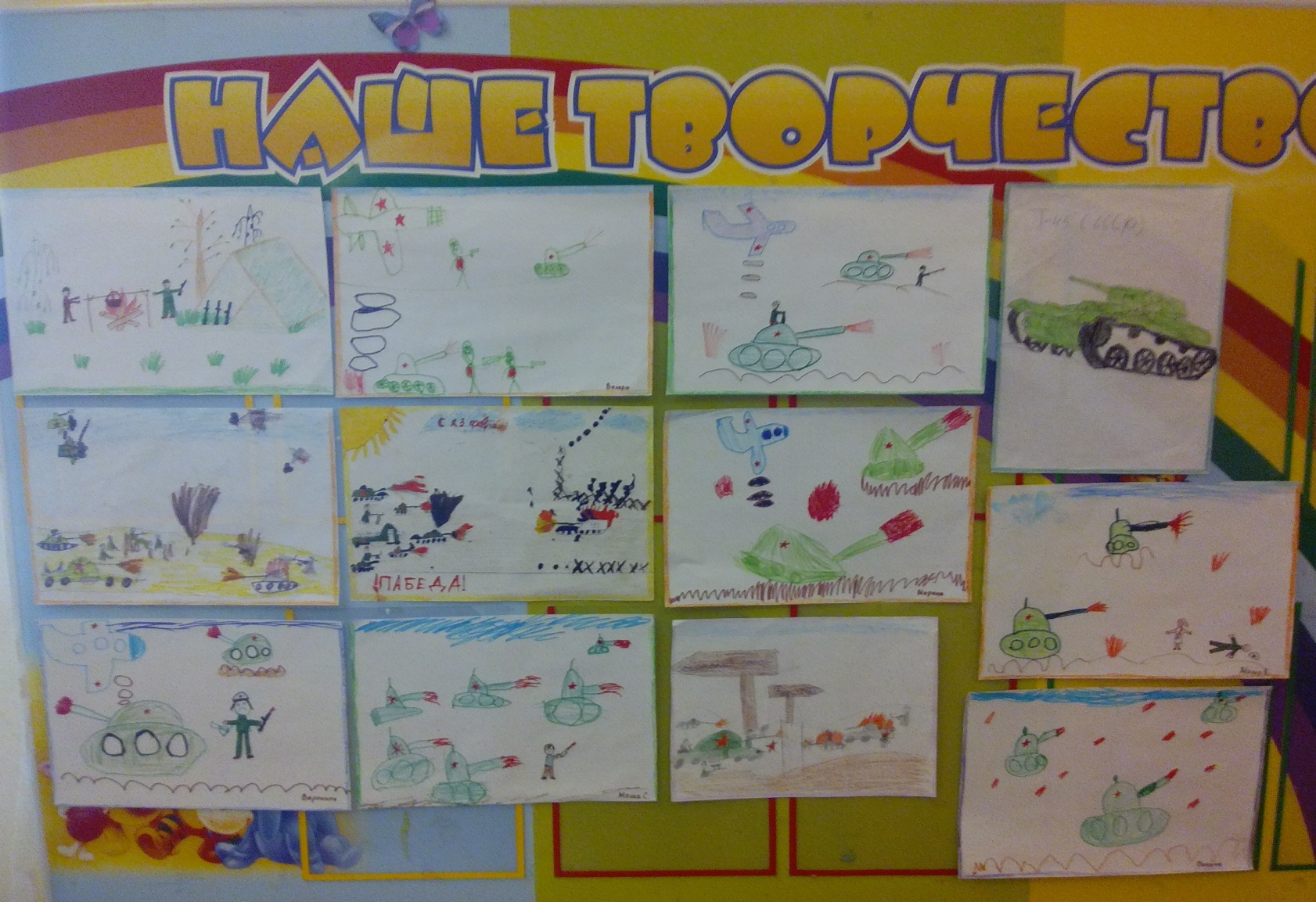 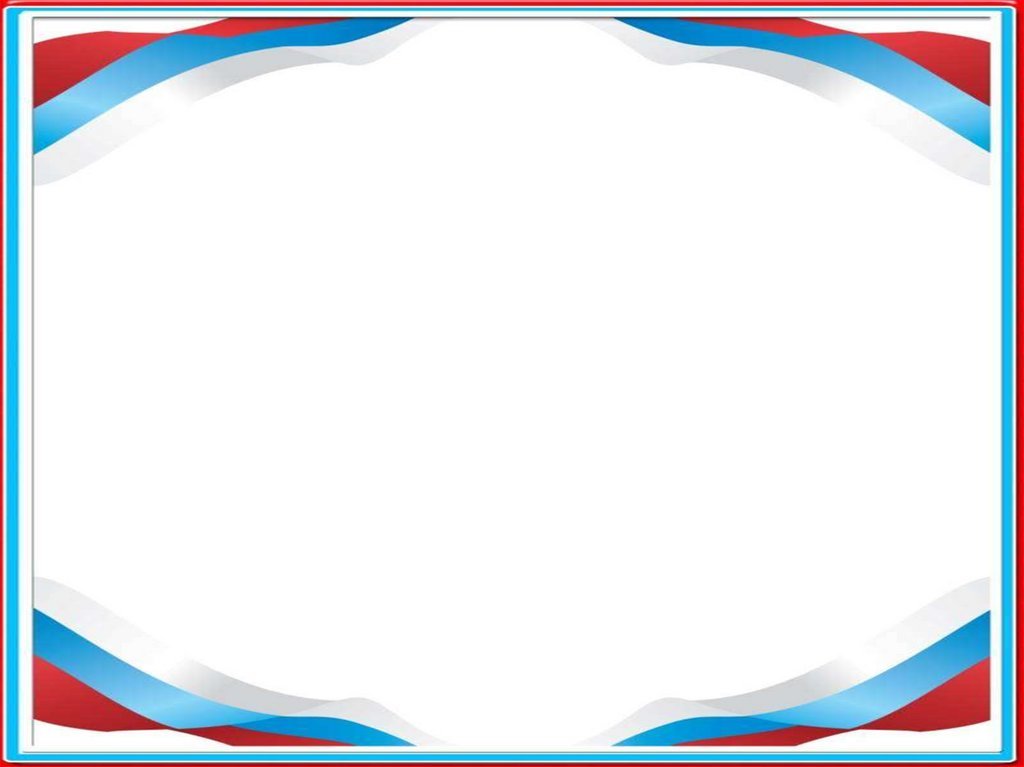 НОД  (конструирование из бумаги) «Фронтовое письмо»
Цель: формировать умение складывать бумажный треугольник 
«фронтовое письмо».
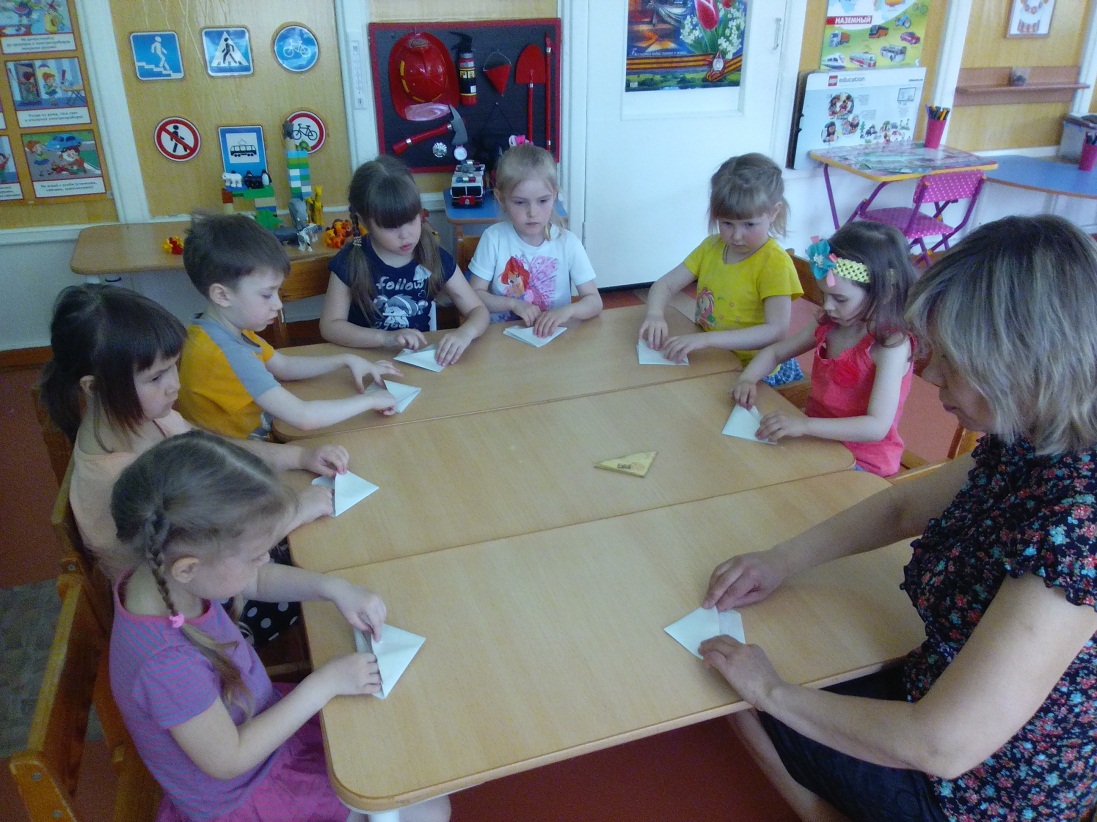 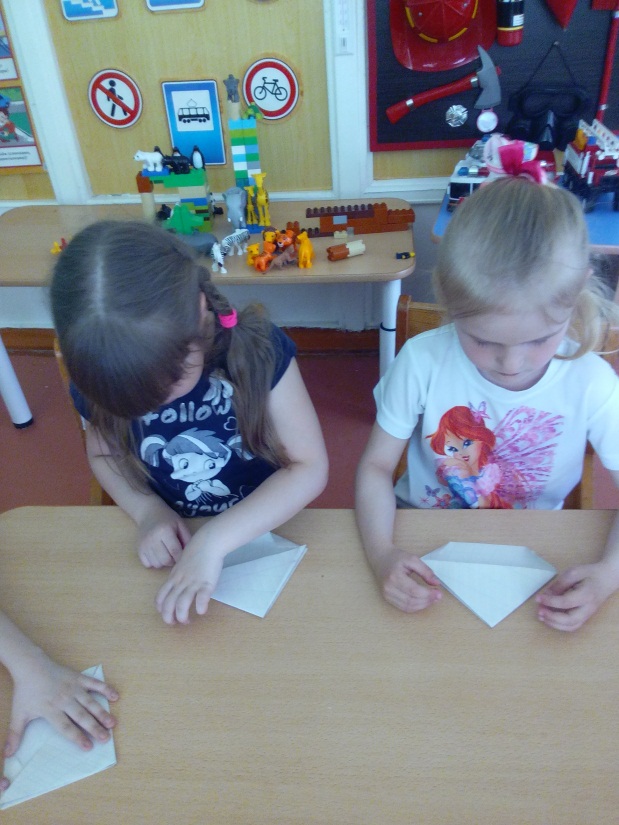 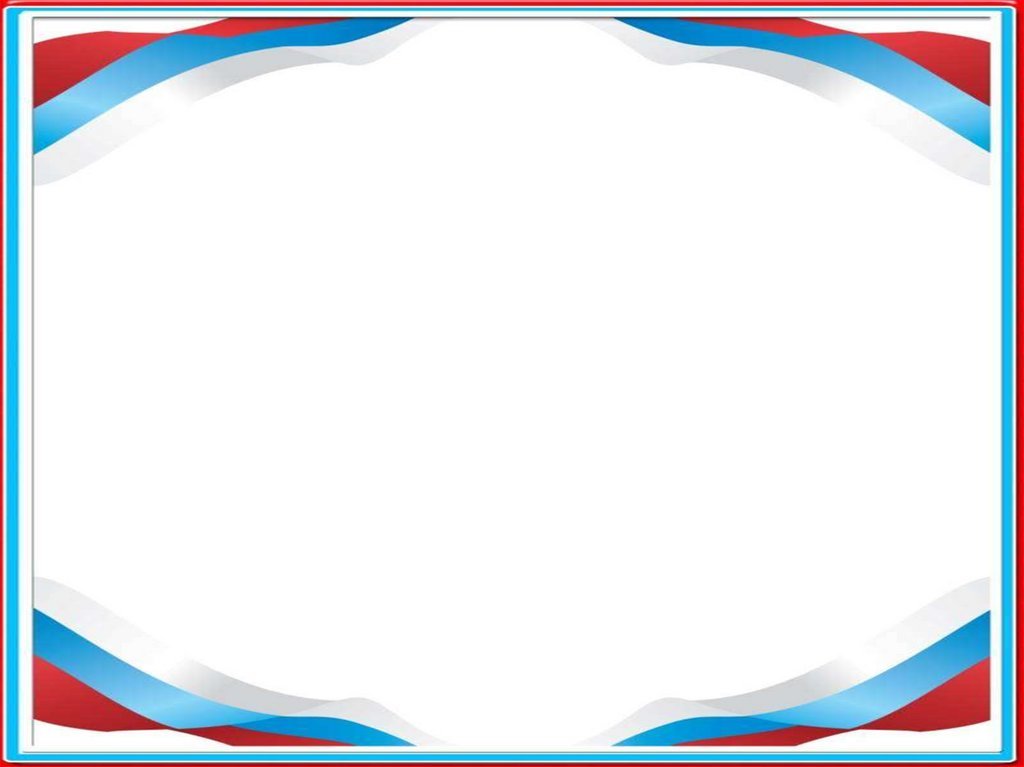 Лепбук«9 мая – День победы!»
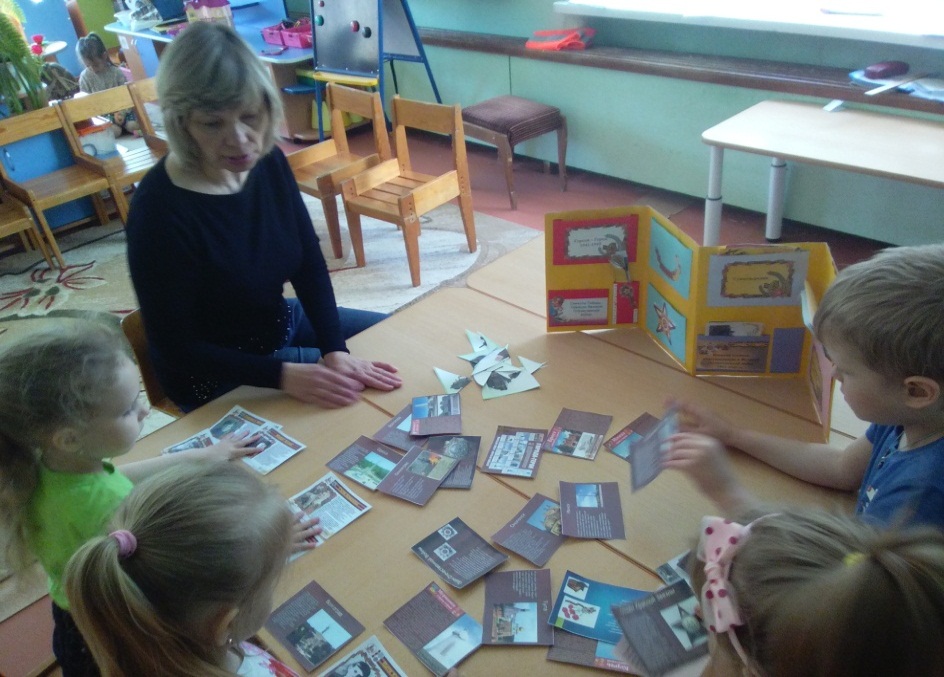 «Города-Герои 1941 – 1945гг»
«Символ Победы»
«Дети-герои ВОВ»
«Ордена, медали»
«Математические пазлы»
 (военная техника)
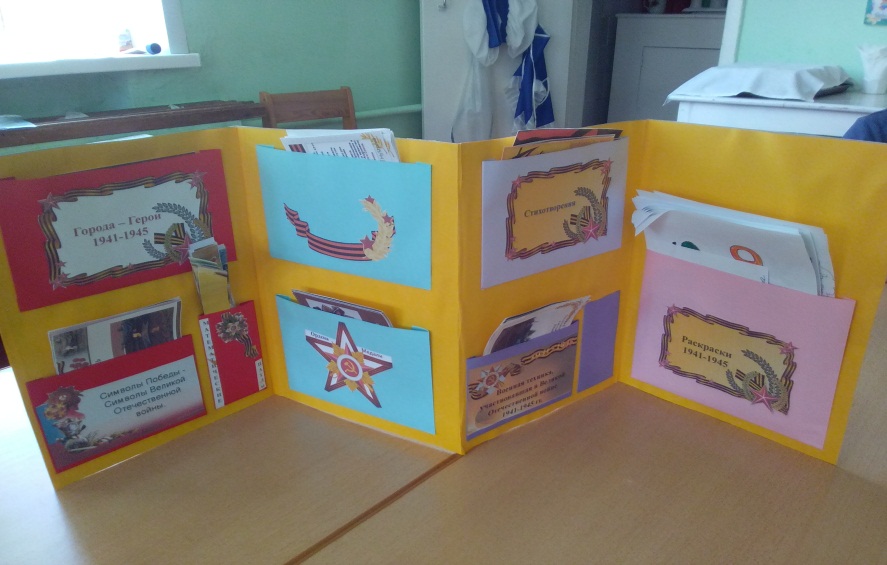 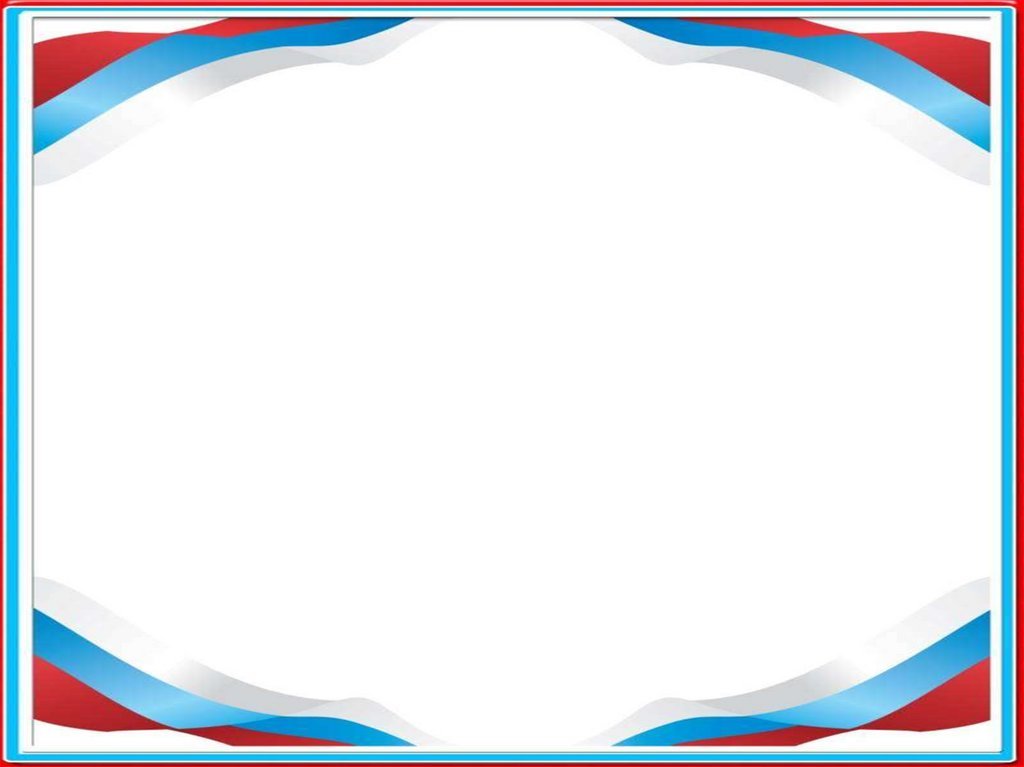 Лепбук«9 мая - День победы»
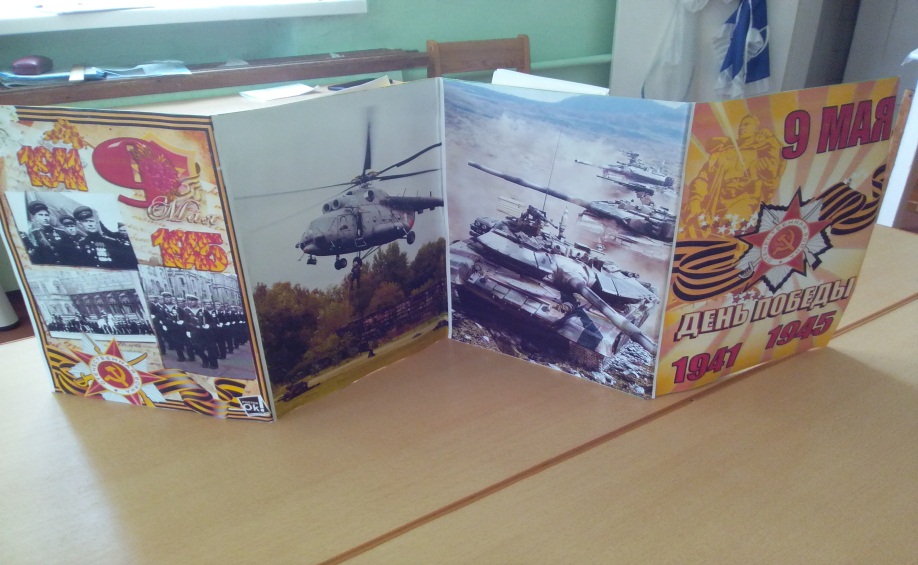 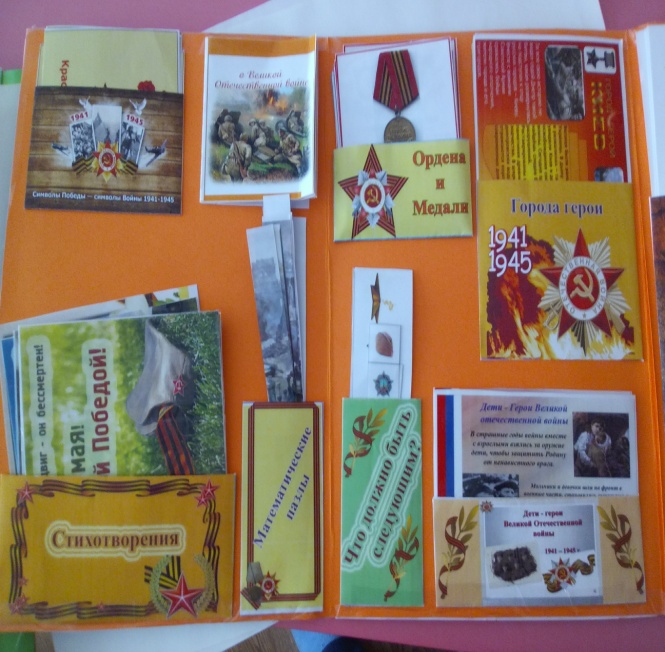 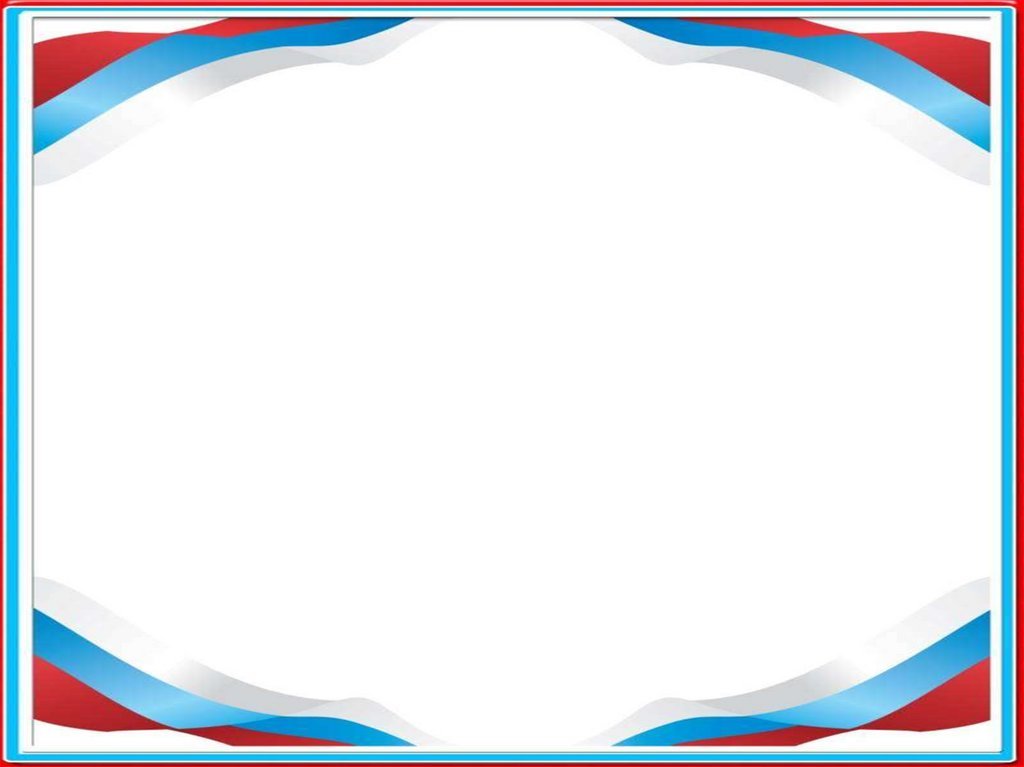 НОД «Дети-герои Великой Отечественной войны»
Цель: сформировать представление о героизме и подвиге детей в годы Великой Отечественной войны.
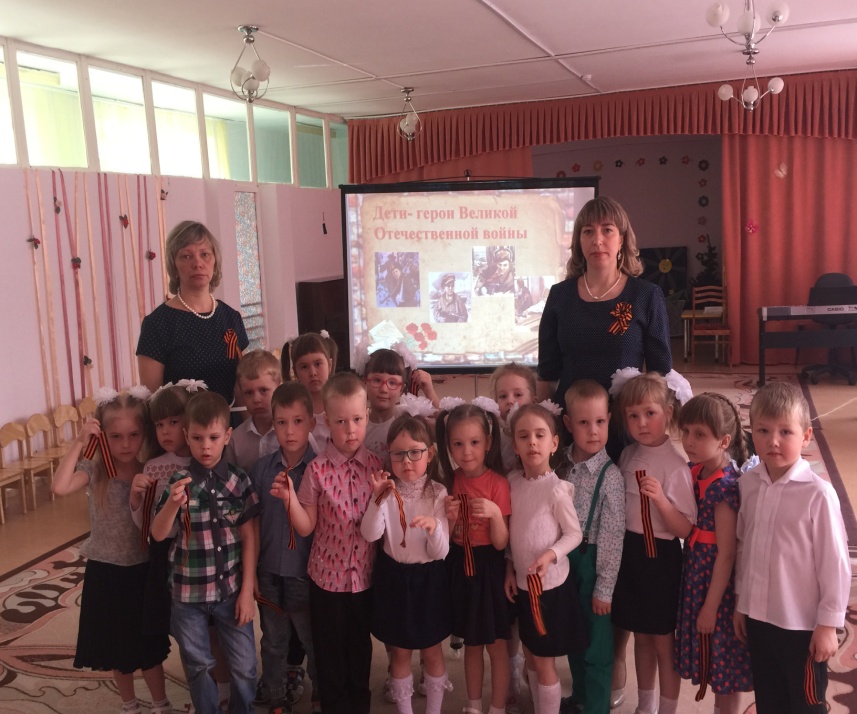 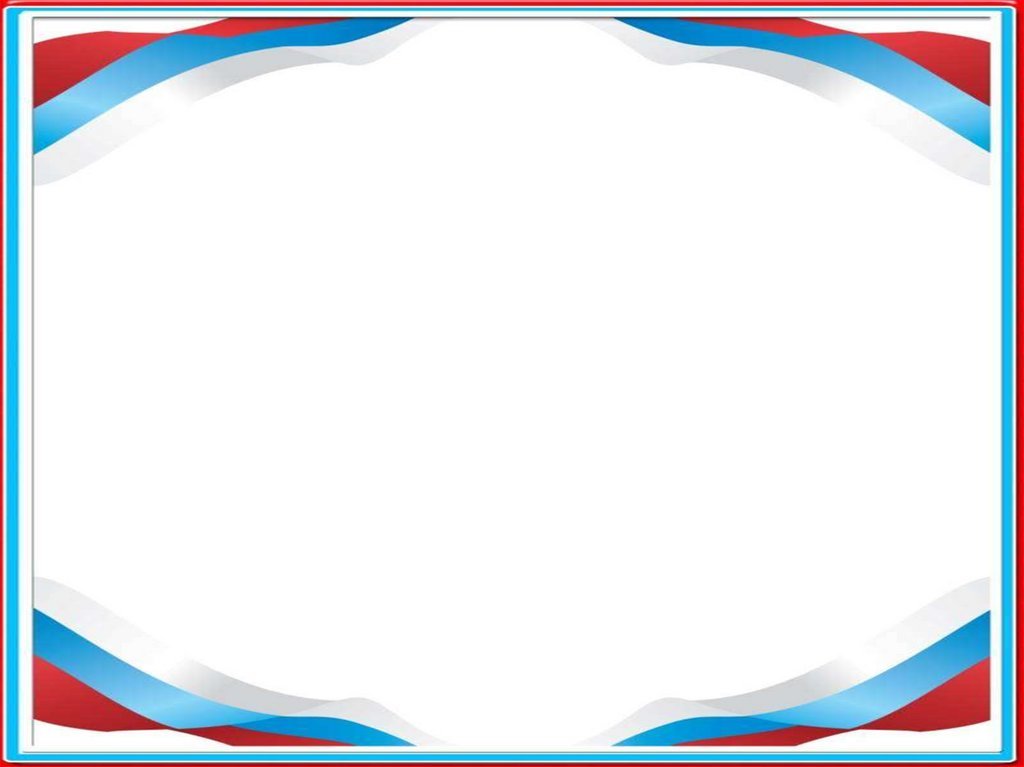 НОД «Дети-герои Великой Отечественной войны»
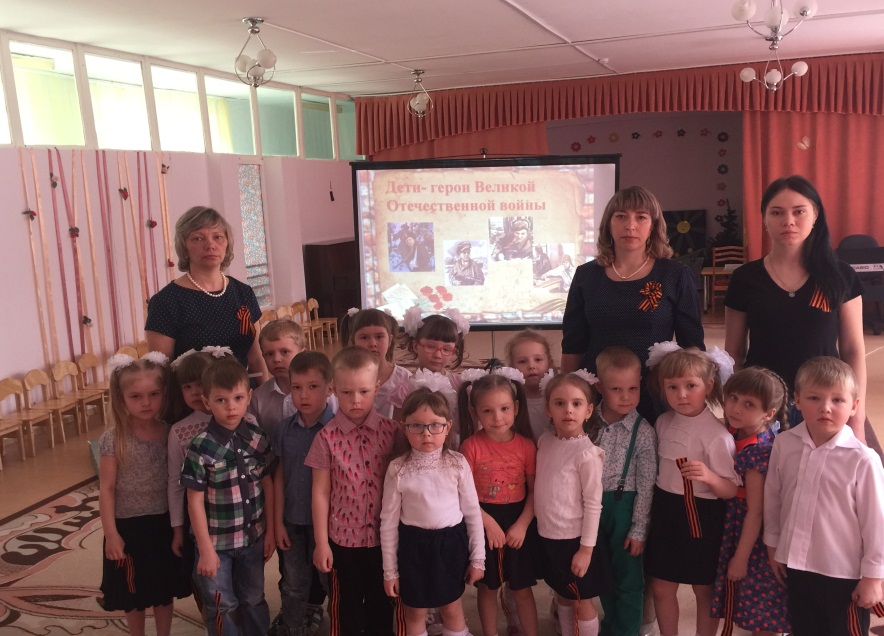 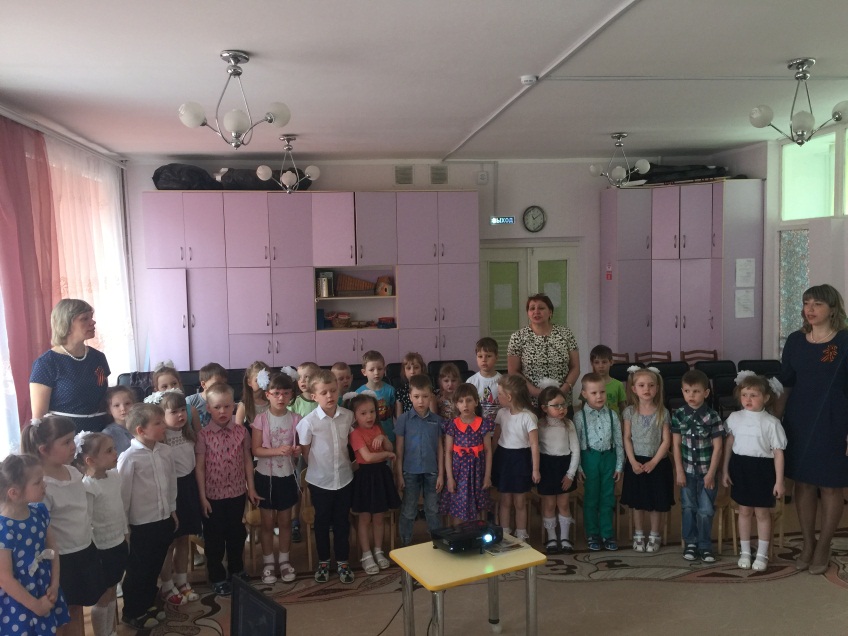 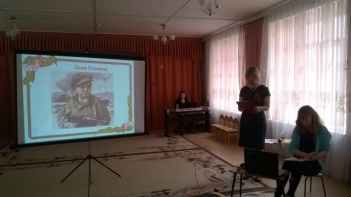 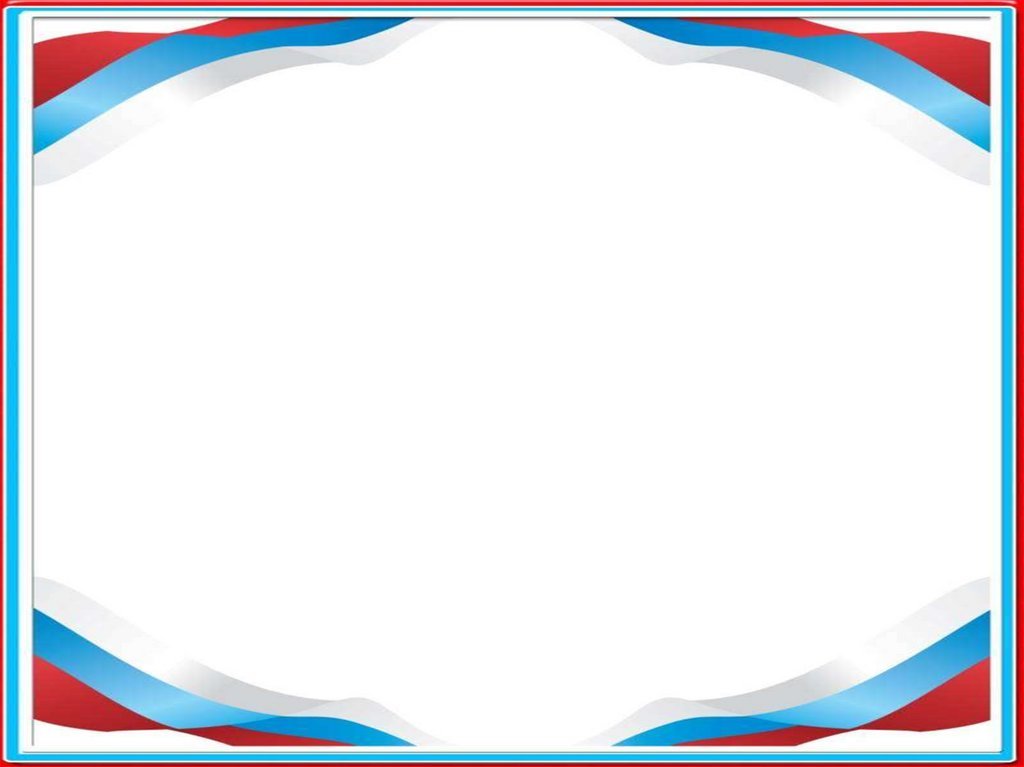 НОД художественно эстетическое развитие аппликация «Красная гвоздика – символ победы»
Цель: расширять представления о государственных праздниках. Формировать чувство причастности к событиям, происходящим в стране.
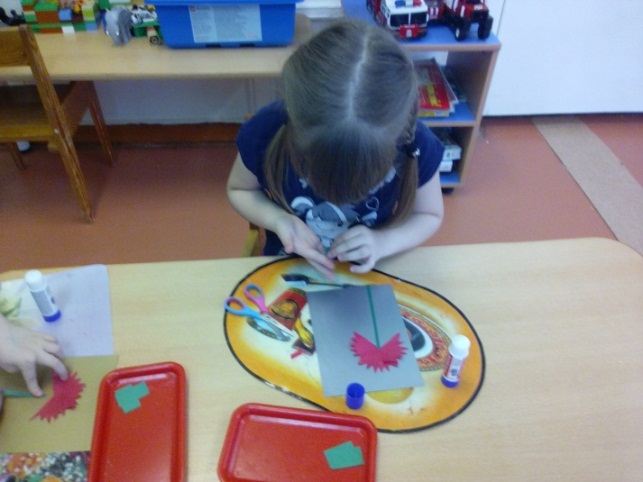 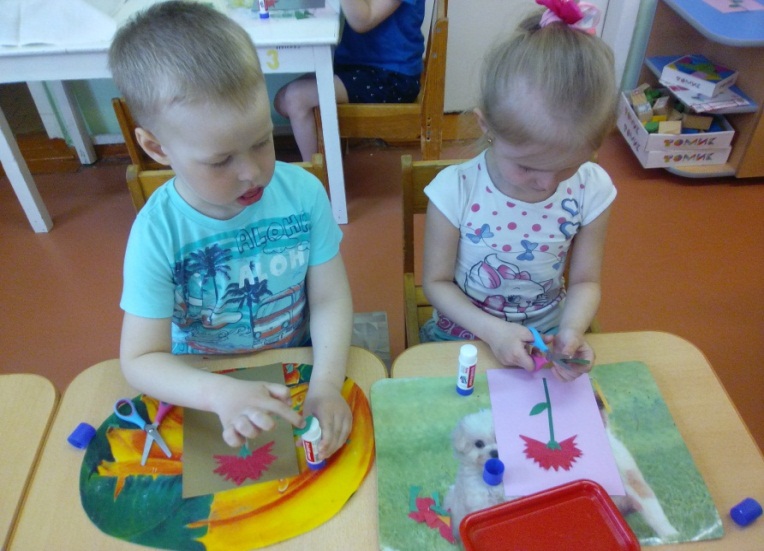 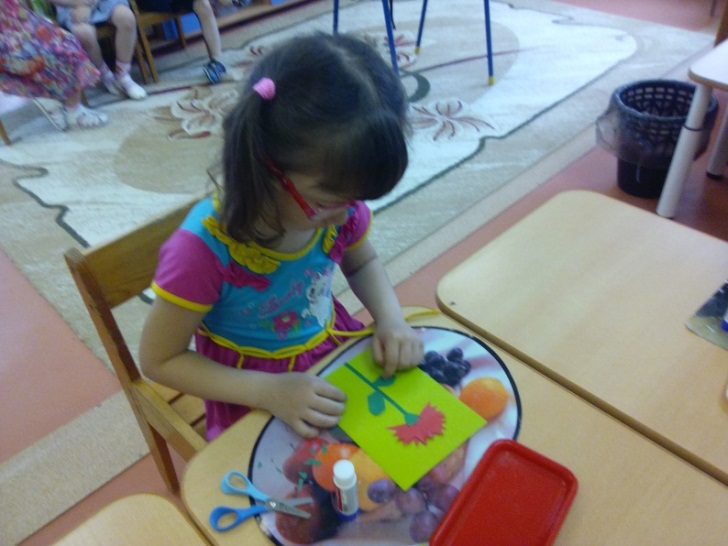 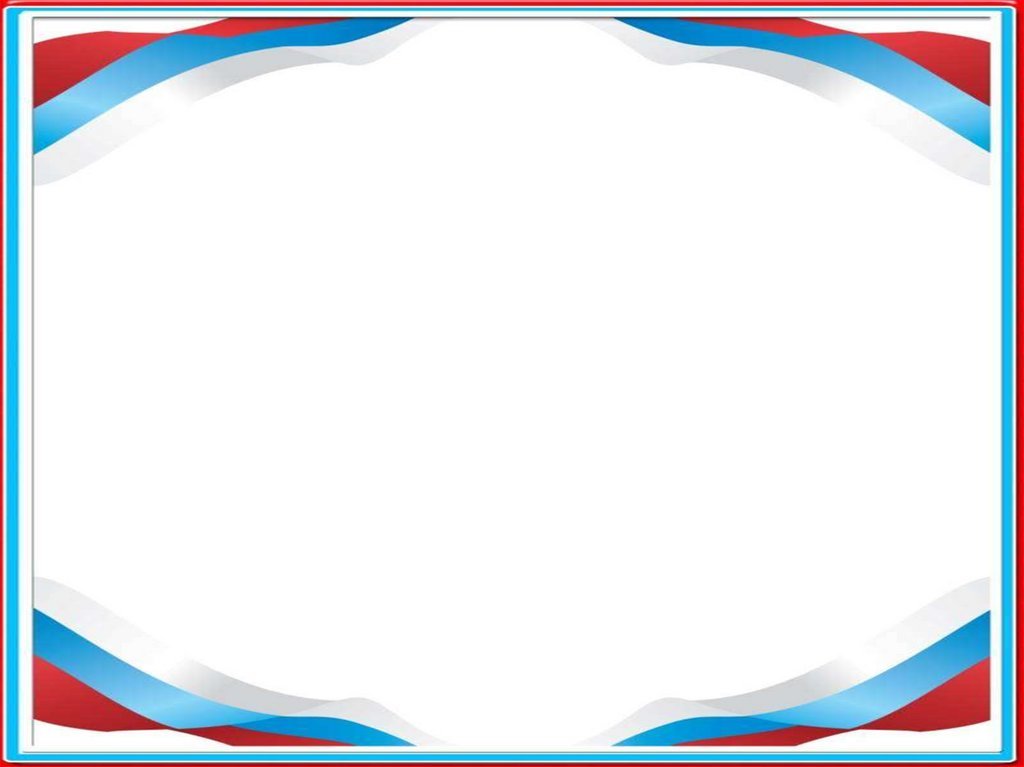 НОД «Собаки на войне»
Цель: познакомить детей с подвигами собак во время ВОВ.
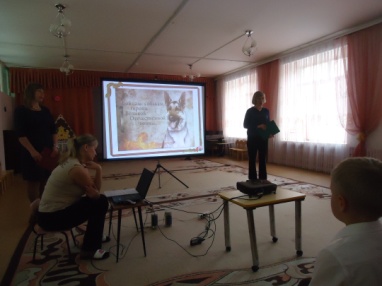 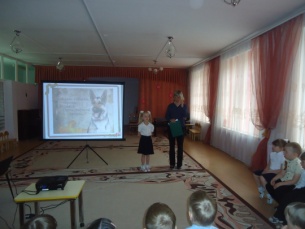 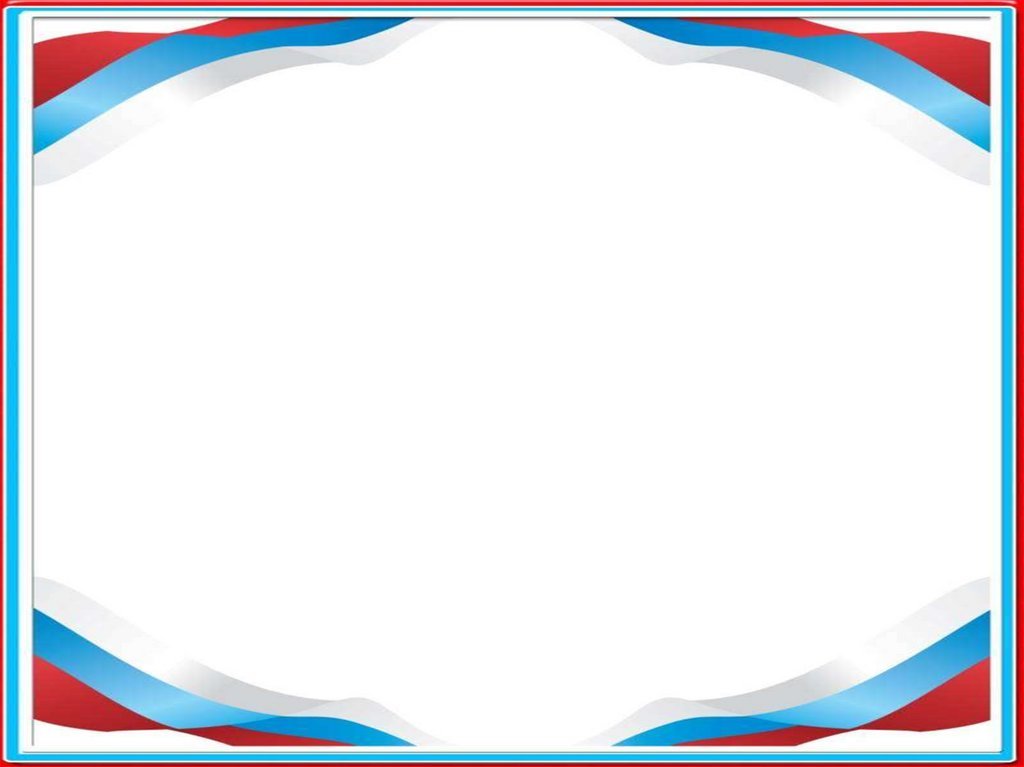 НОД «Собаки на войне»
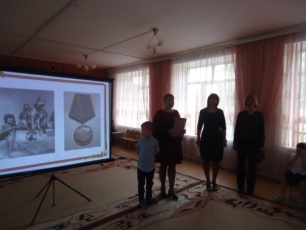 Семья Паши С. подготовили сообщение о Джульбарсе, его подвиге на войне.
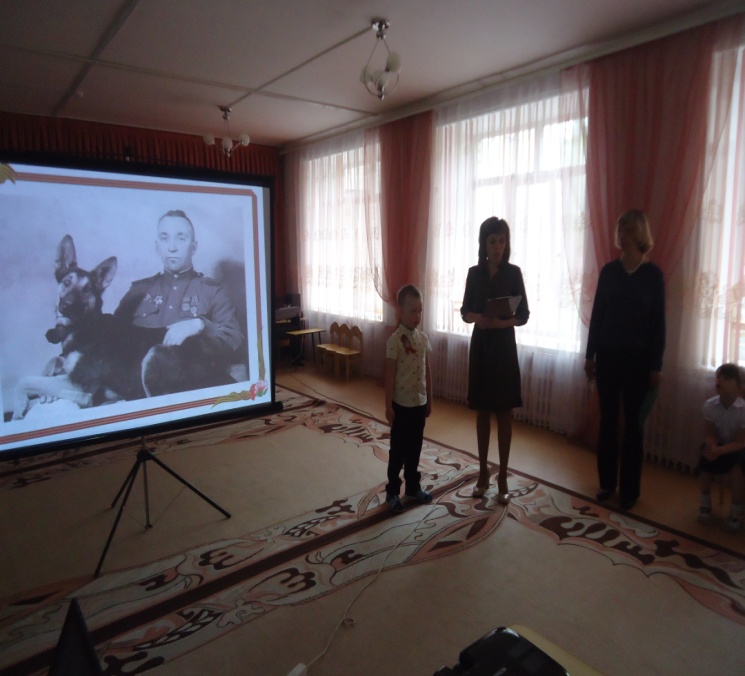 Семья Ярослава П. подготовили сообщение о собаке  диверсанте Дине.
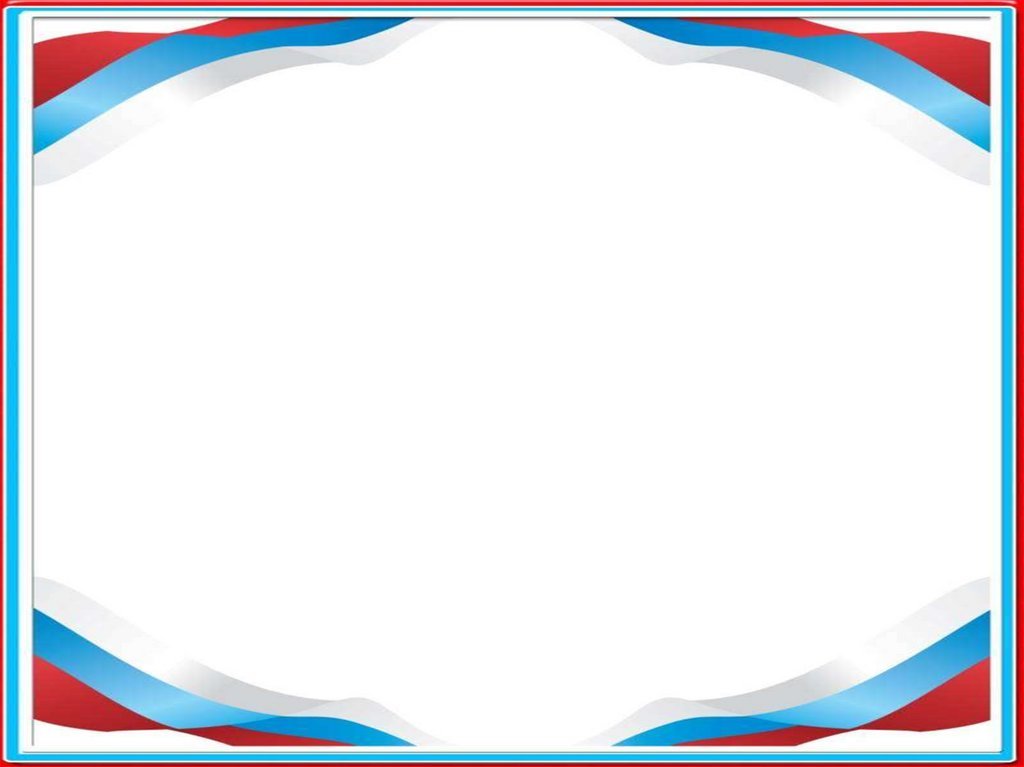 НОД «Собаки на войне»
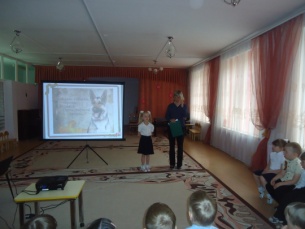 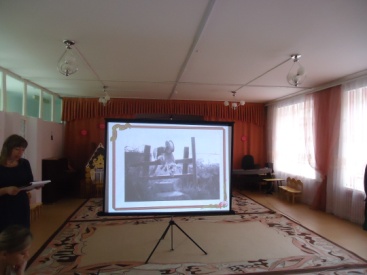 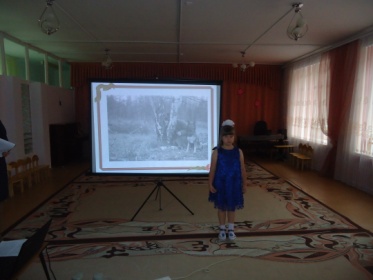 Дети читали стихи о собаках – героях.
Рассказывали о подвигах собак на войне.
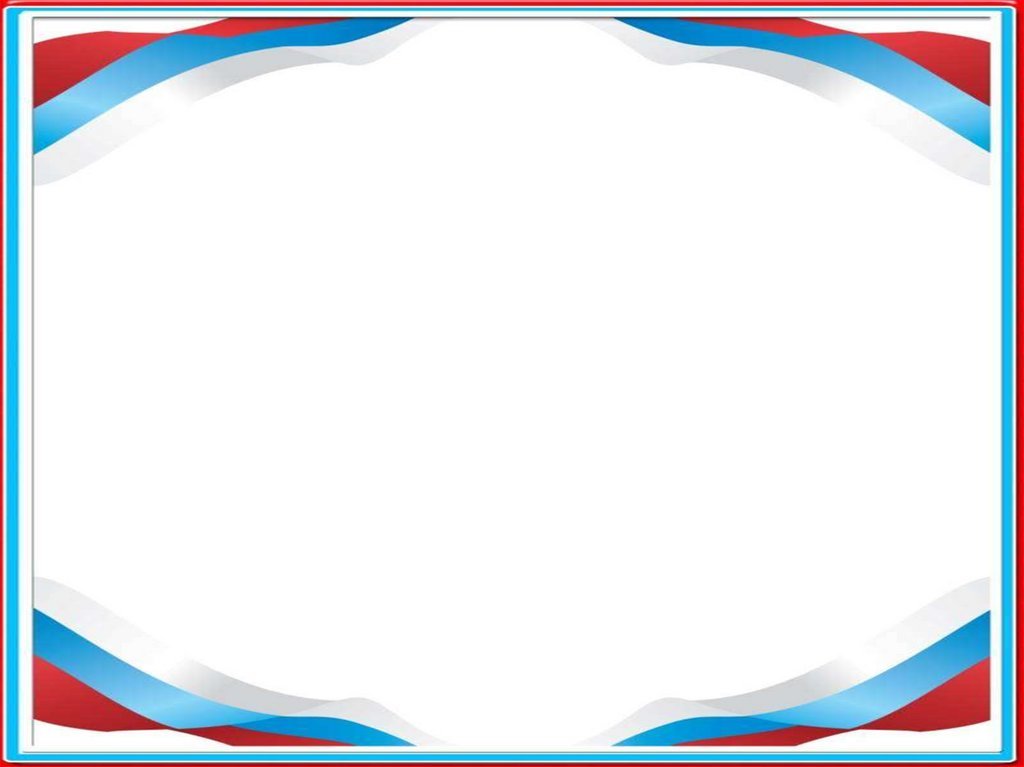 Овчарка Бакс -  на службе в наши дни…
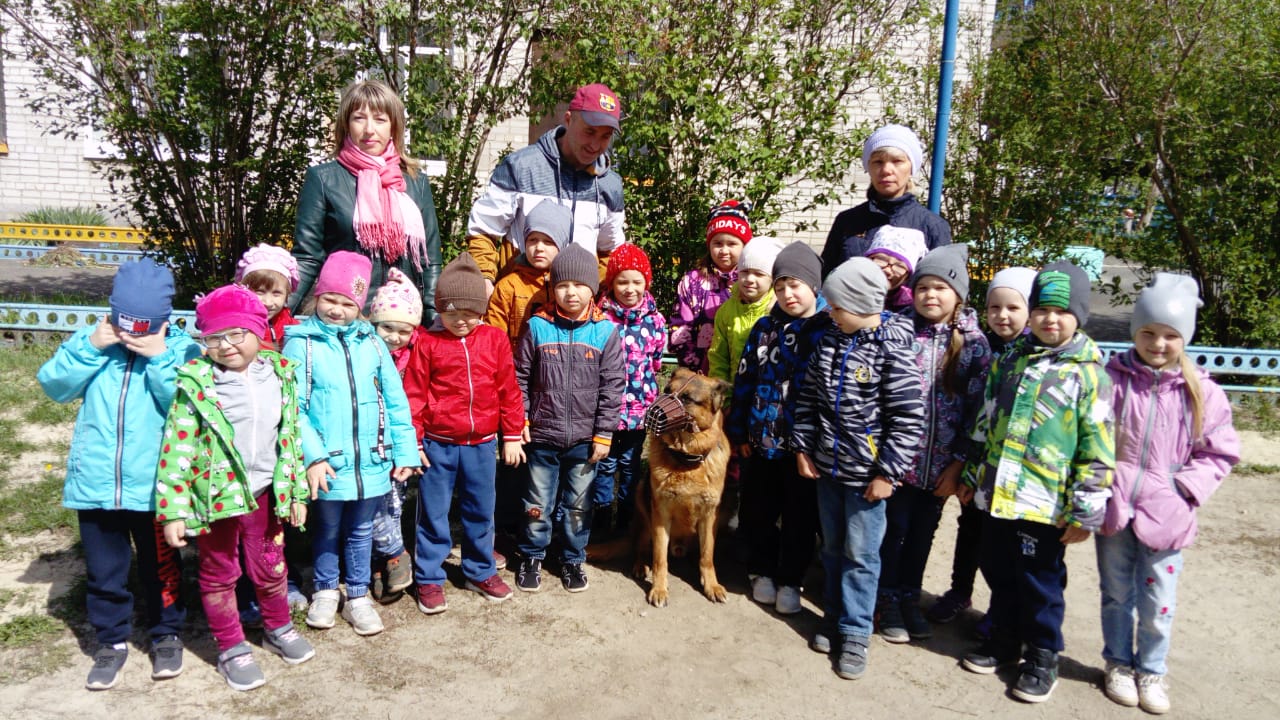 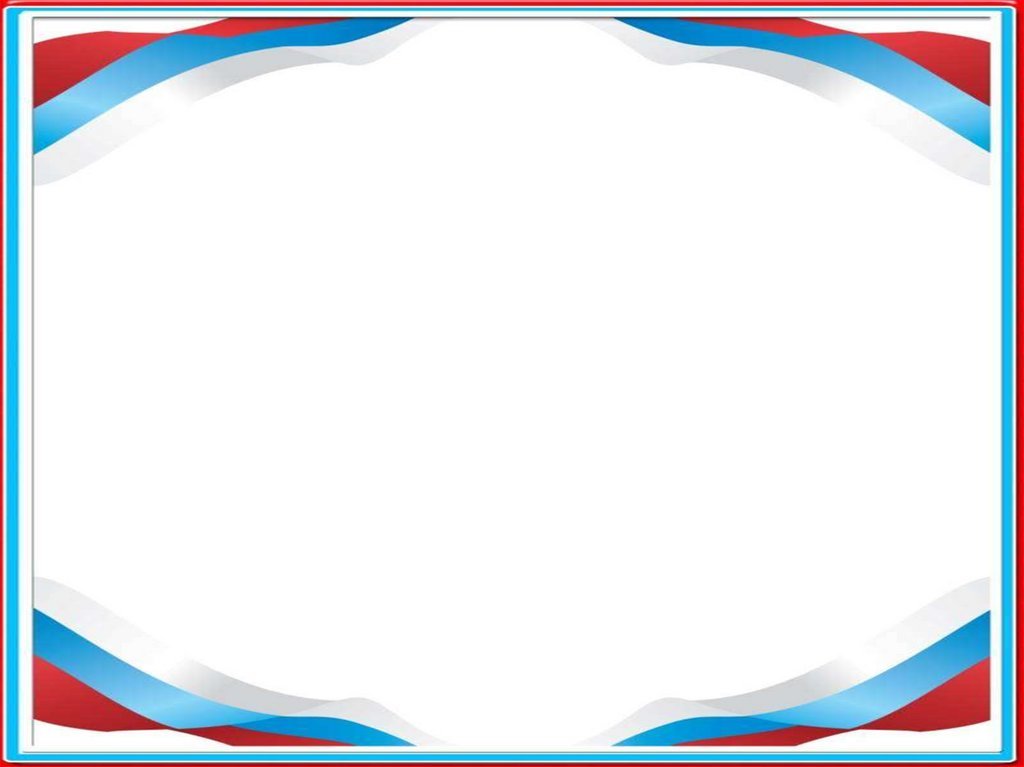 Овчарка Бакс - на службе в наши дни…
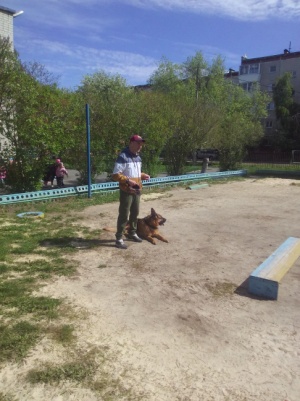 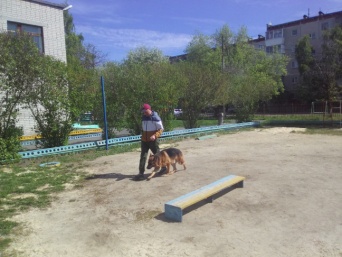 Выполнения команд:
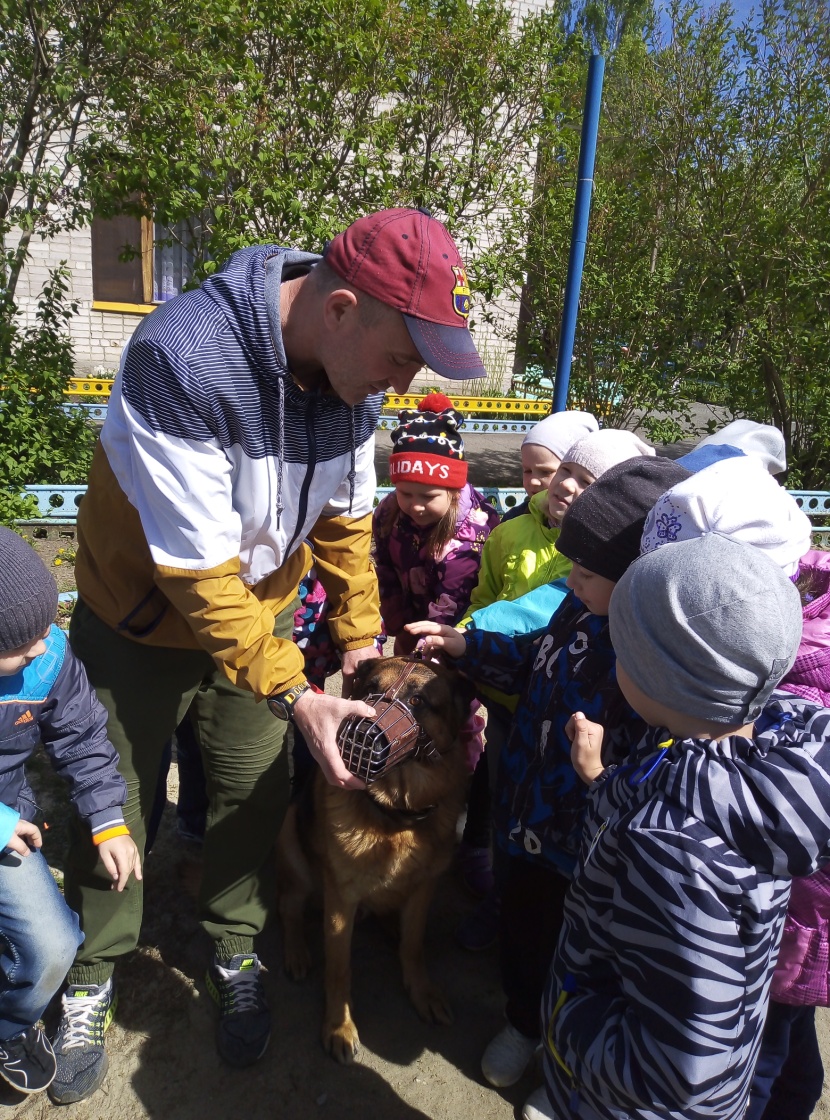 «Лежать…»
«Рядом…»
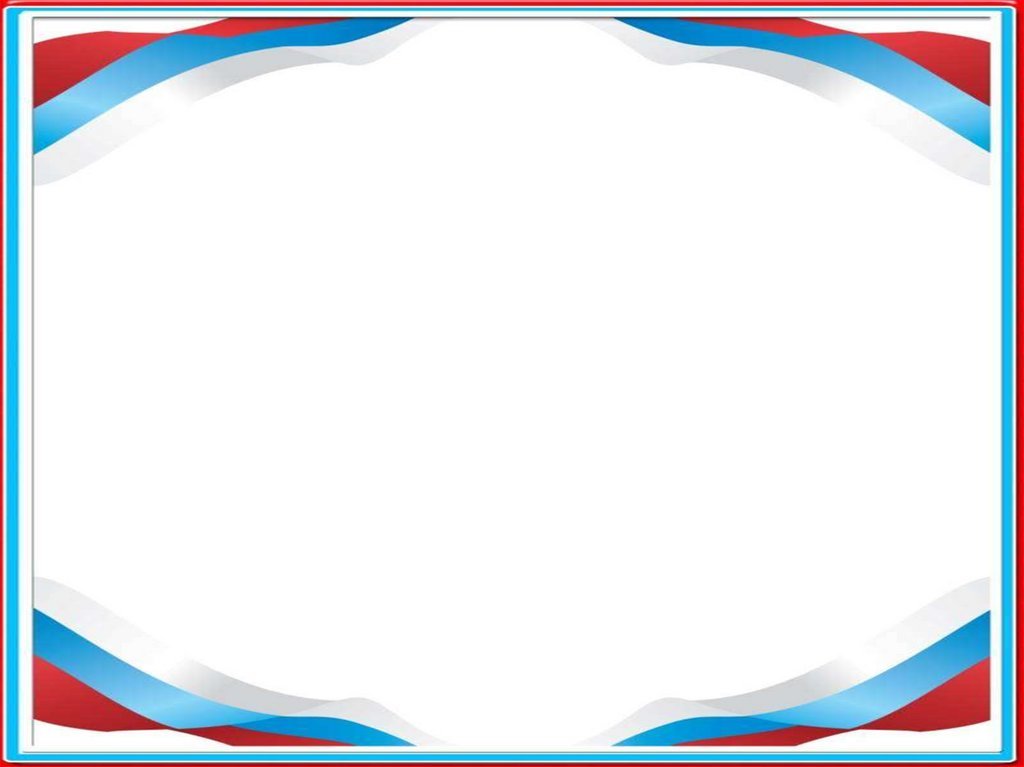 Выставка рисунков «Мы вас помним!»
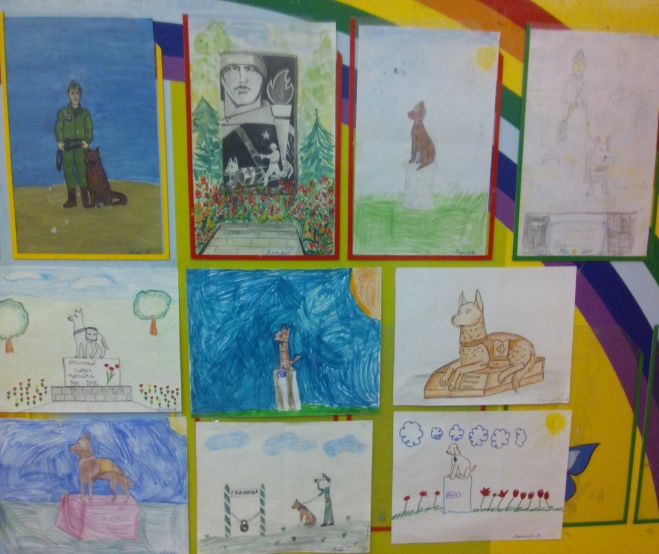 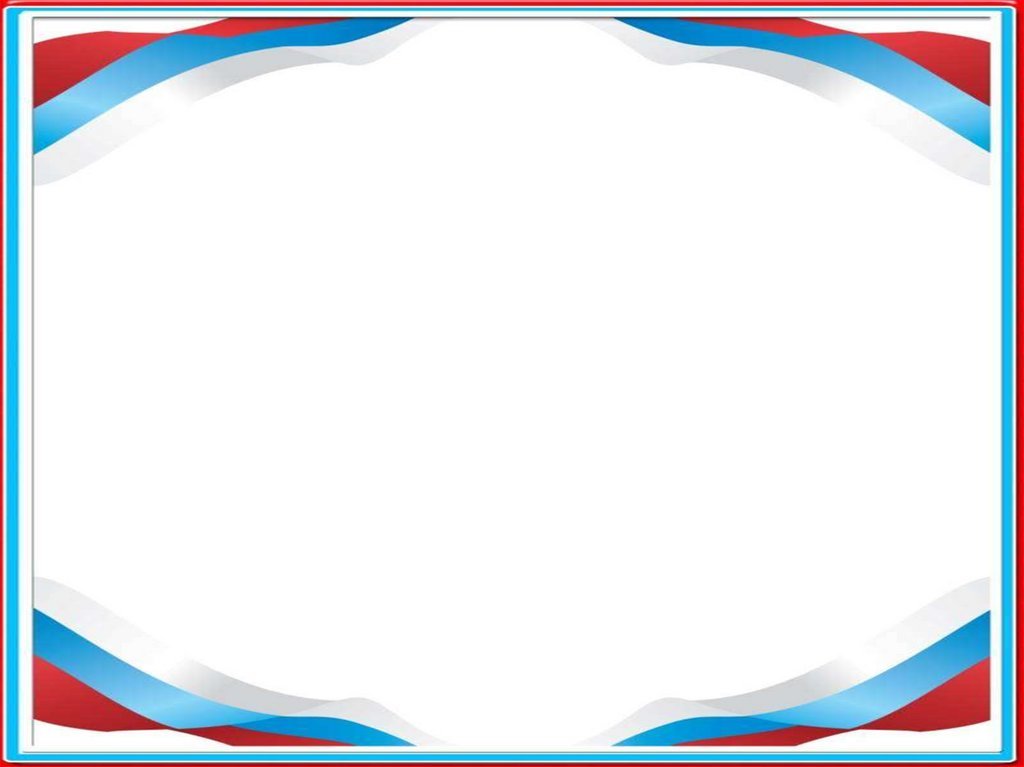 Выставка «Дорогами войны»
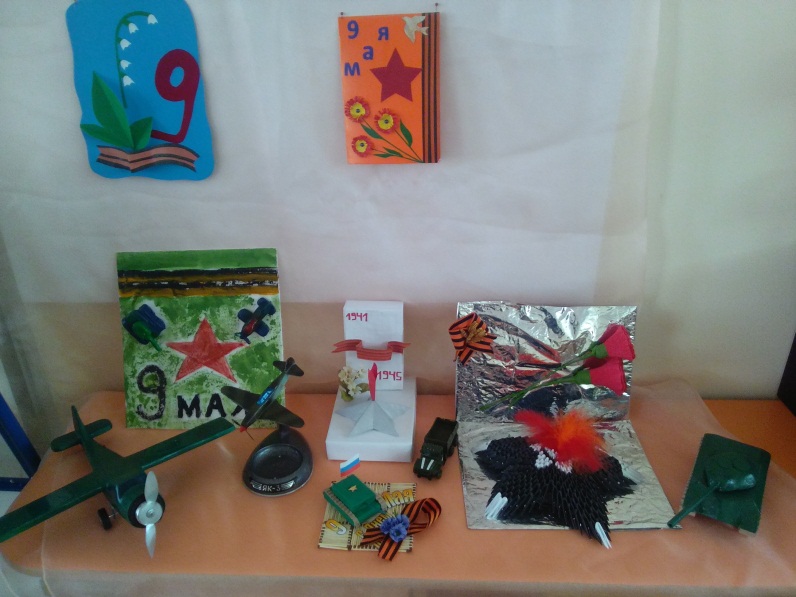 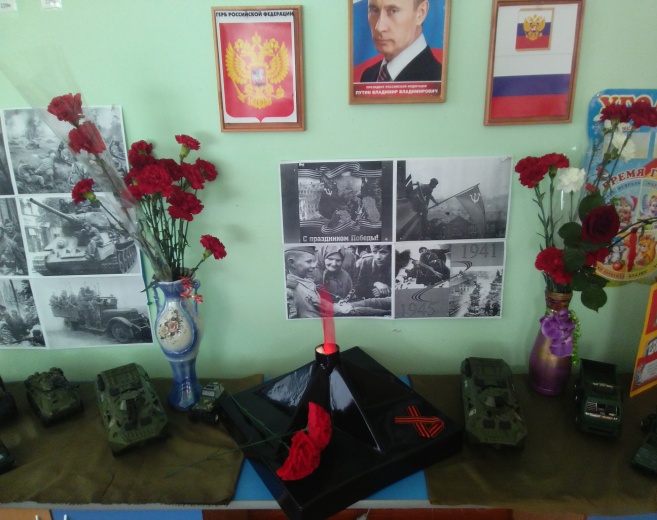 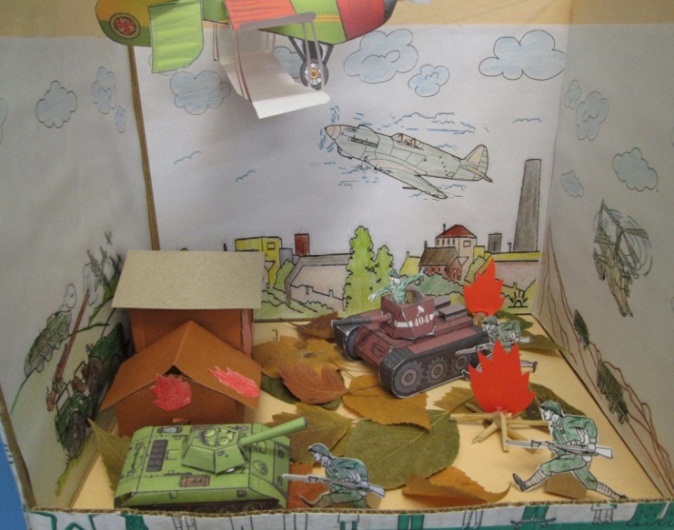 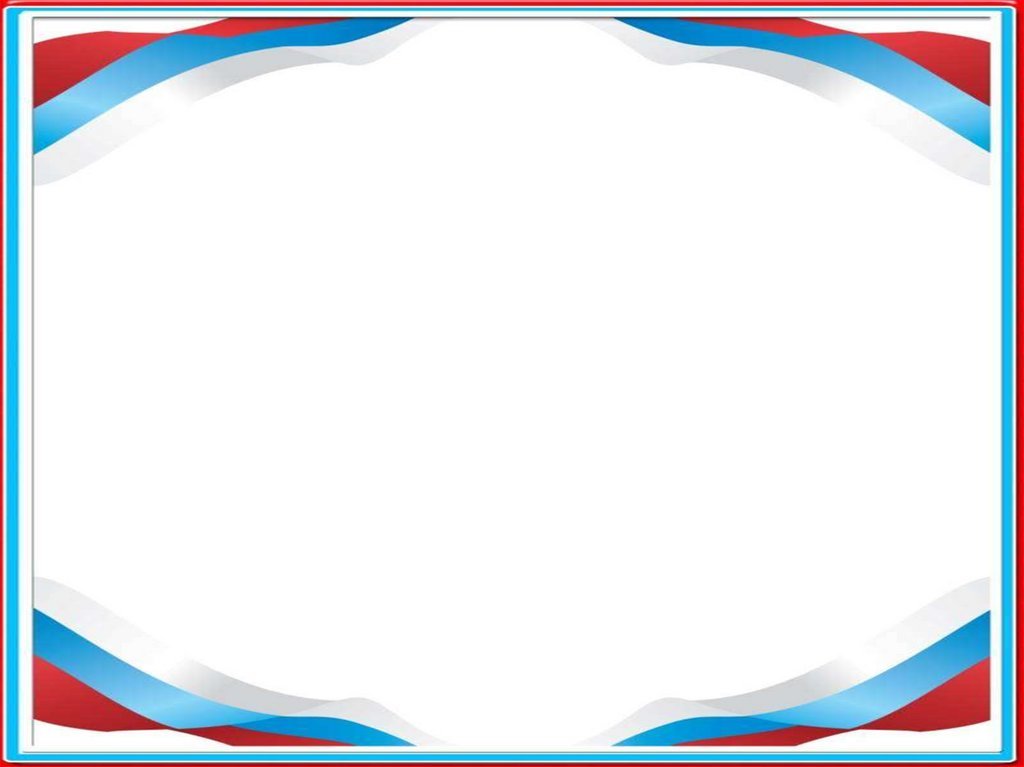 Выставка «Дорогами войны»
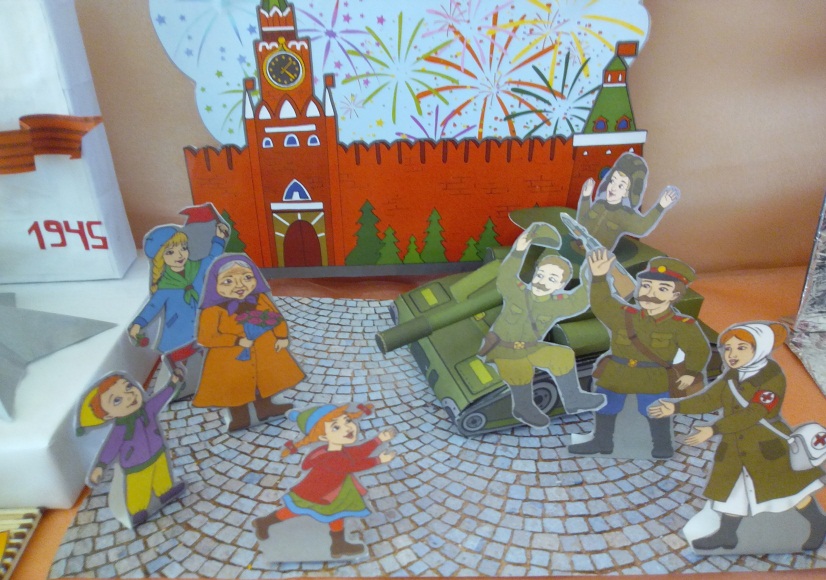 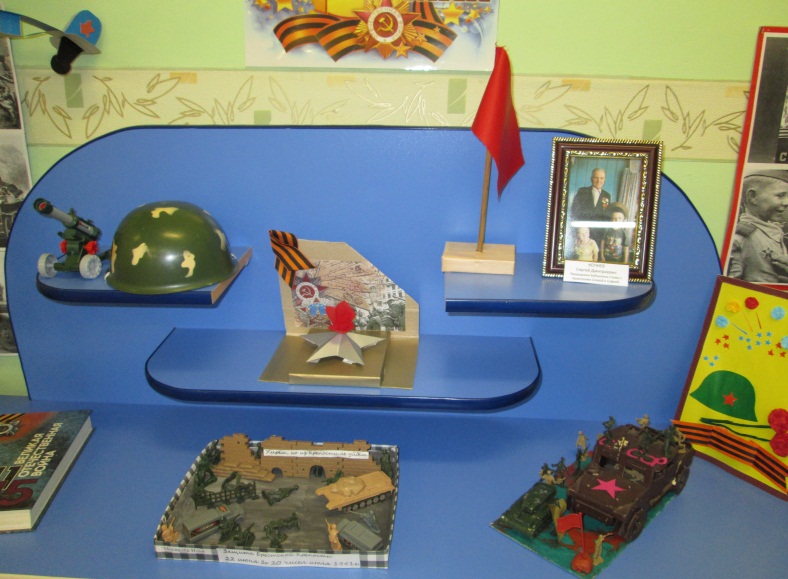 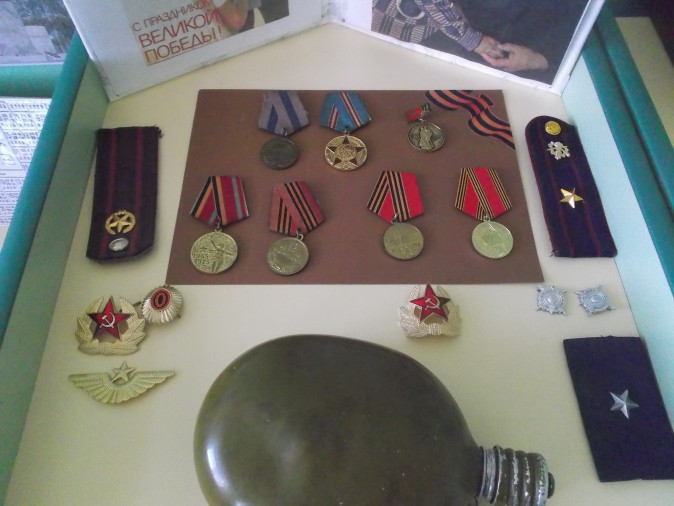 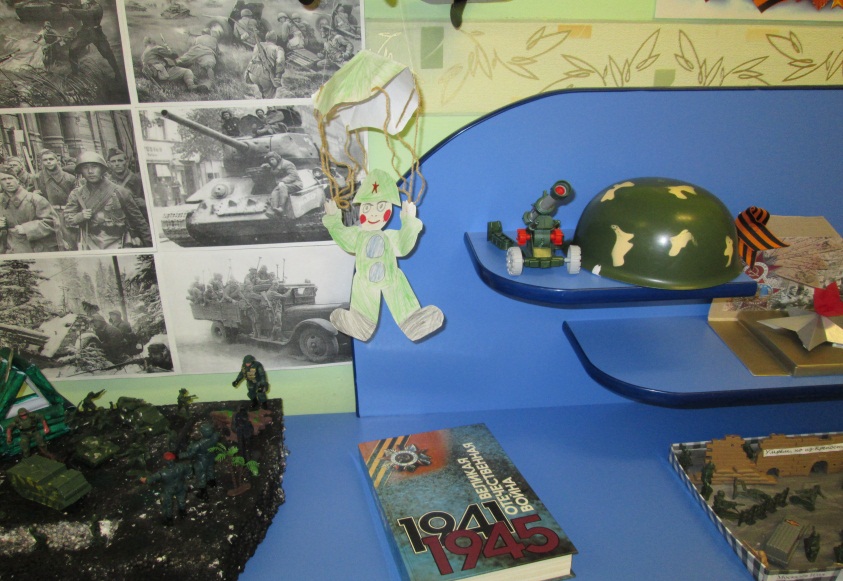 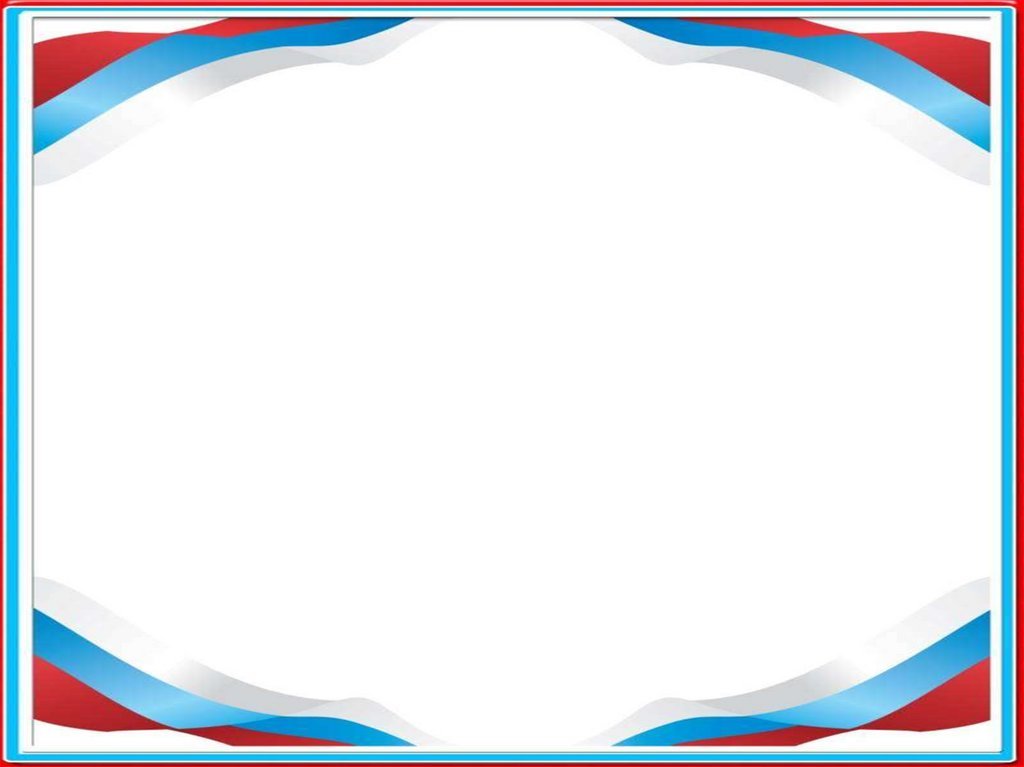 Возложение цветов к памятнику Г.П.Кунавина
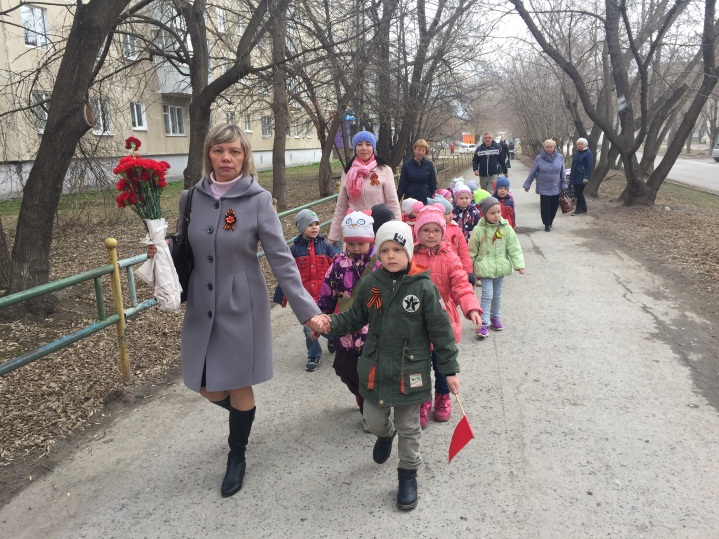 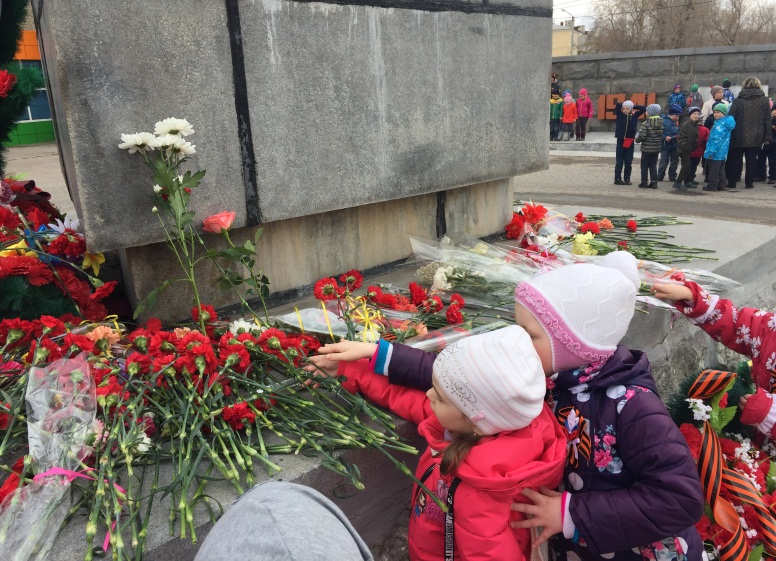 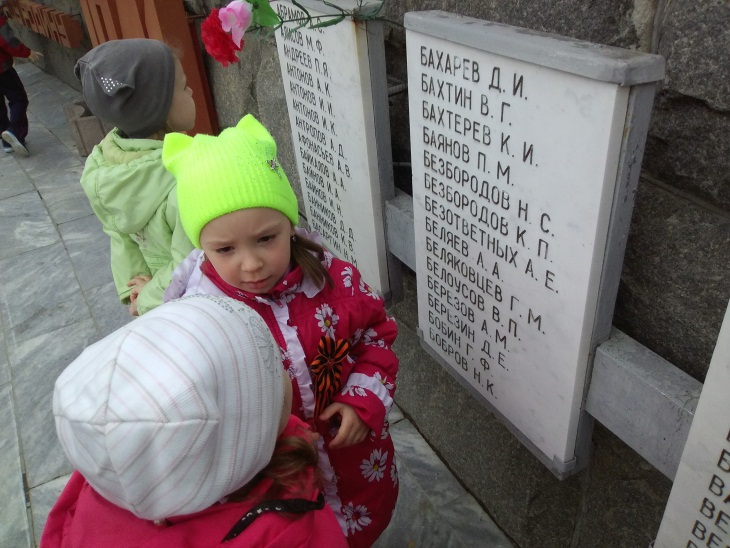 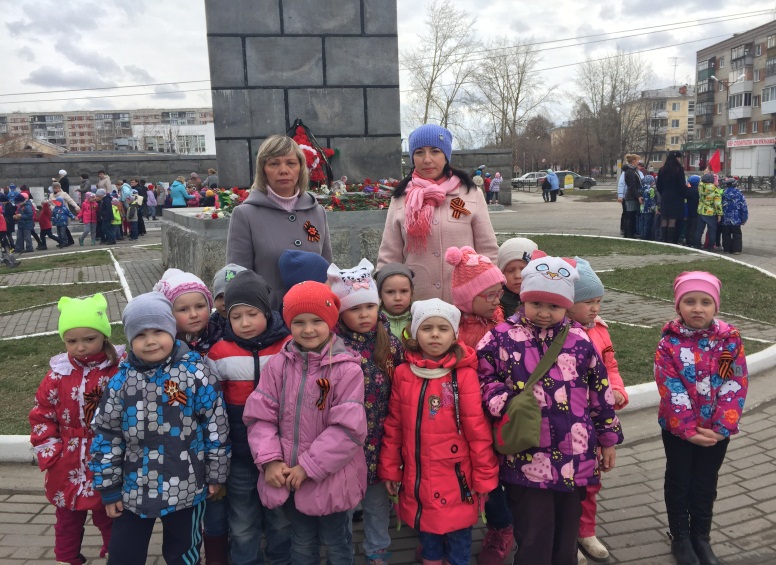 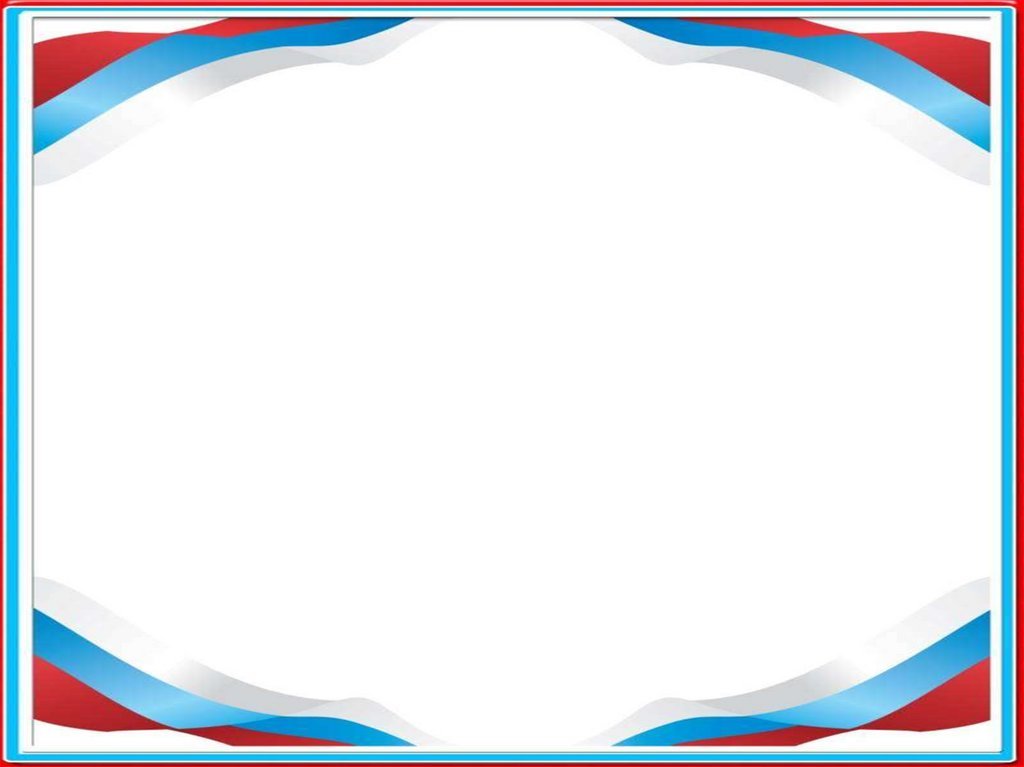 Мероприятие «Мы этой памяти верны»
Цель: формировать у детей чувство патриотизма, 
гордости за родную страну.
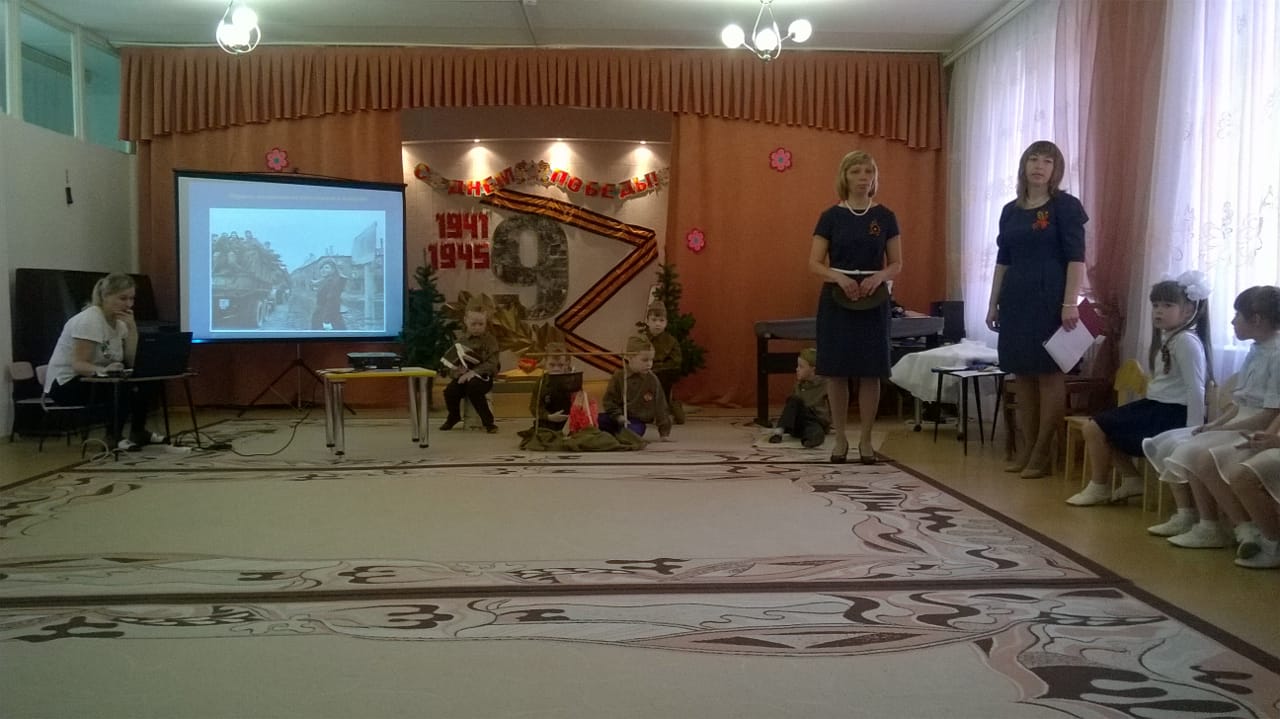 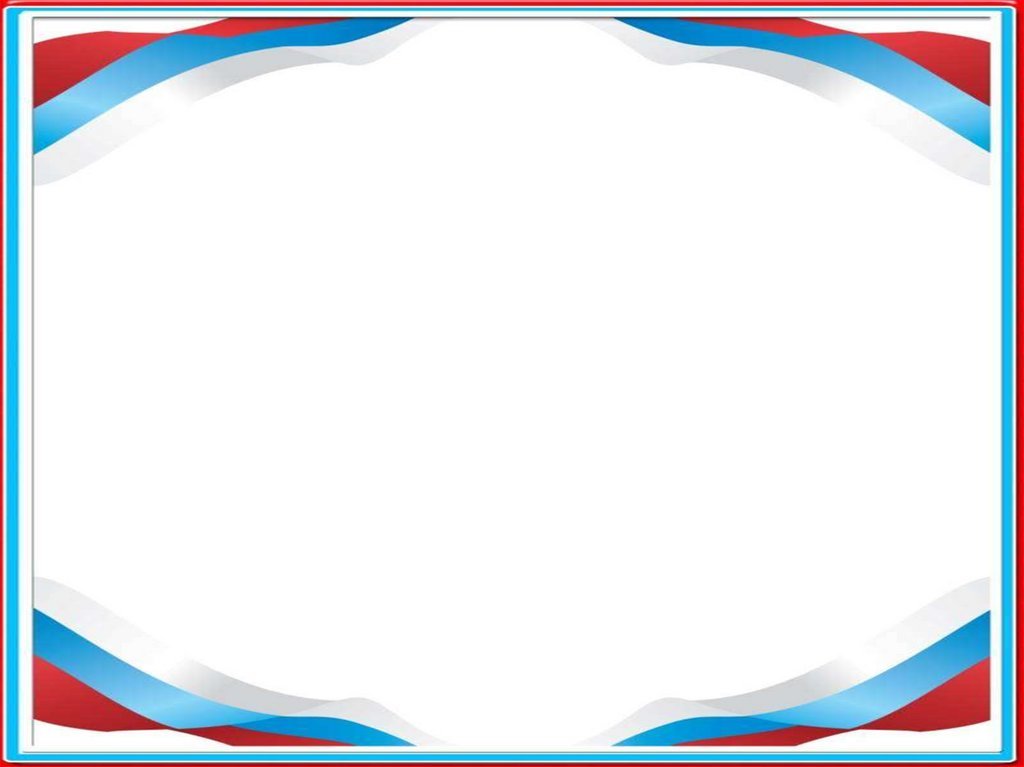 Мероприятие «Мы этой памяти верны»
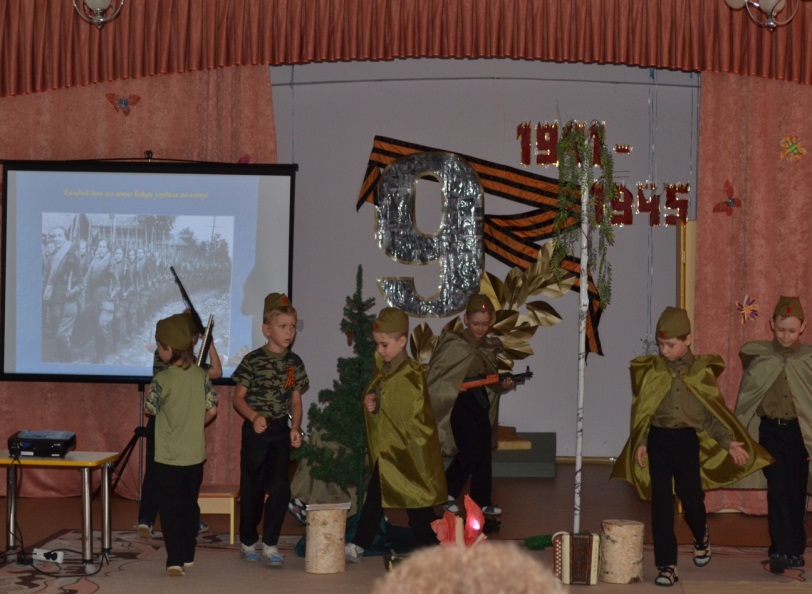 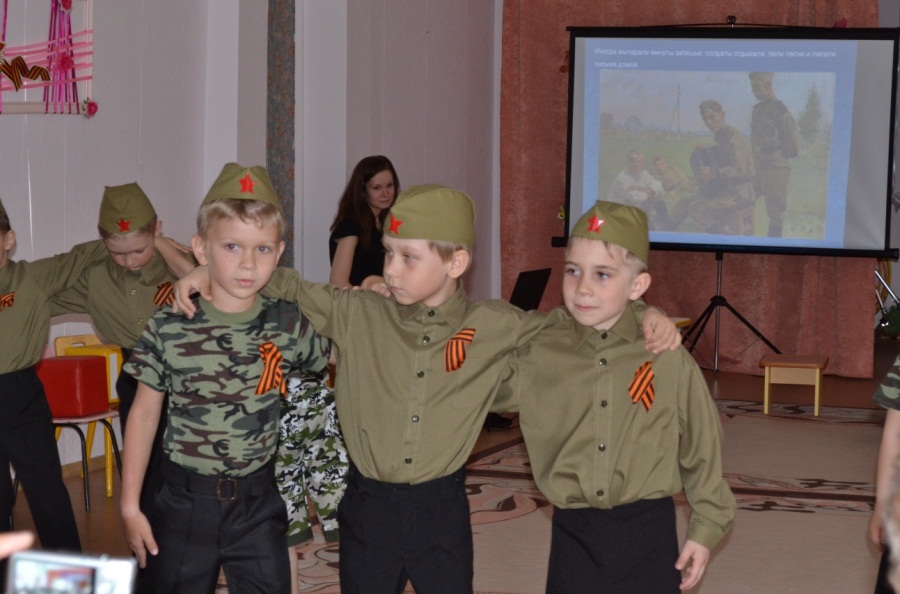 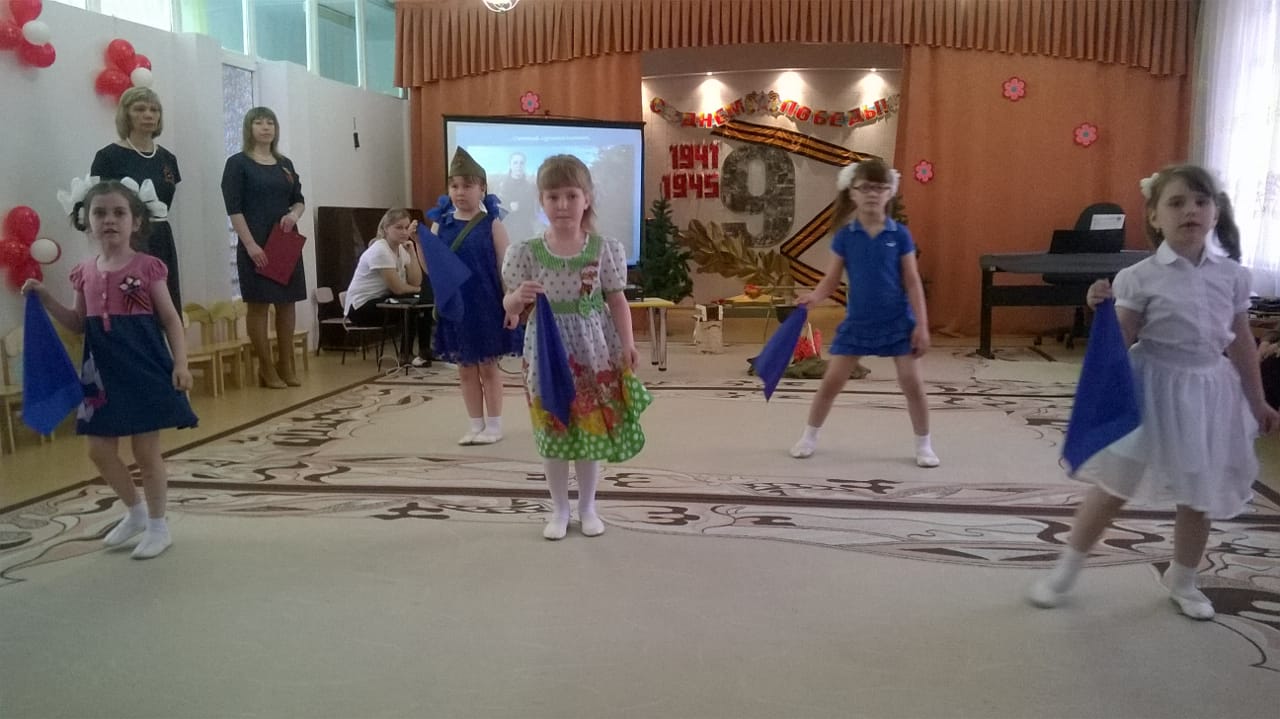 Сценка «У костра»
Танец 
«Три танкиста»
Танец «Синий платочек»
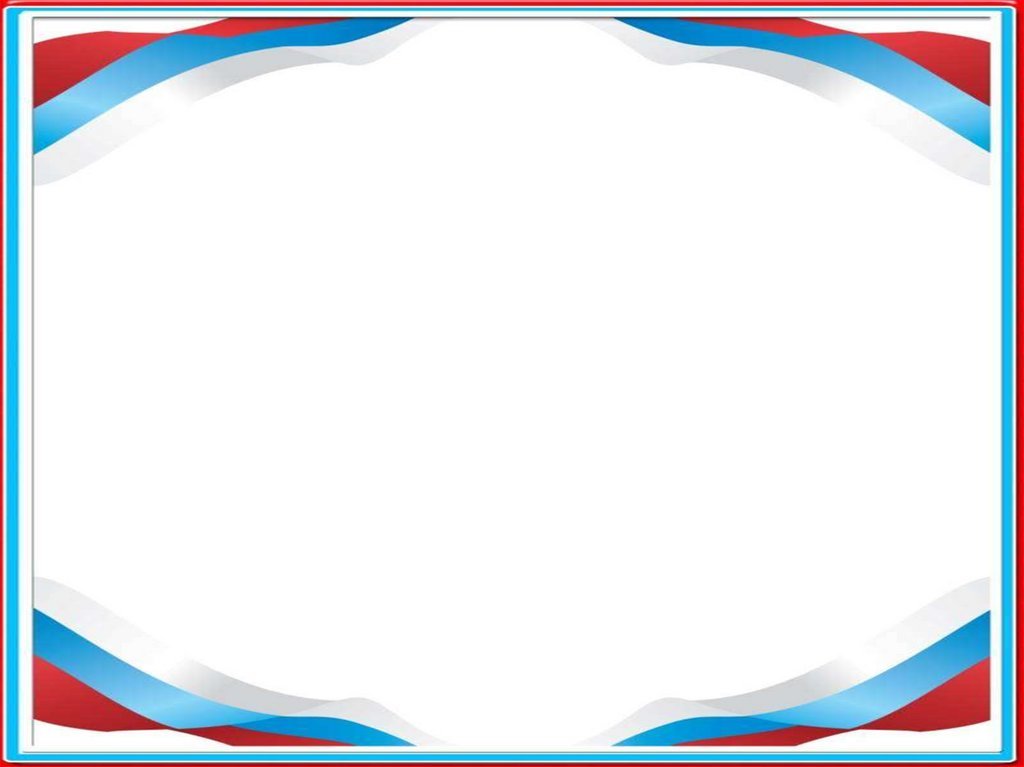 Мероприятие «Мы этой памяти верны»
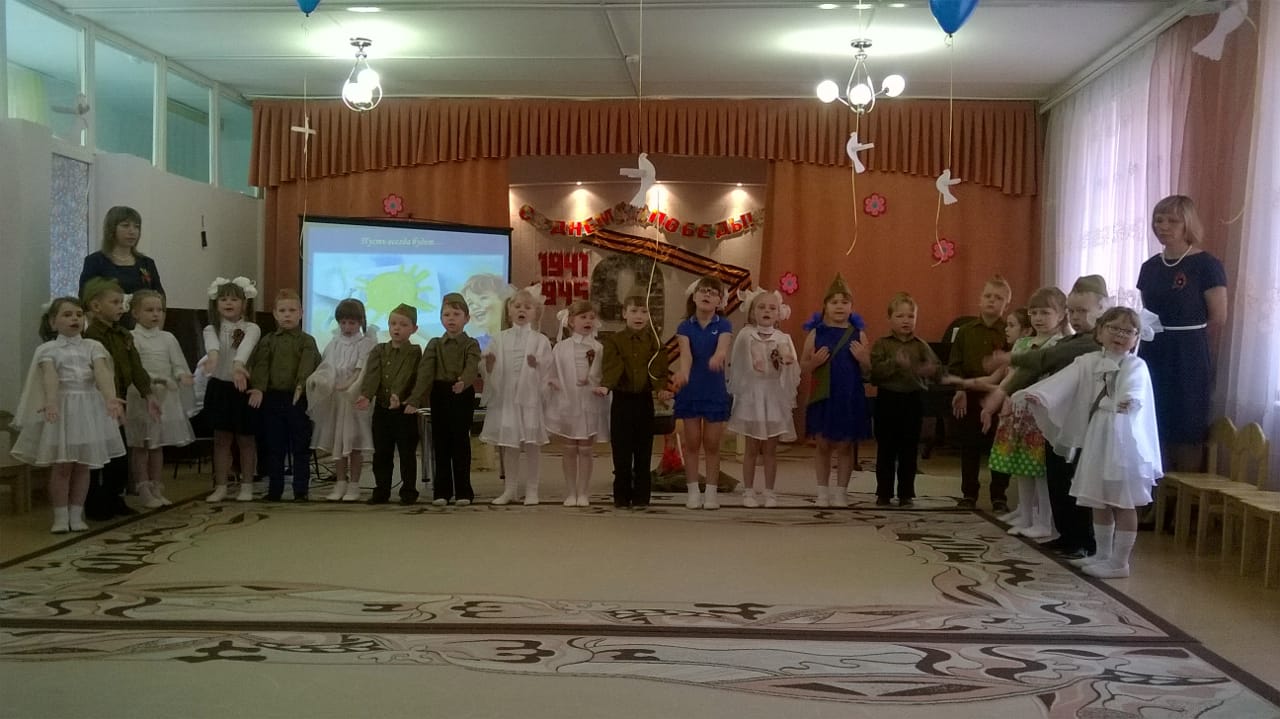 Исполнение песни «Пусть всегда будет солнце»
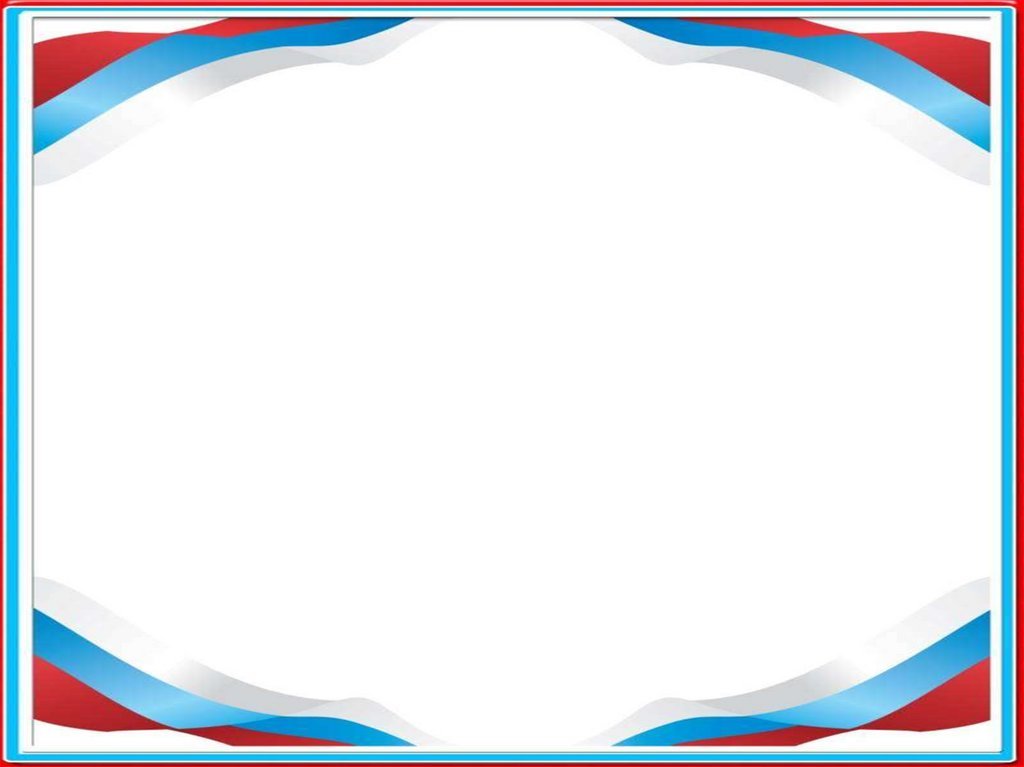 Рассматривание книг и альбомов
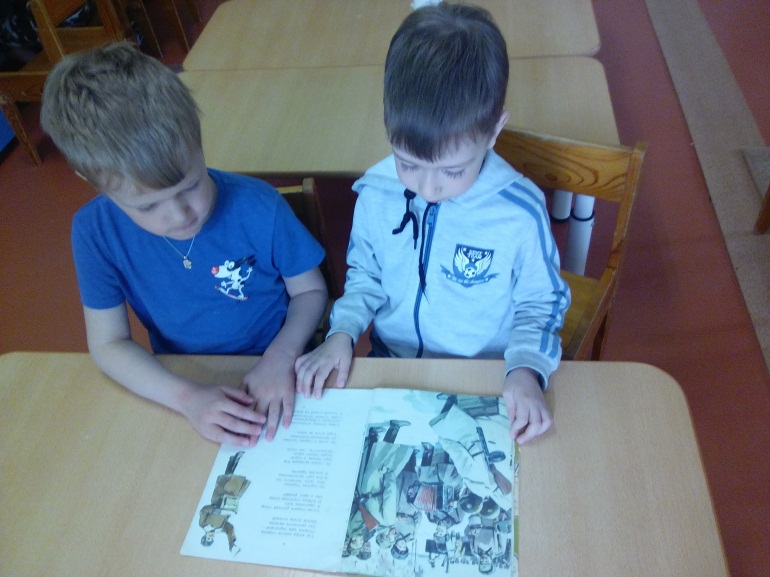 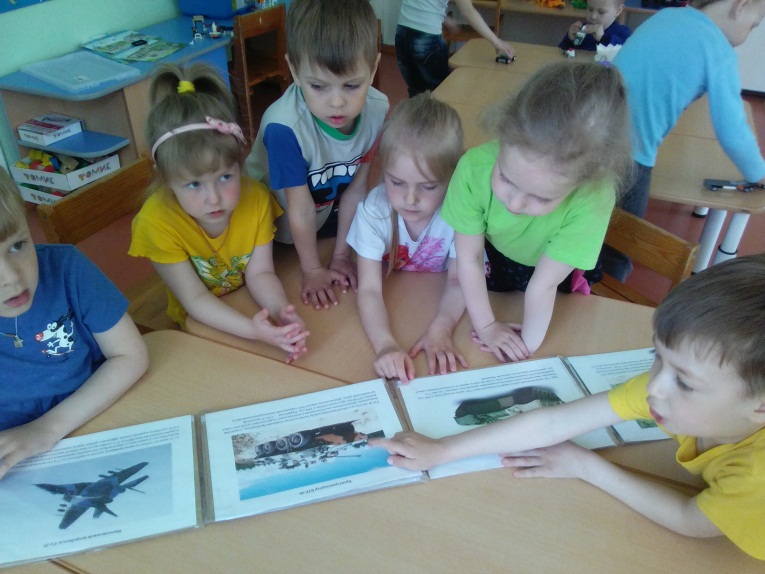 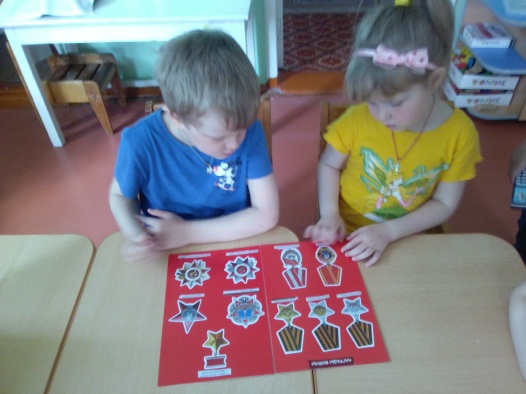 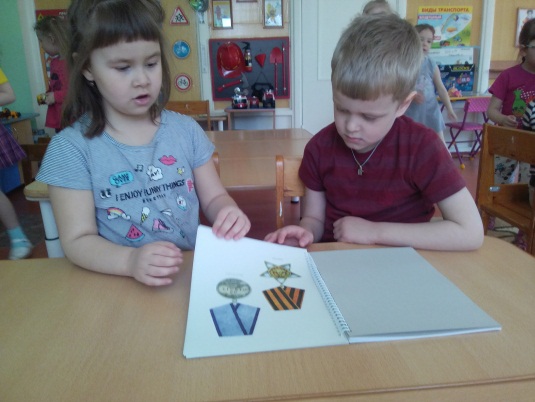 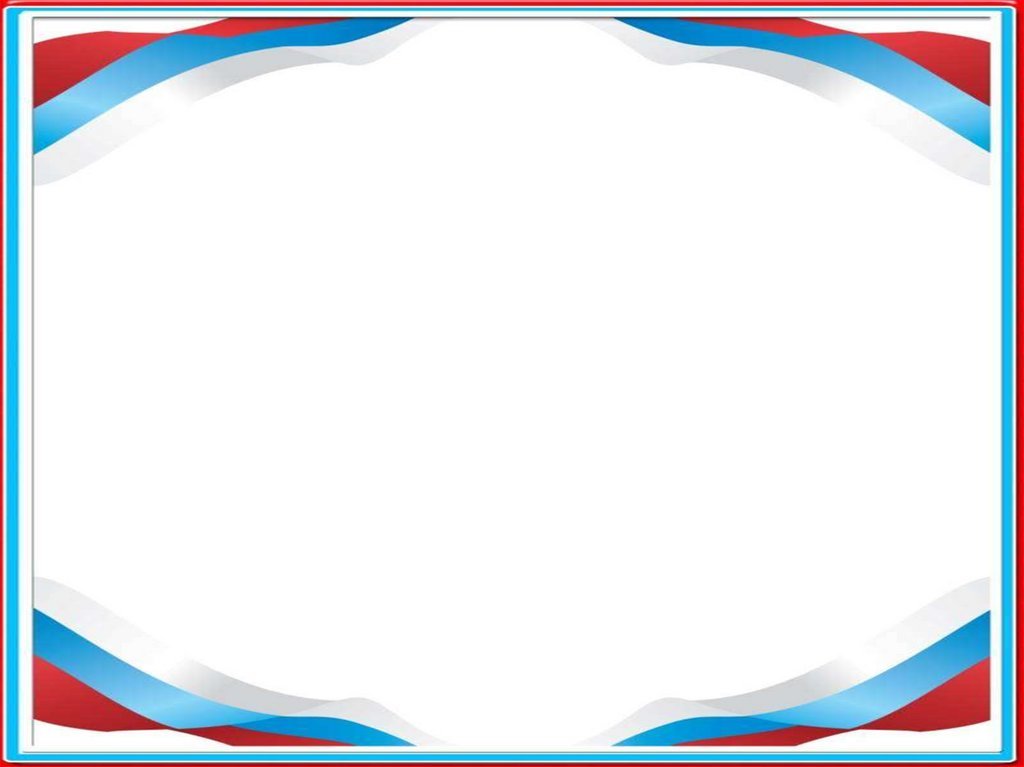 Дидактические игры
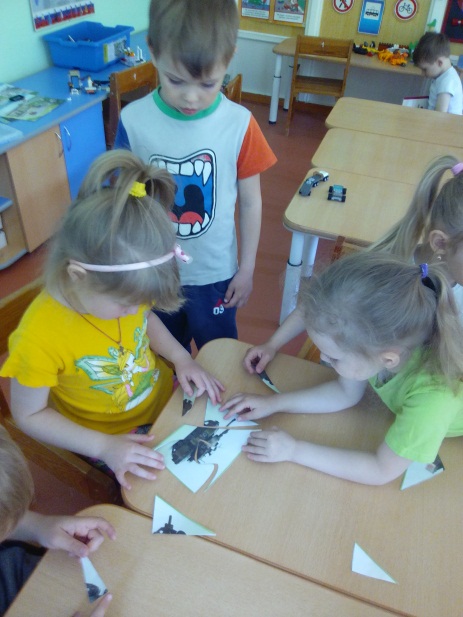 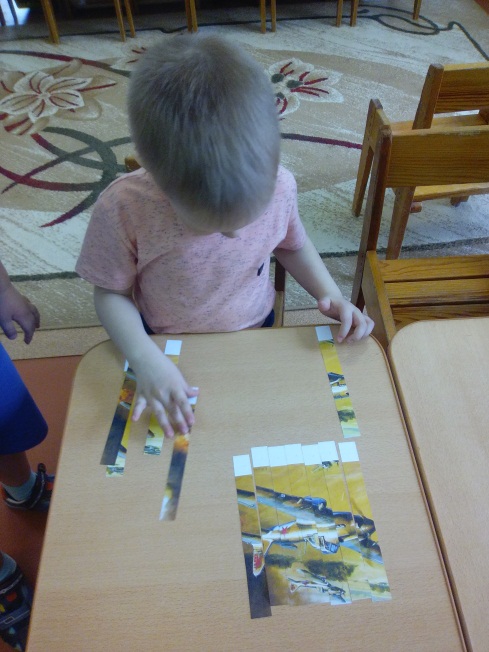 «Математические пазлы»
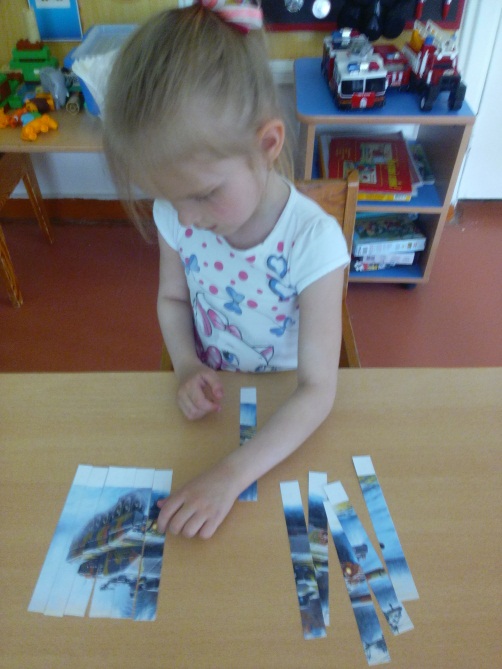 «Что за чем»
«Собери картинку»
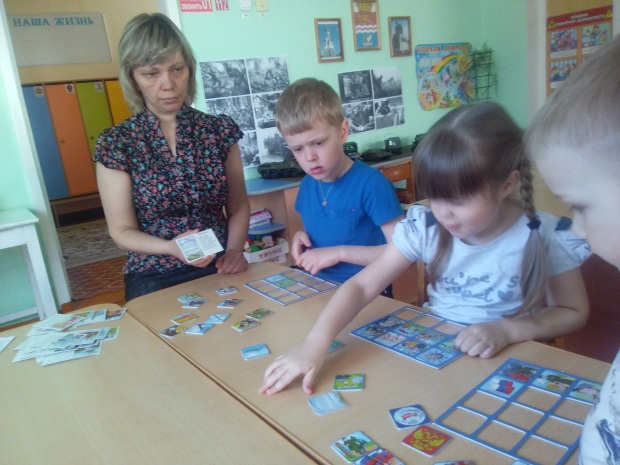 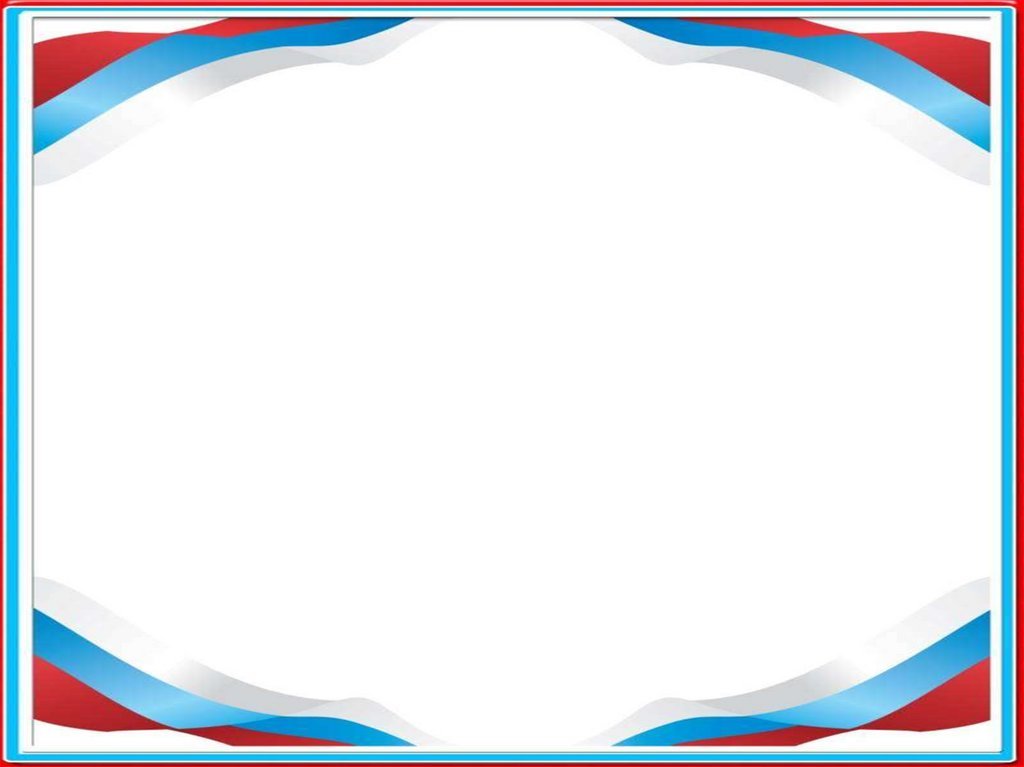 Рассматривание иллюстрации о ВОВ
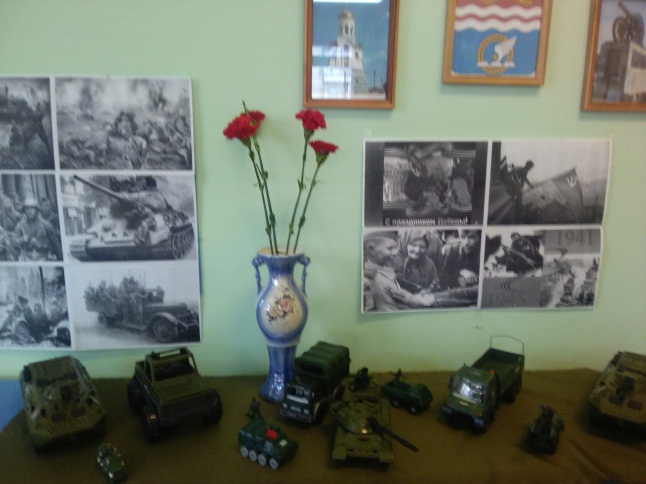 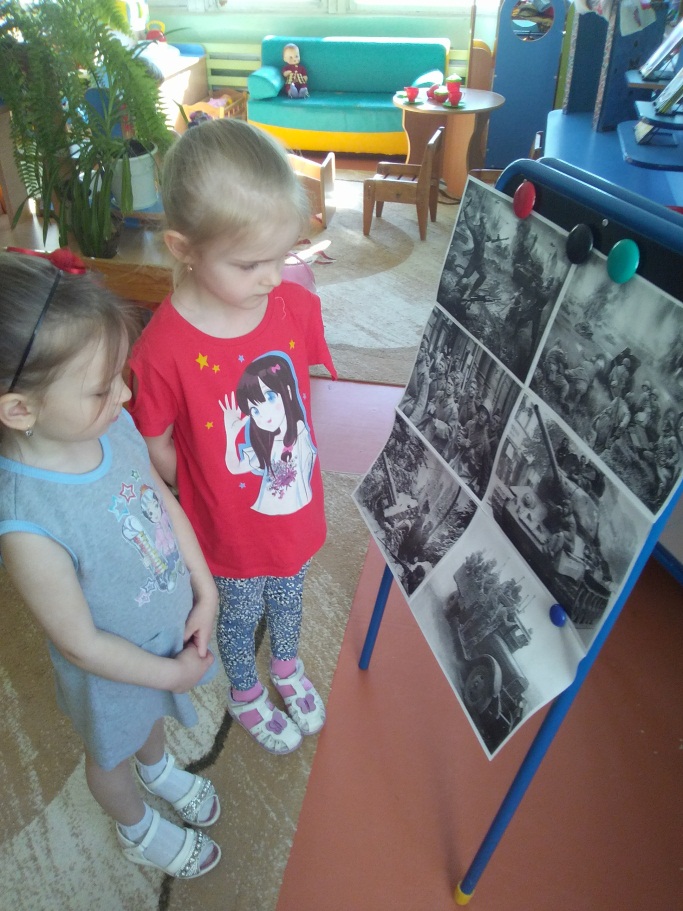 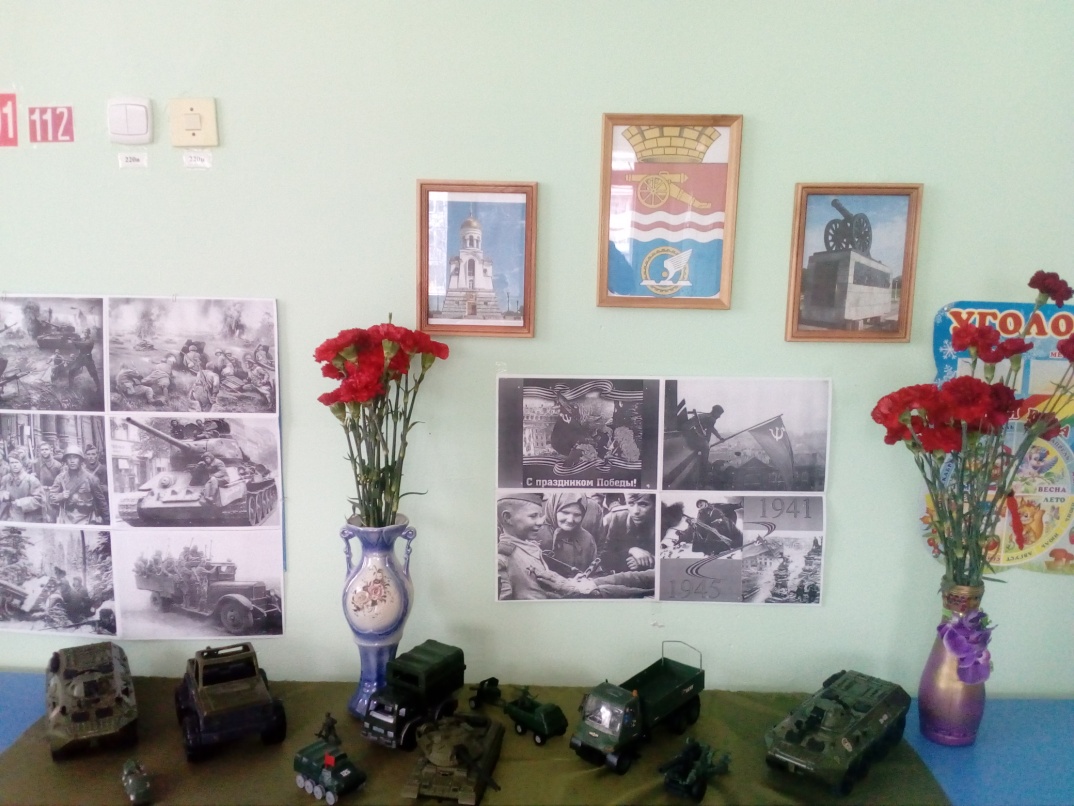 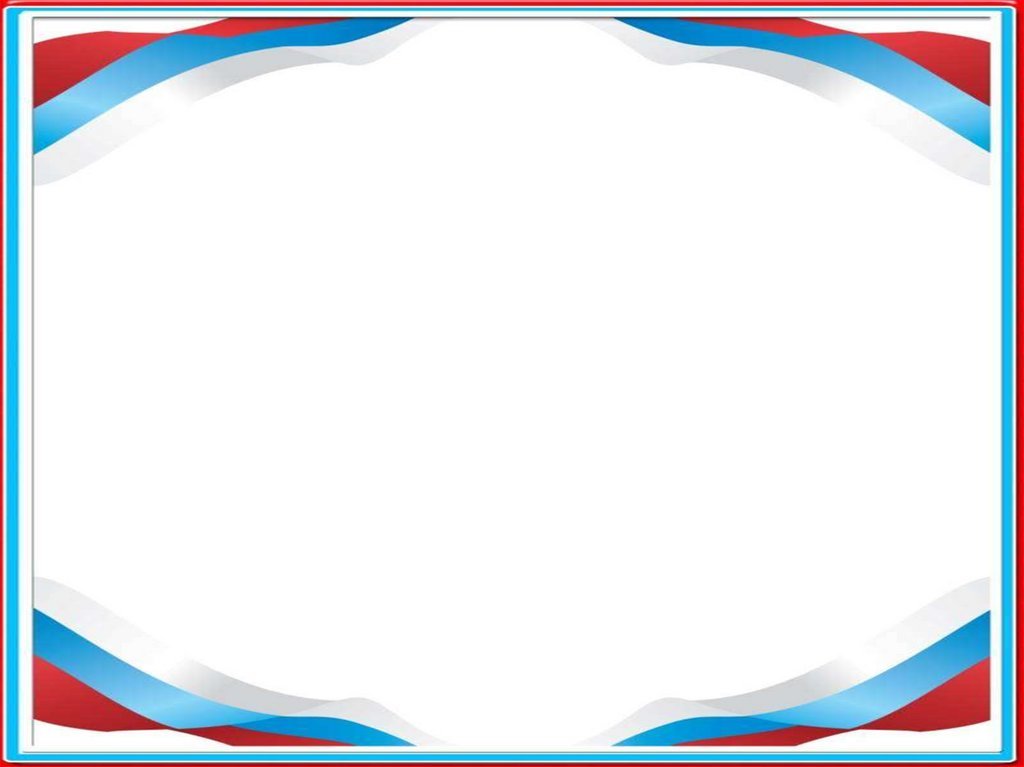 Сюжетно ролевая игра «Медсёстры»
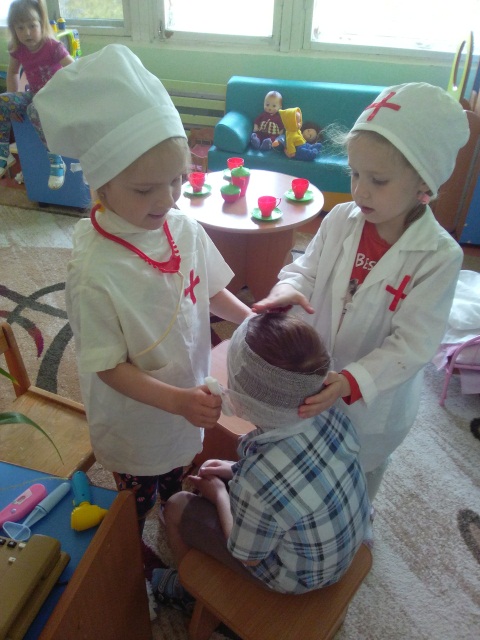 Цель: расширять у детей представления о труде медсестёр. Развивать у детей умение самостоятельно развивать сюжет игры «Медсёстры». Способствовать самостоятельному созданию и реализации игровых замыслов.
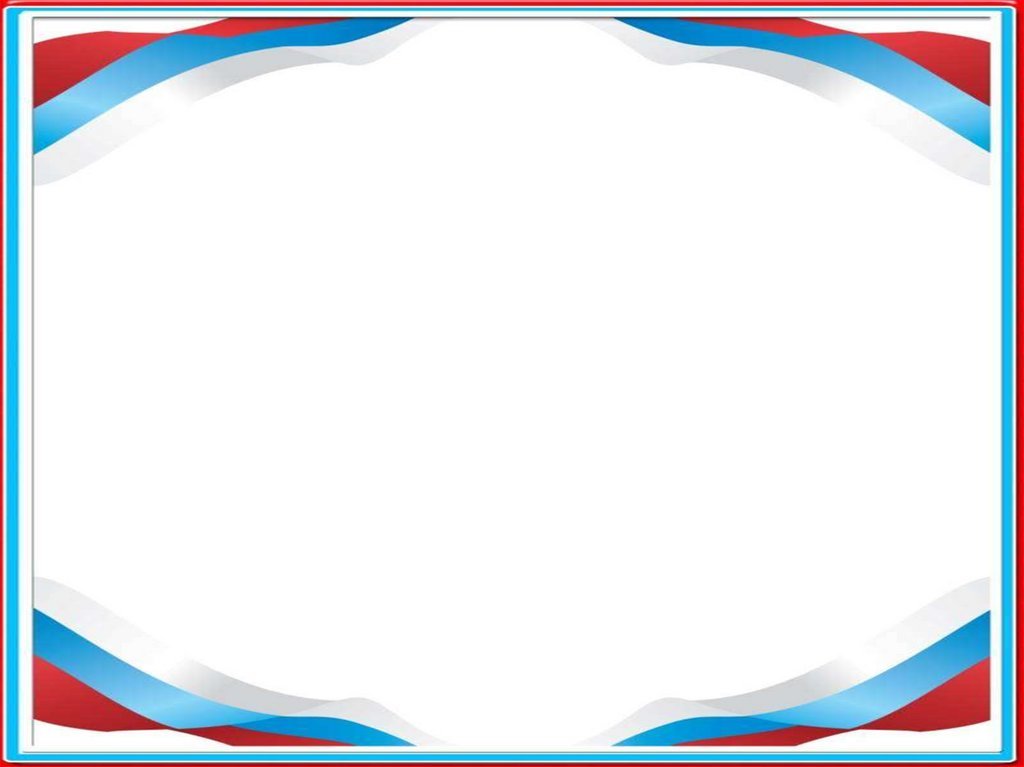 Участие в городском конкурсе«Спасибо бабушке и деду за Великую Победу!»
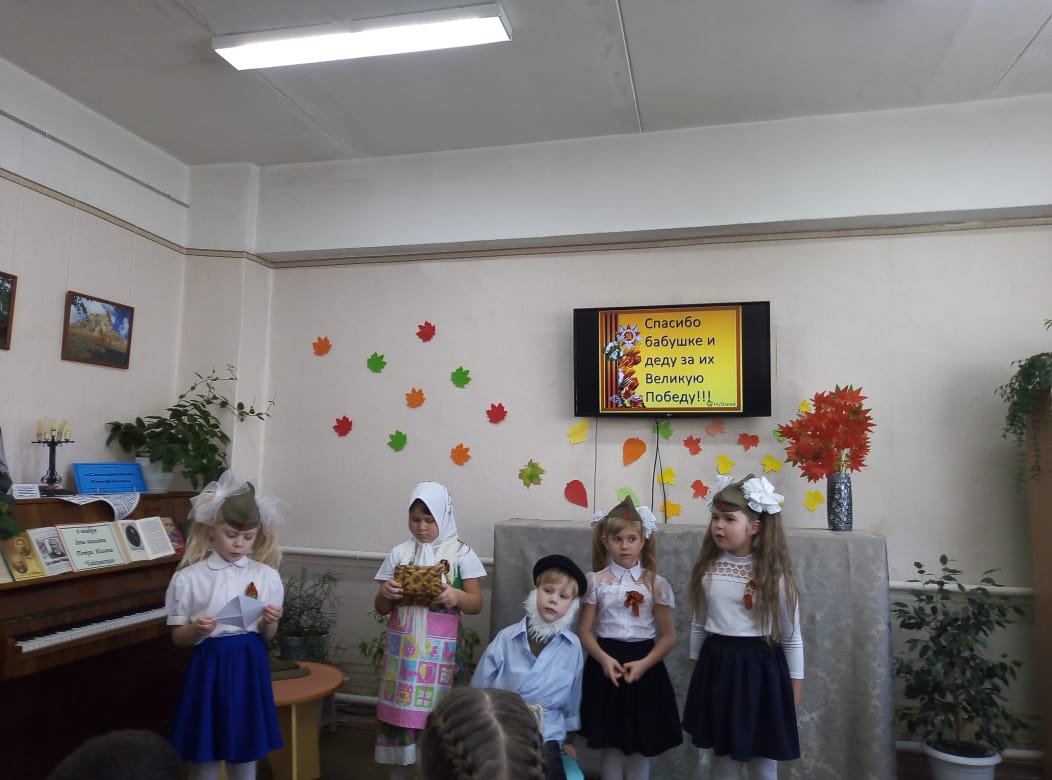 Наши воспитанники заняли I  место
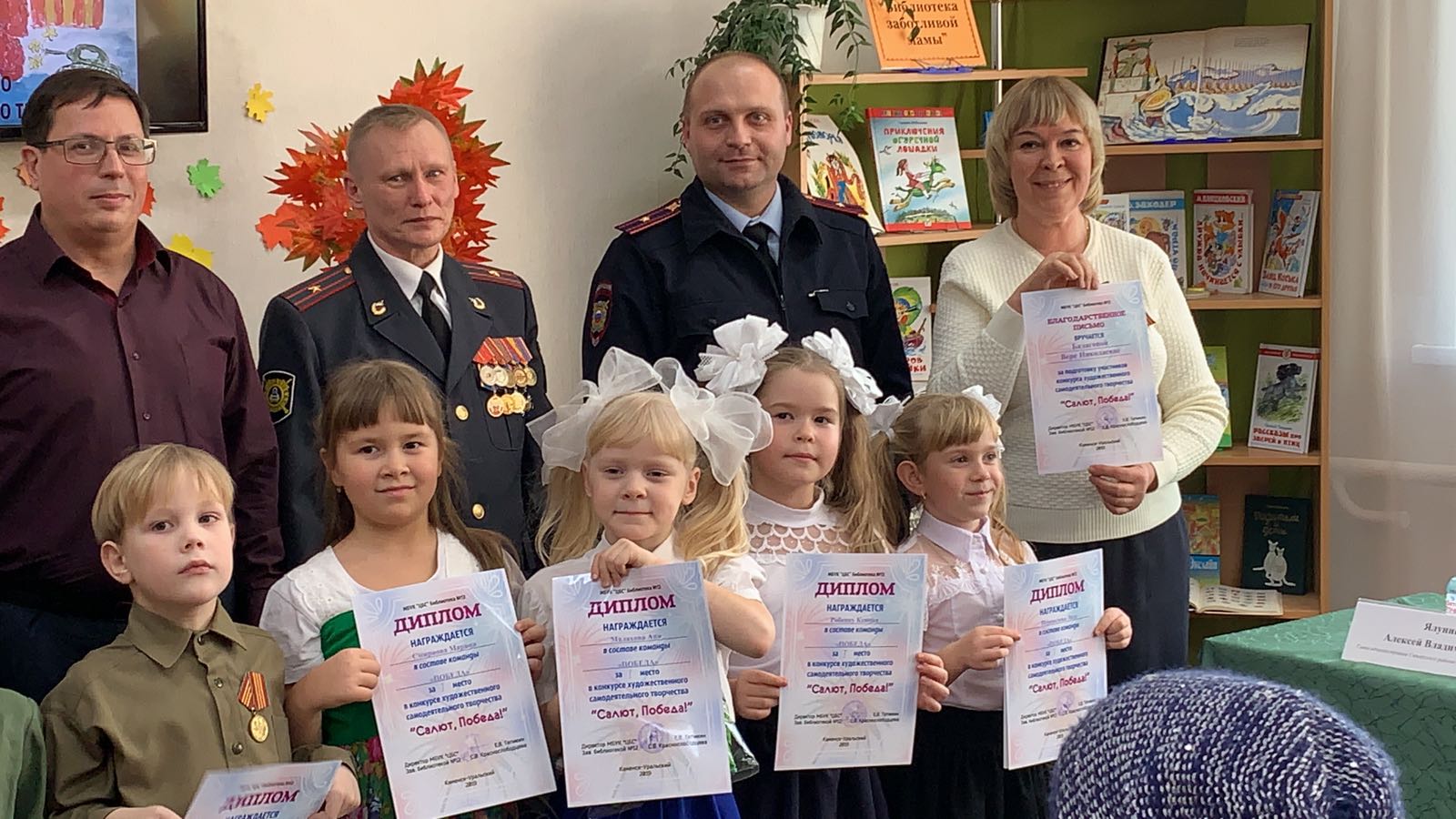 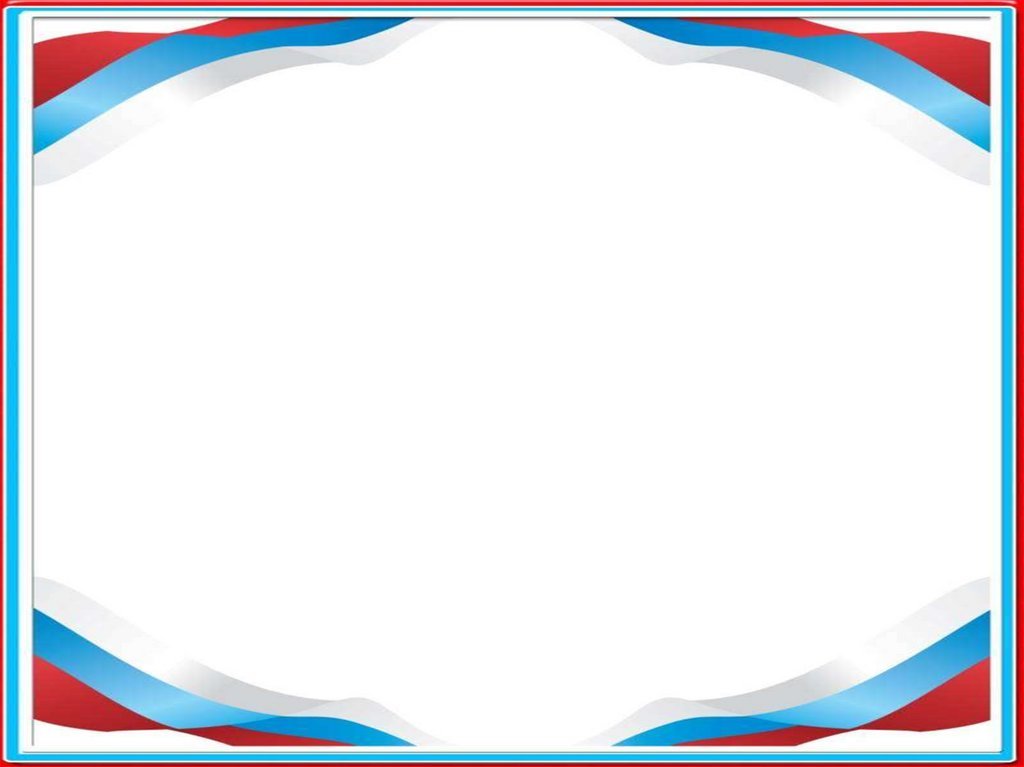 Конкурс чтецов «Мы о войне сегодня поговорим…»на базе СОШ №51
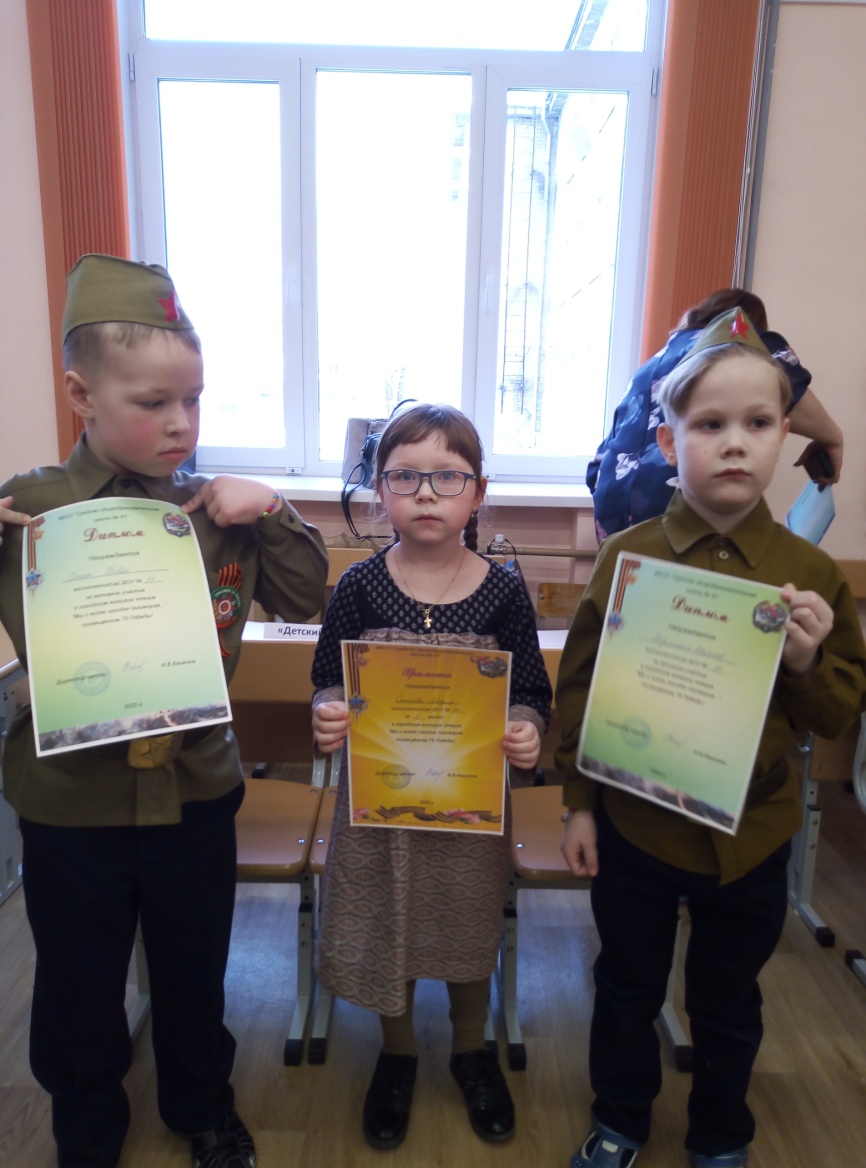 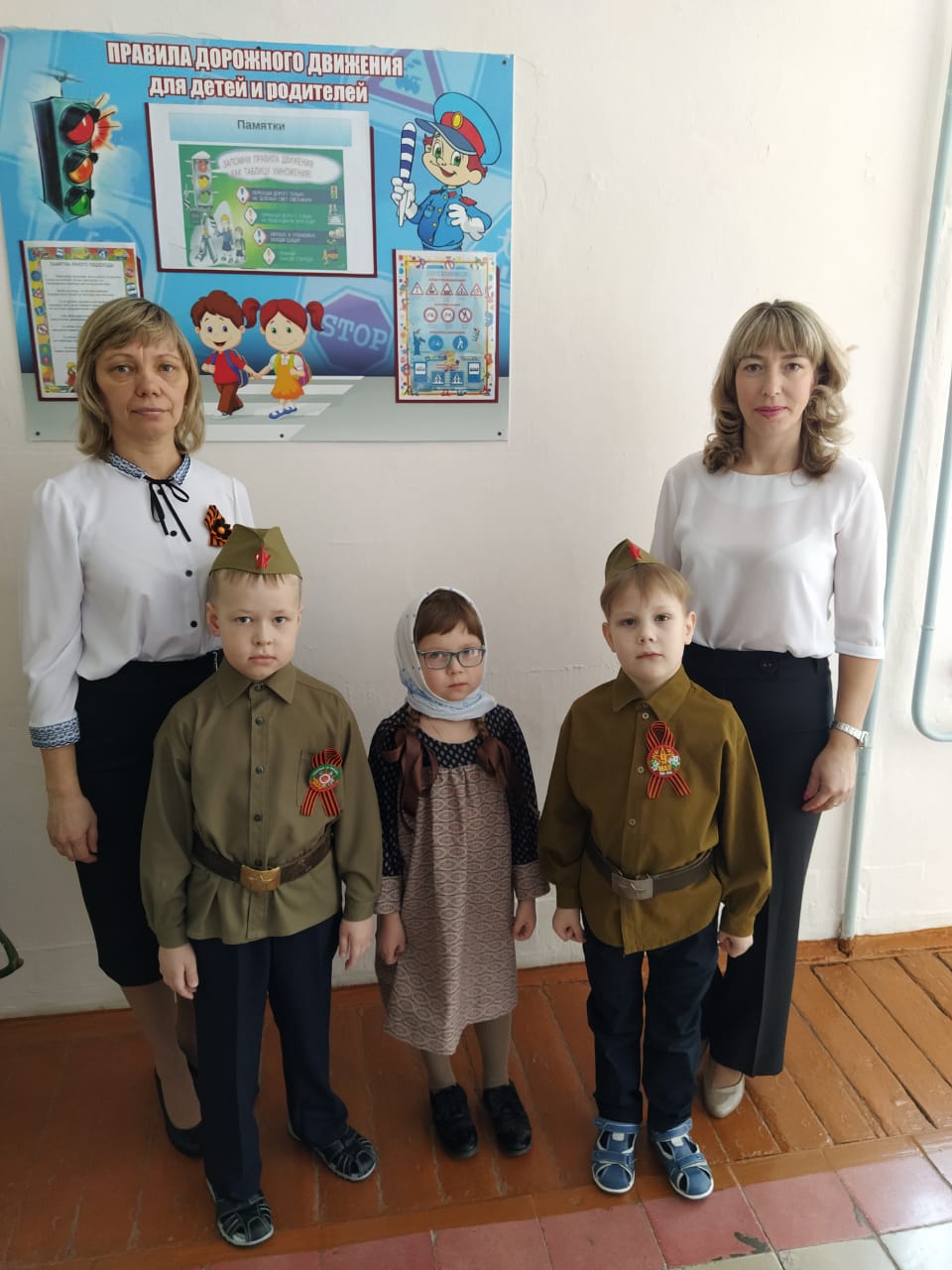 Наши воспитанники заняли  I  и II места
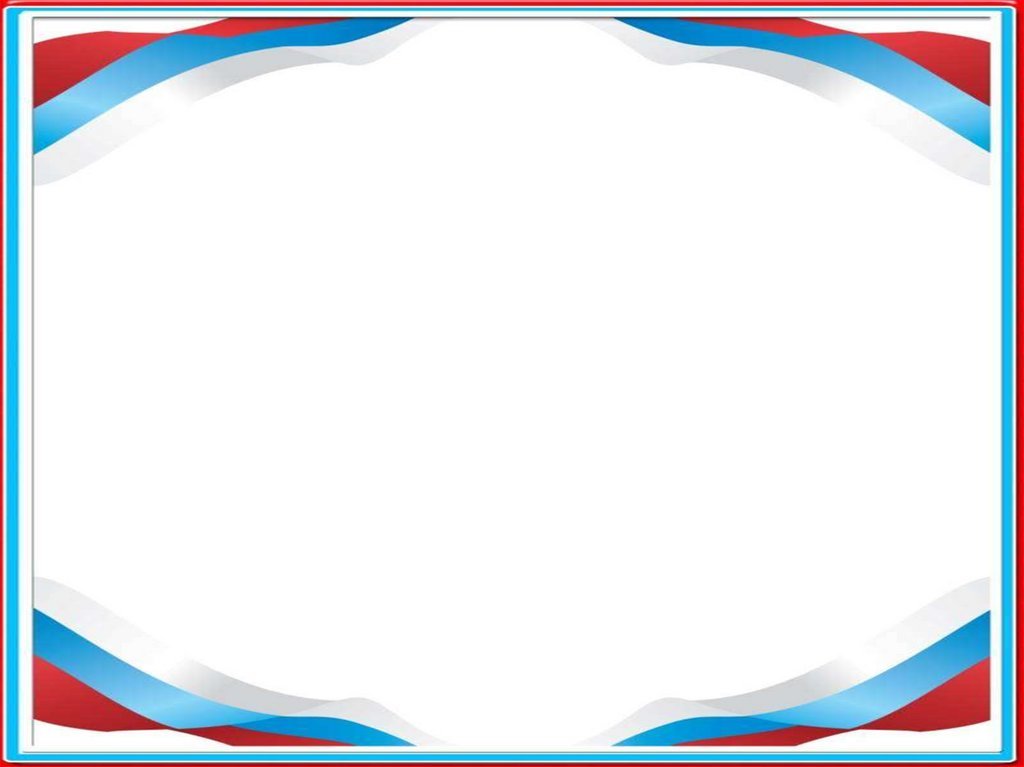 Акция «Поздравь ветерана с Днем победы!»
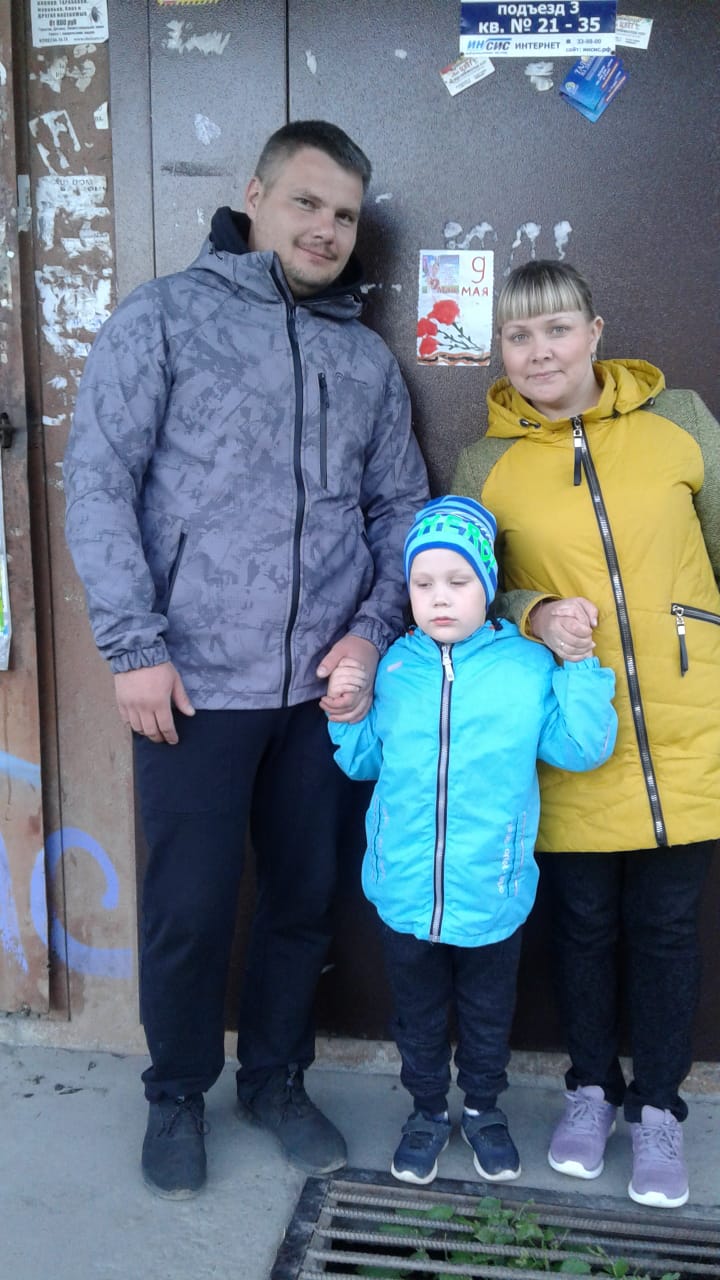 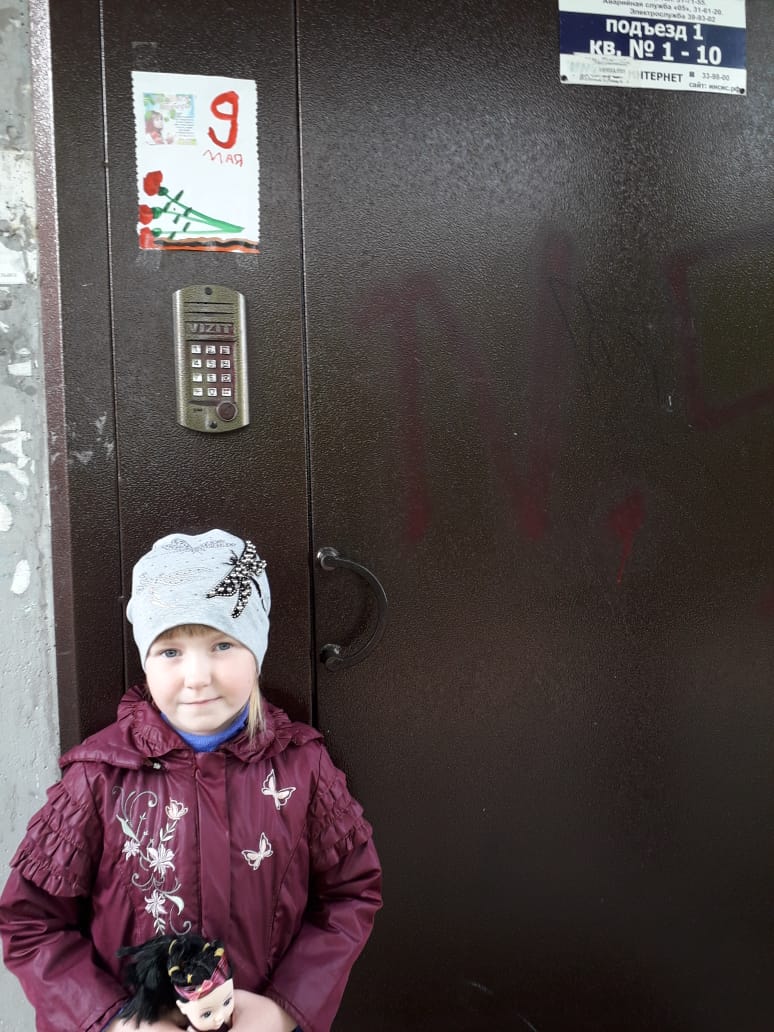 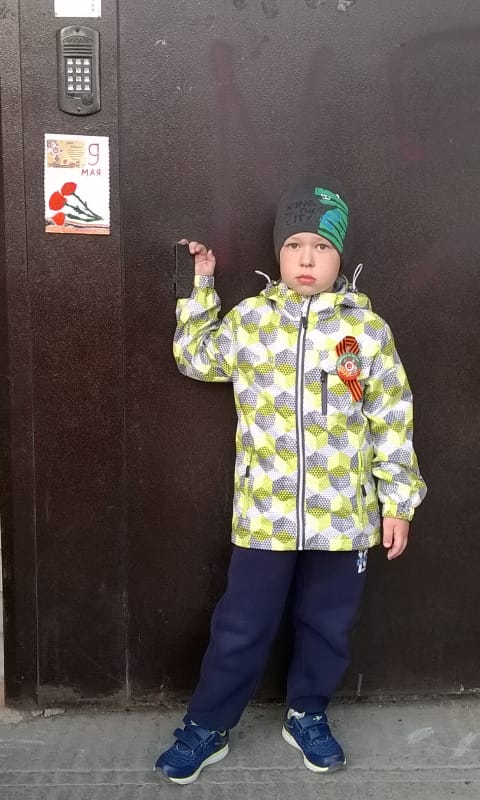 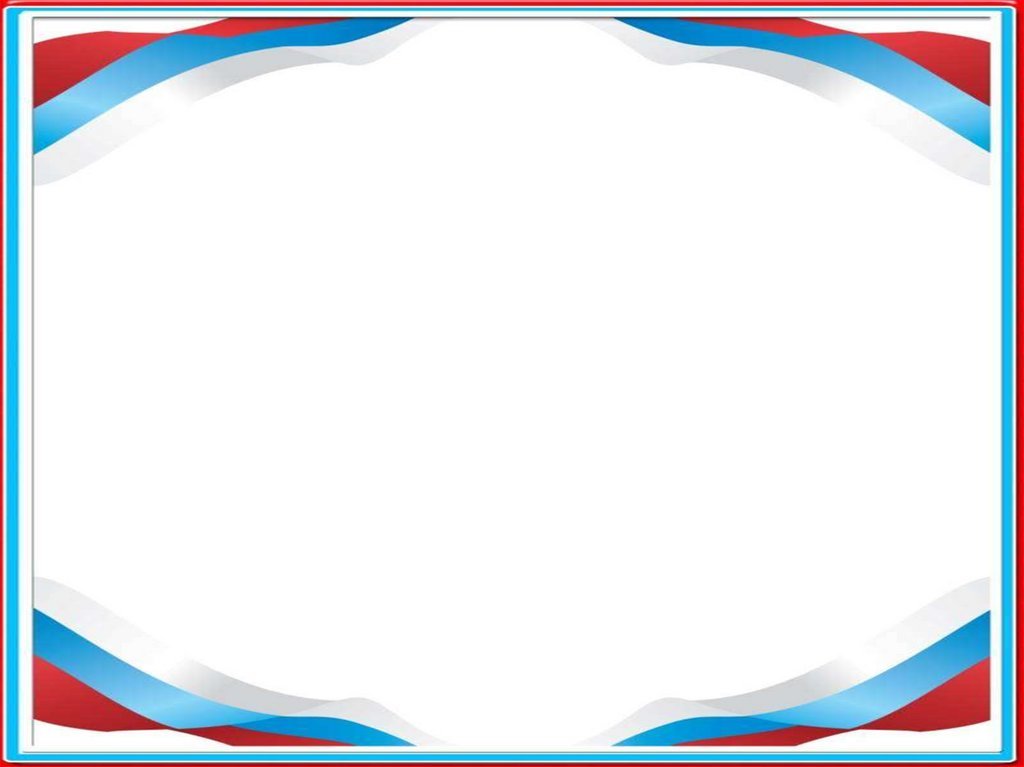 Участие в акции«Бессмертный полк»
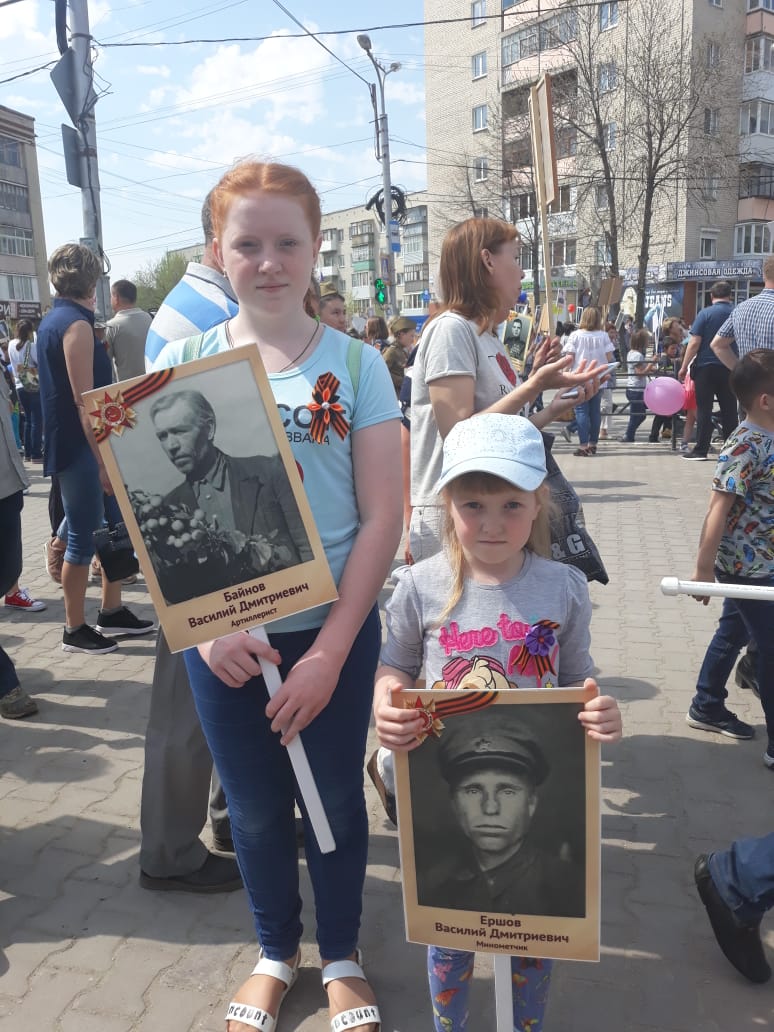 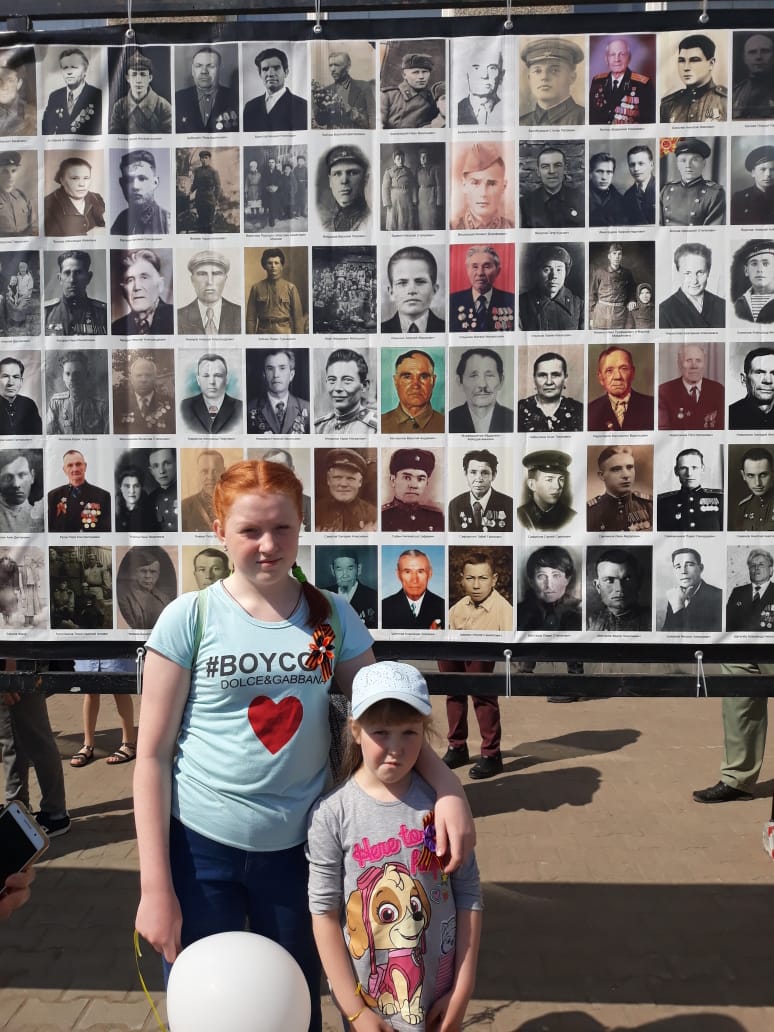 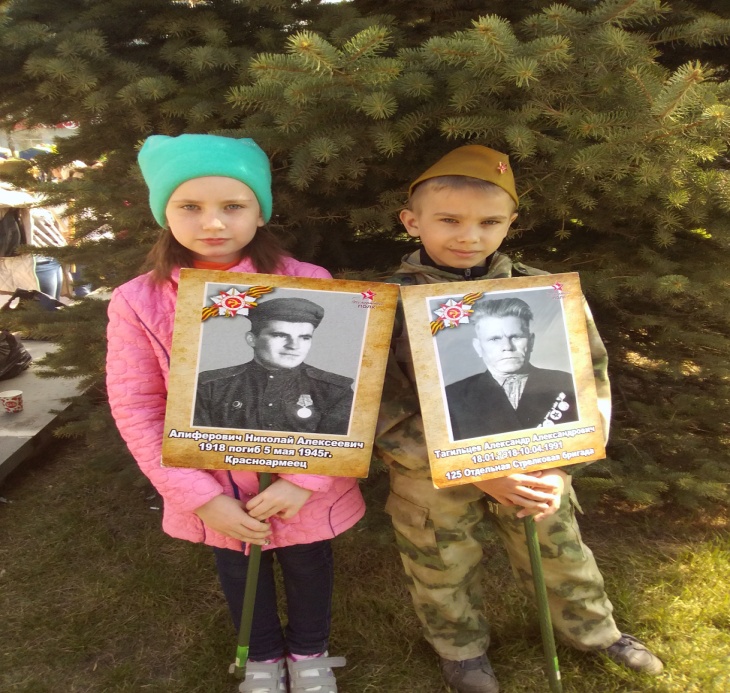 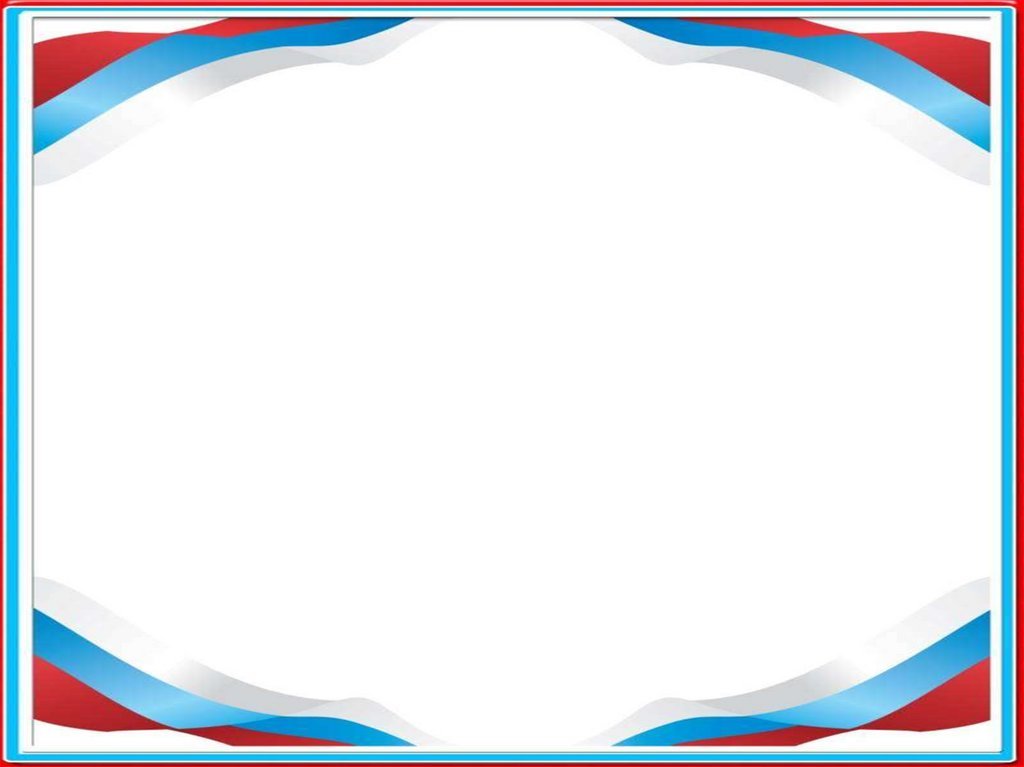 Спасибо за внимание! !
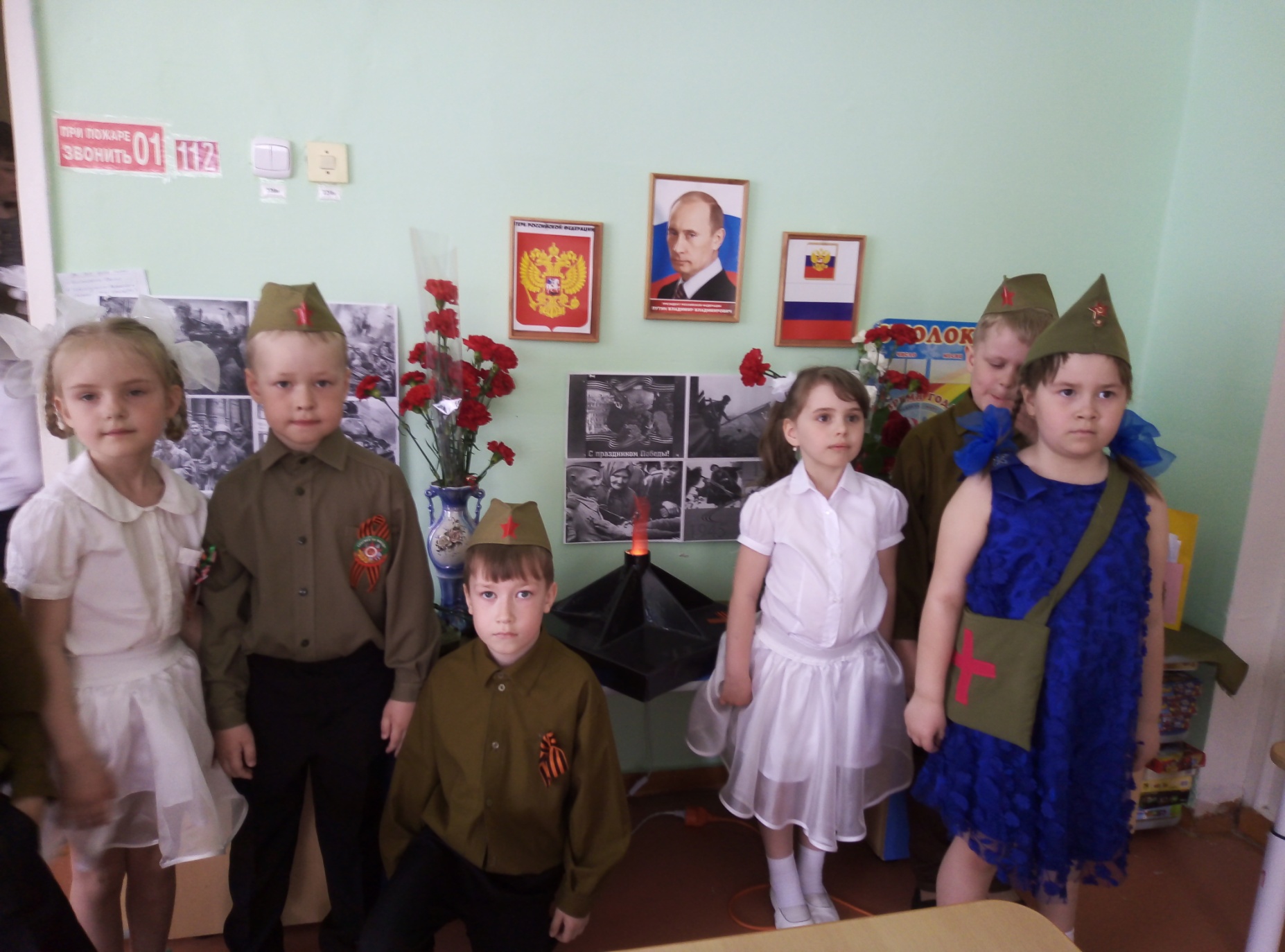